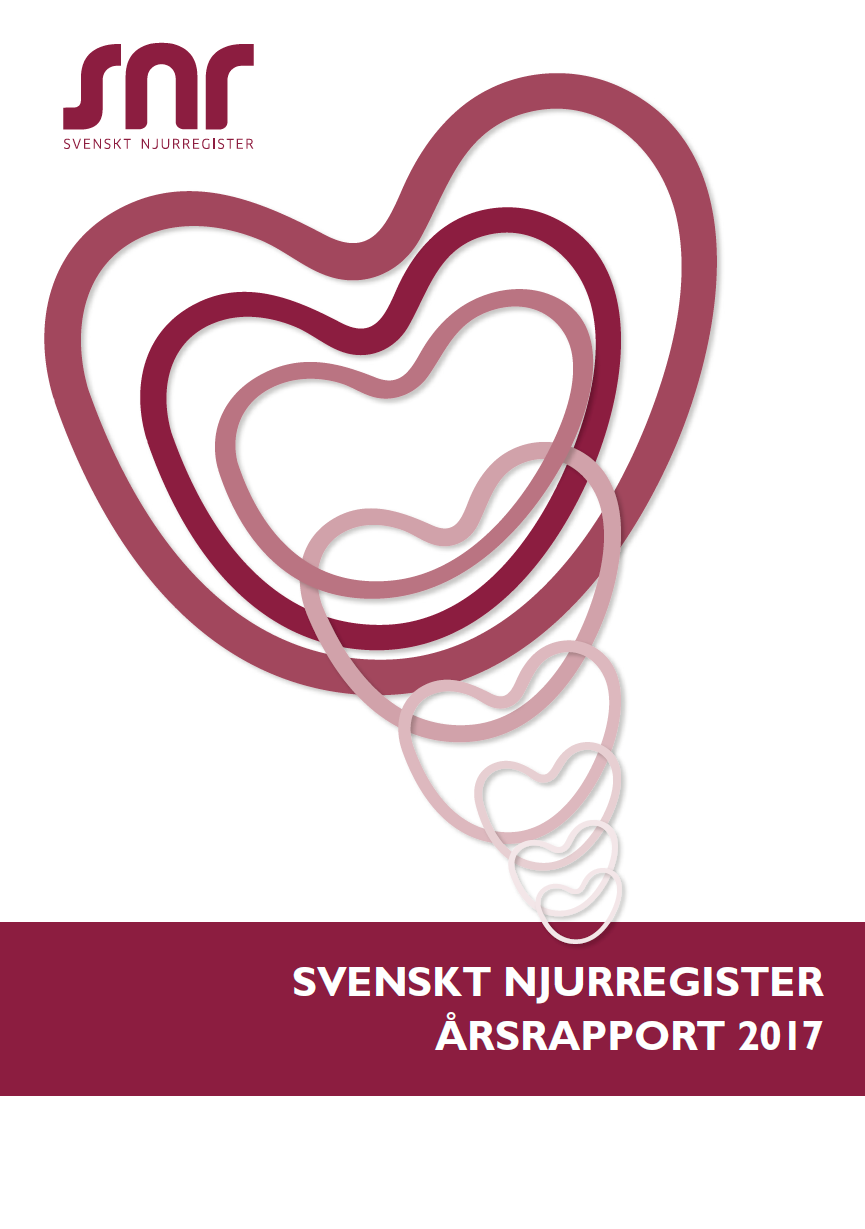 EPIDEMIOLOGI
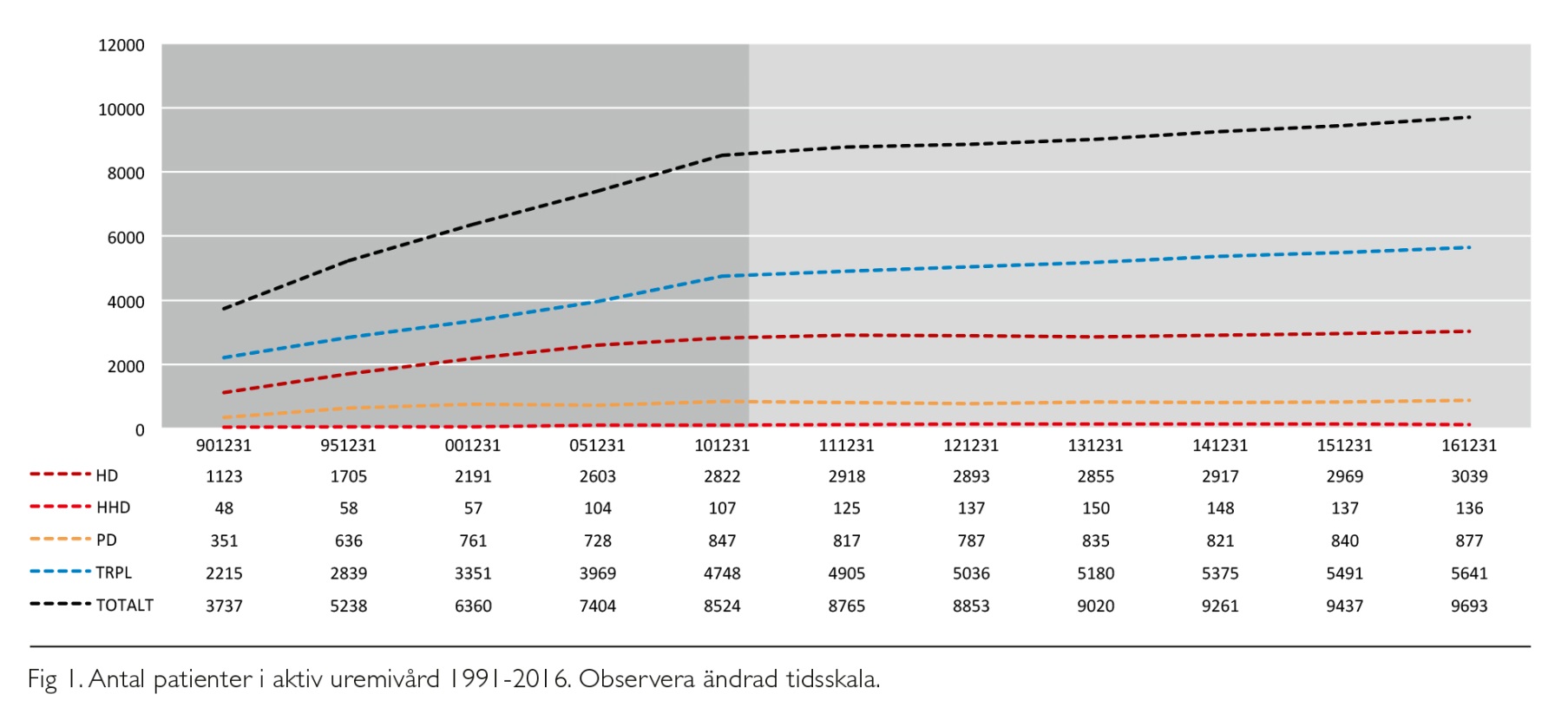 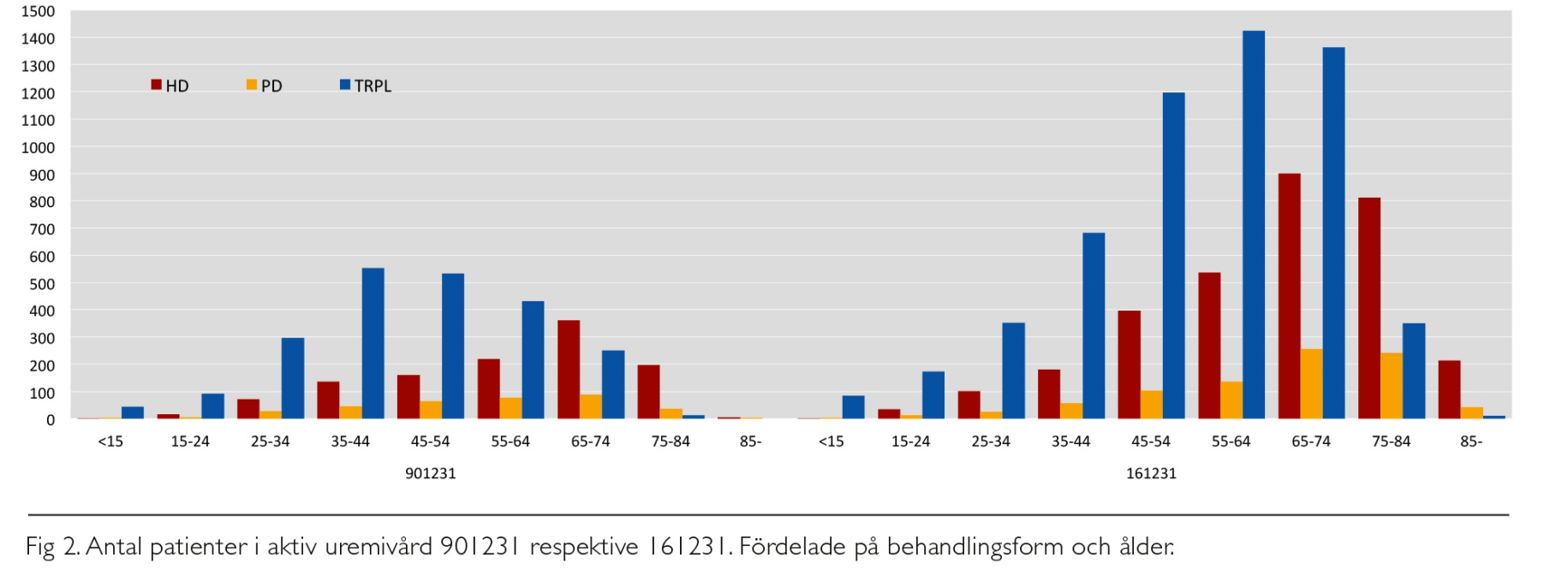 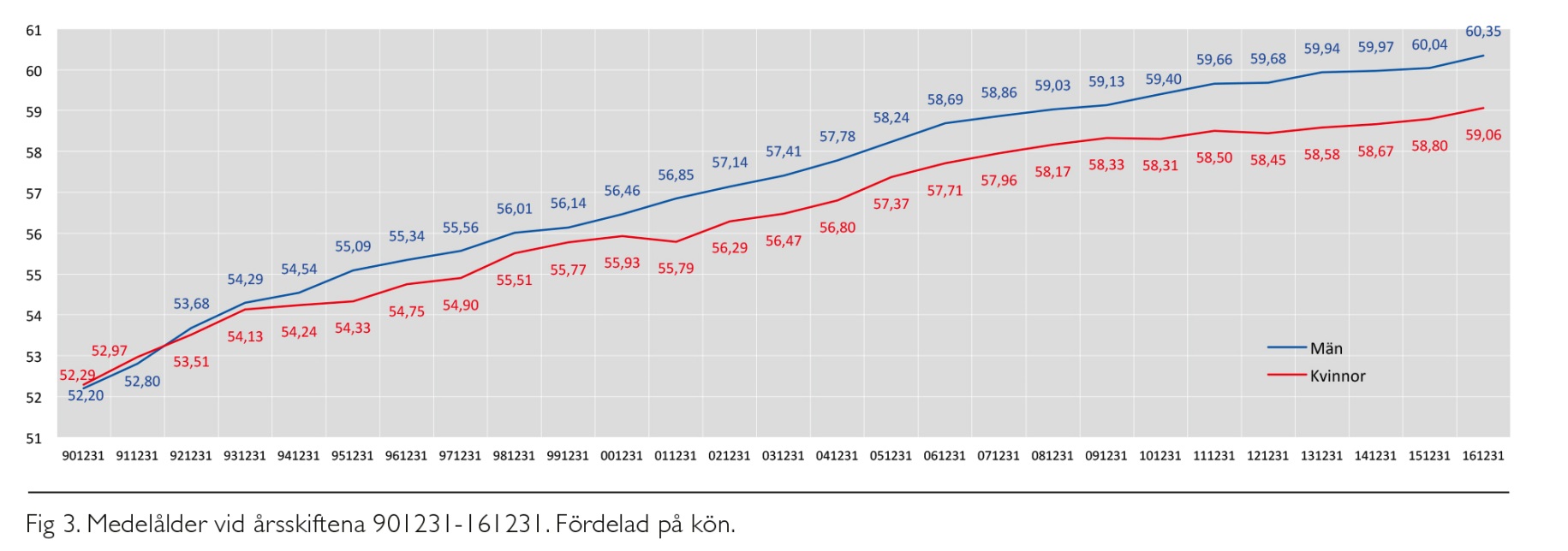 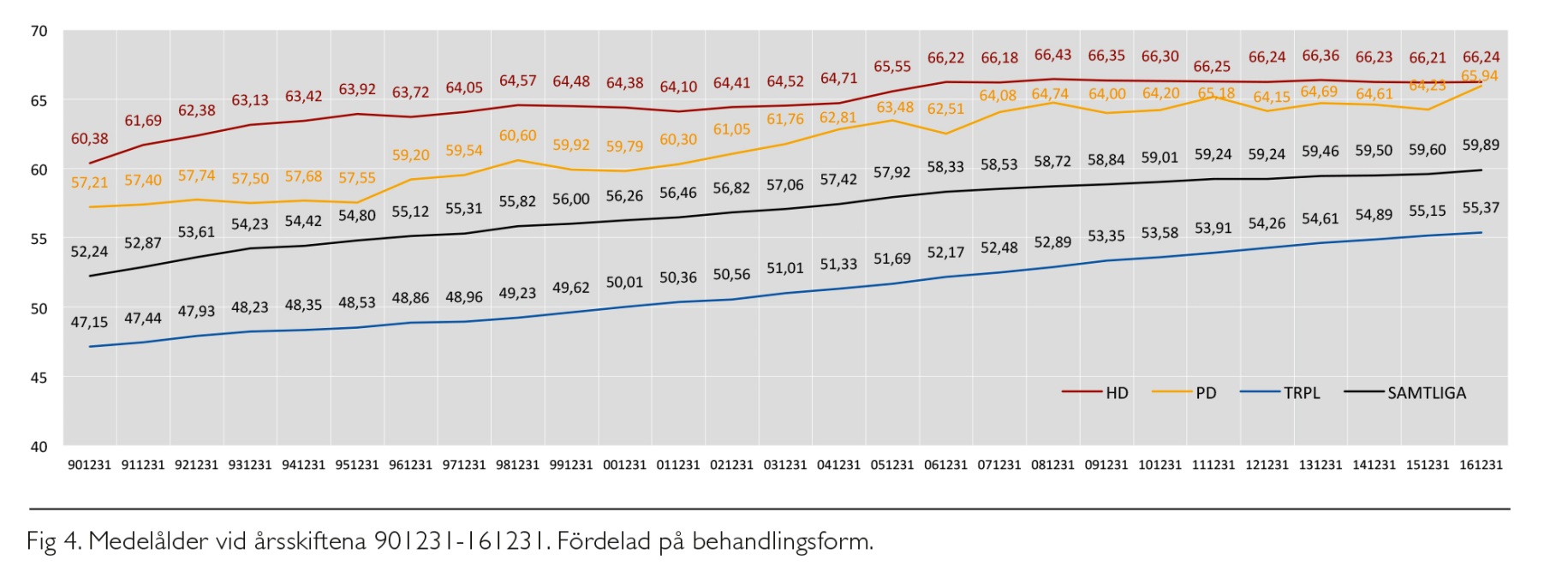 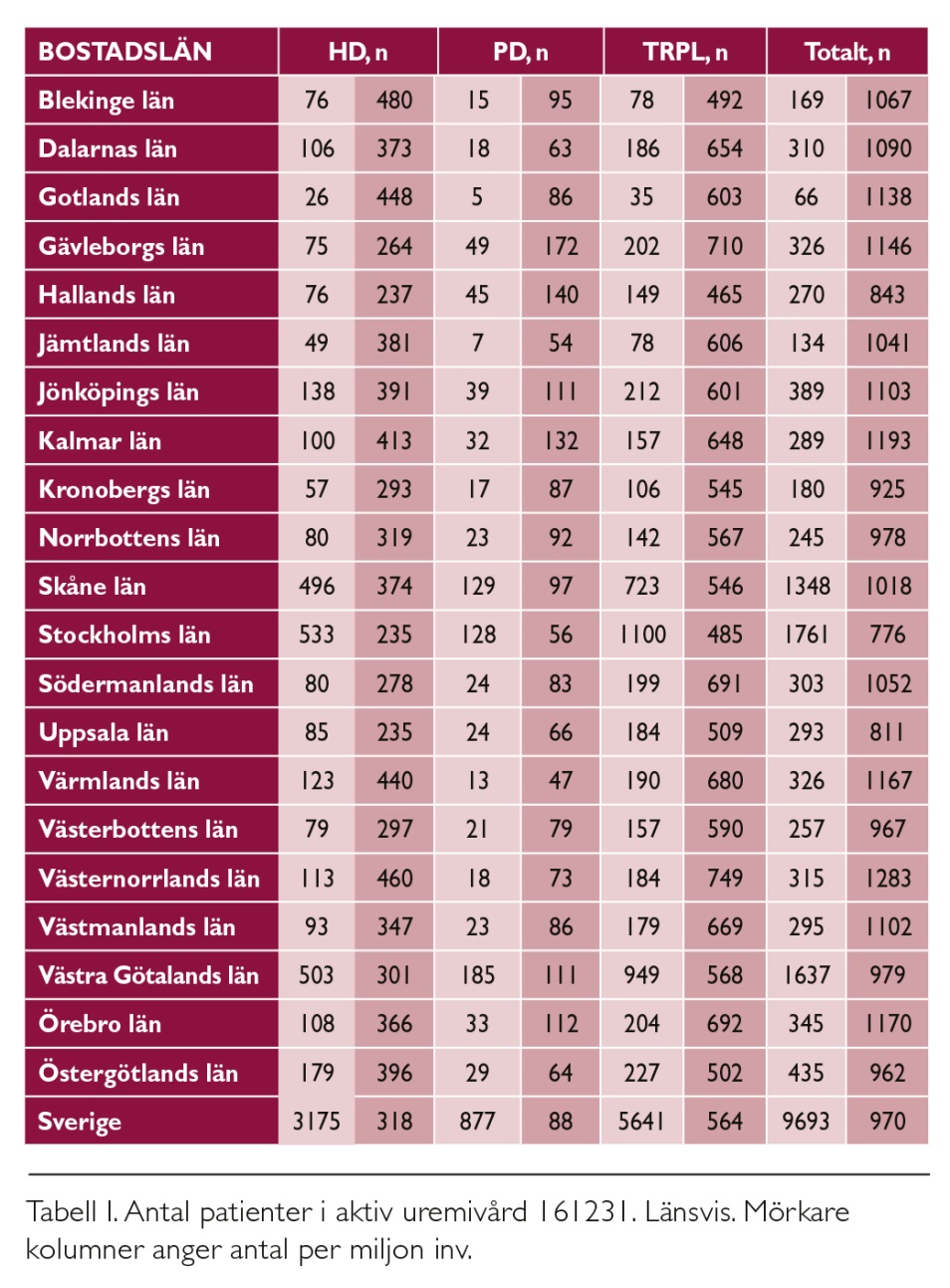 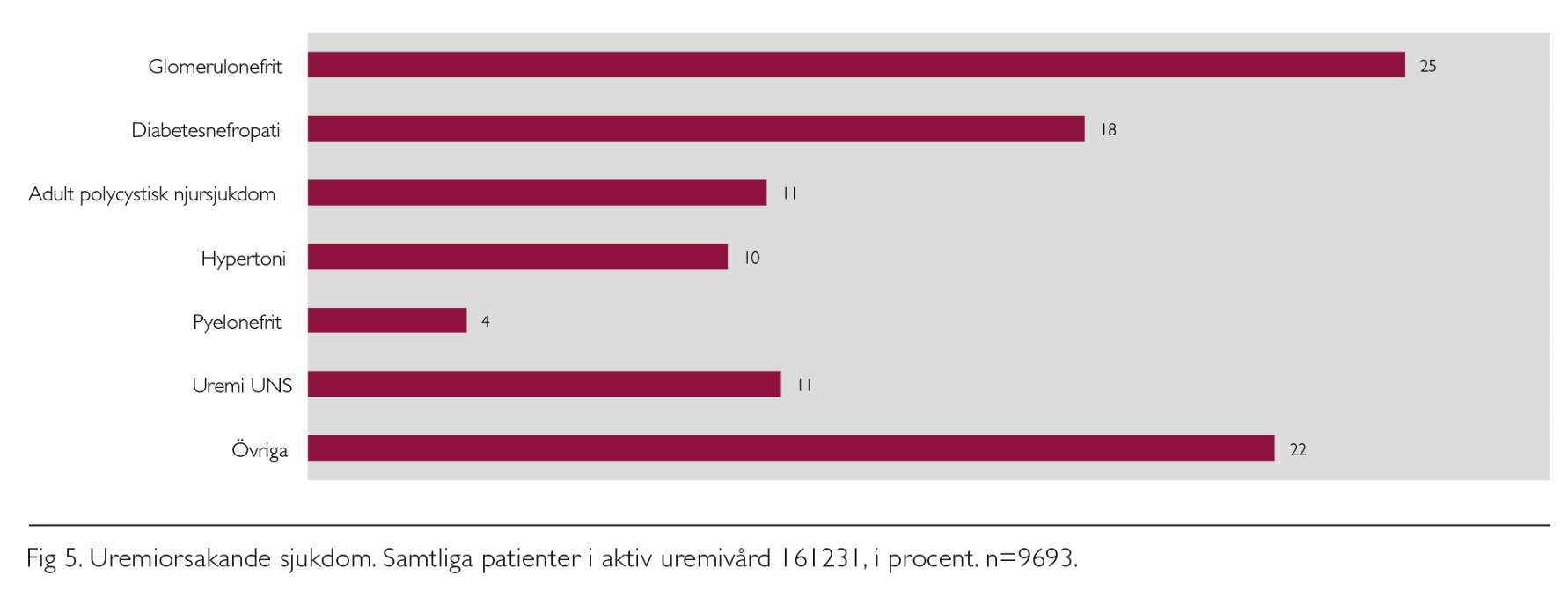 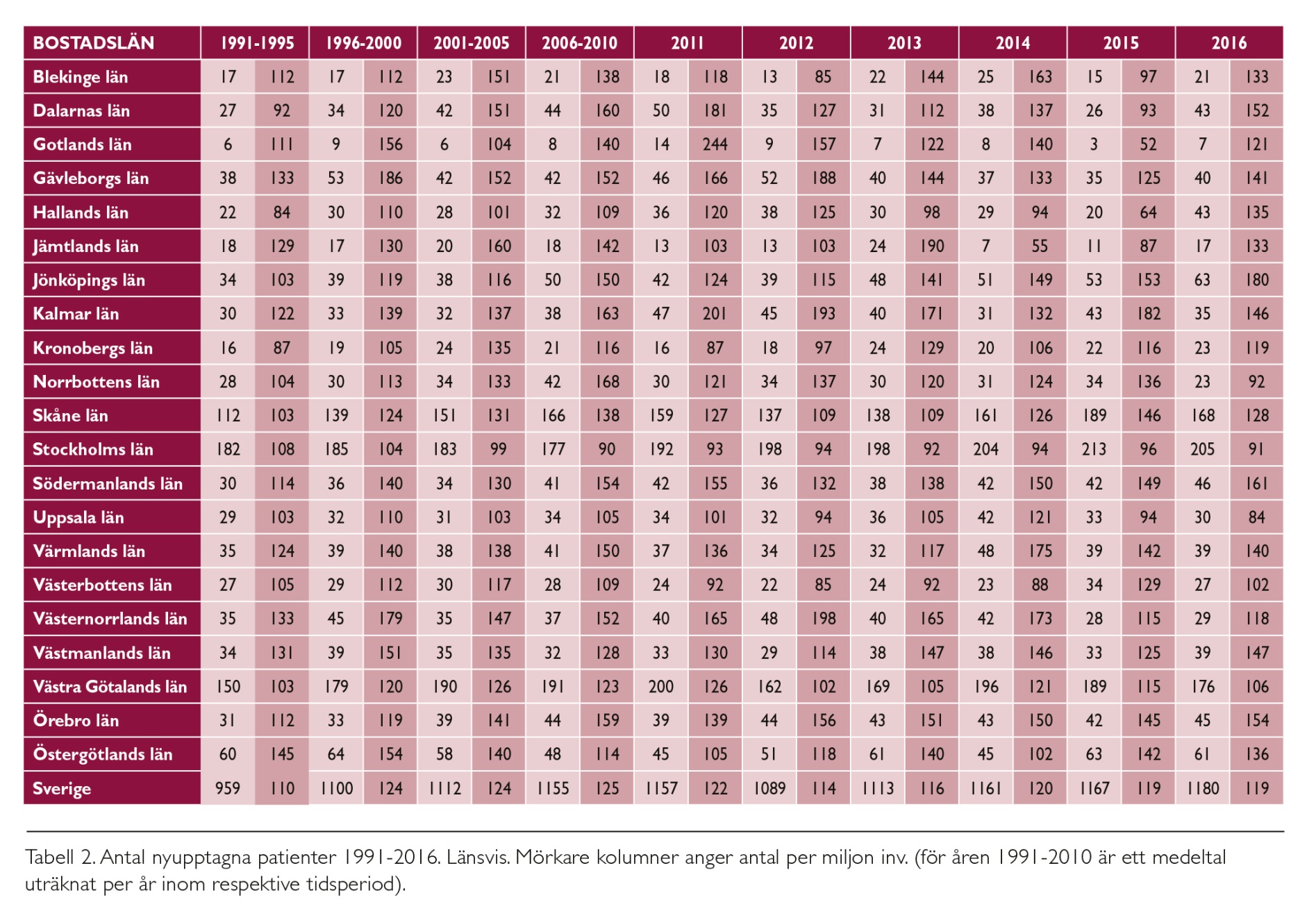 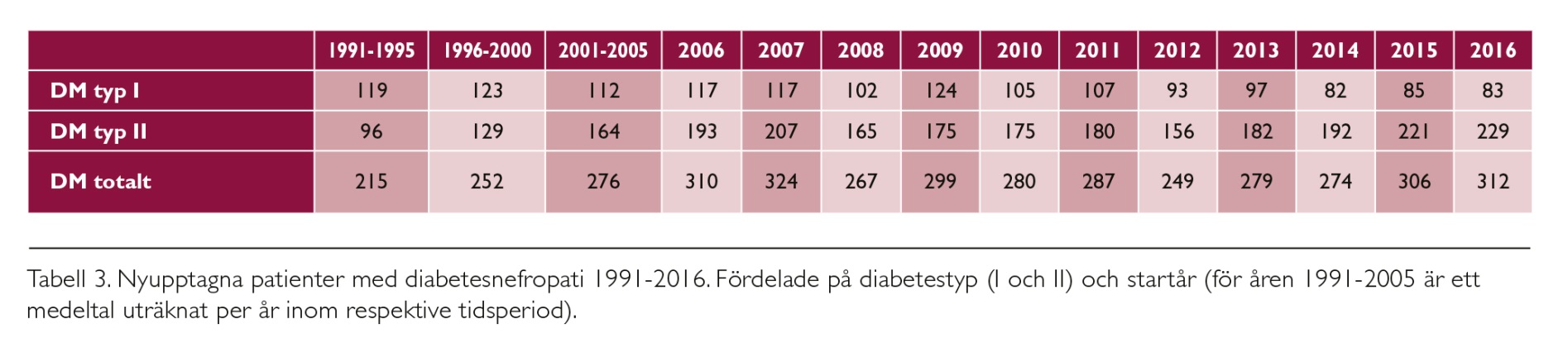 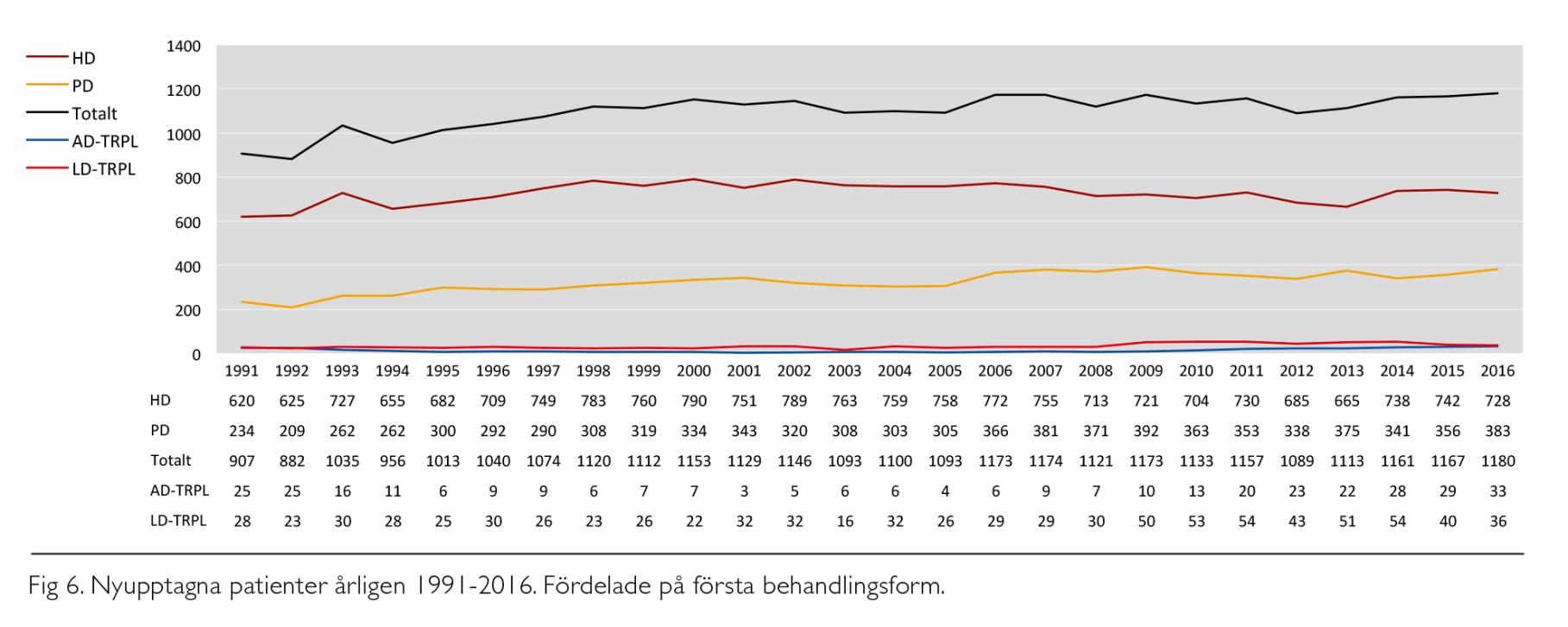 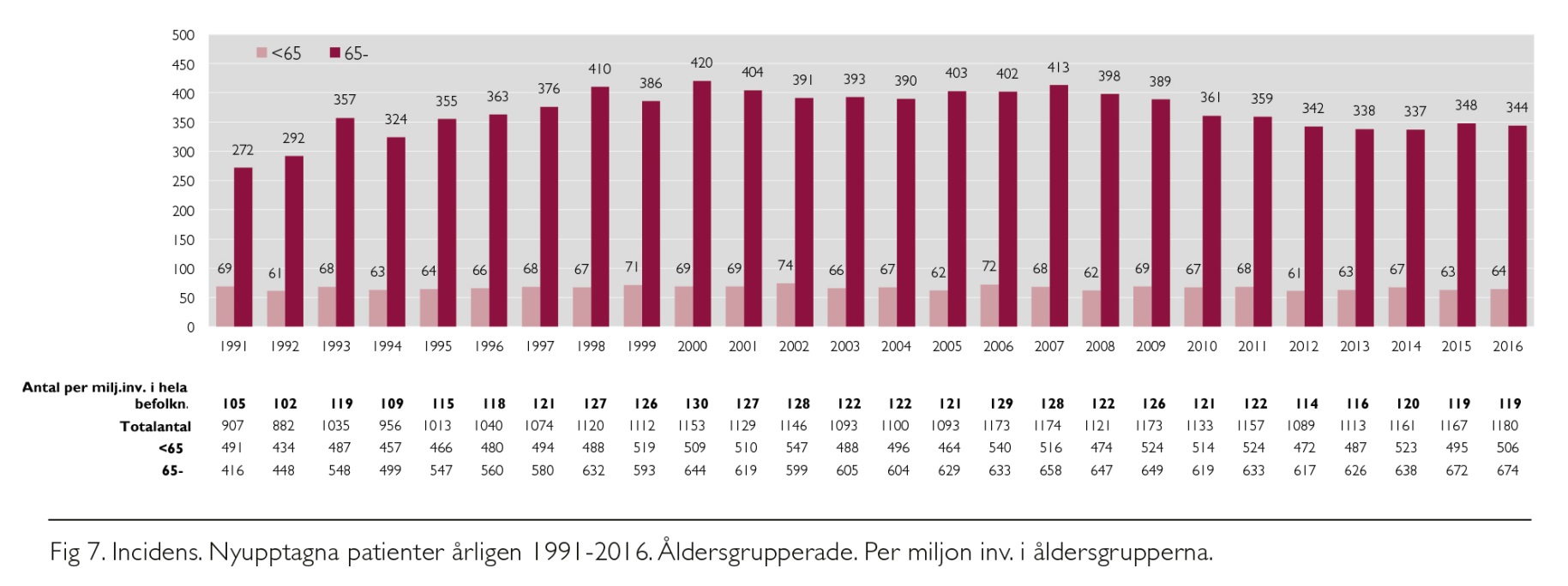 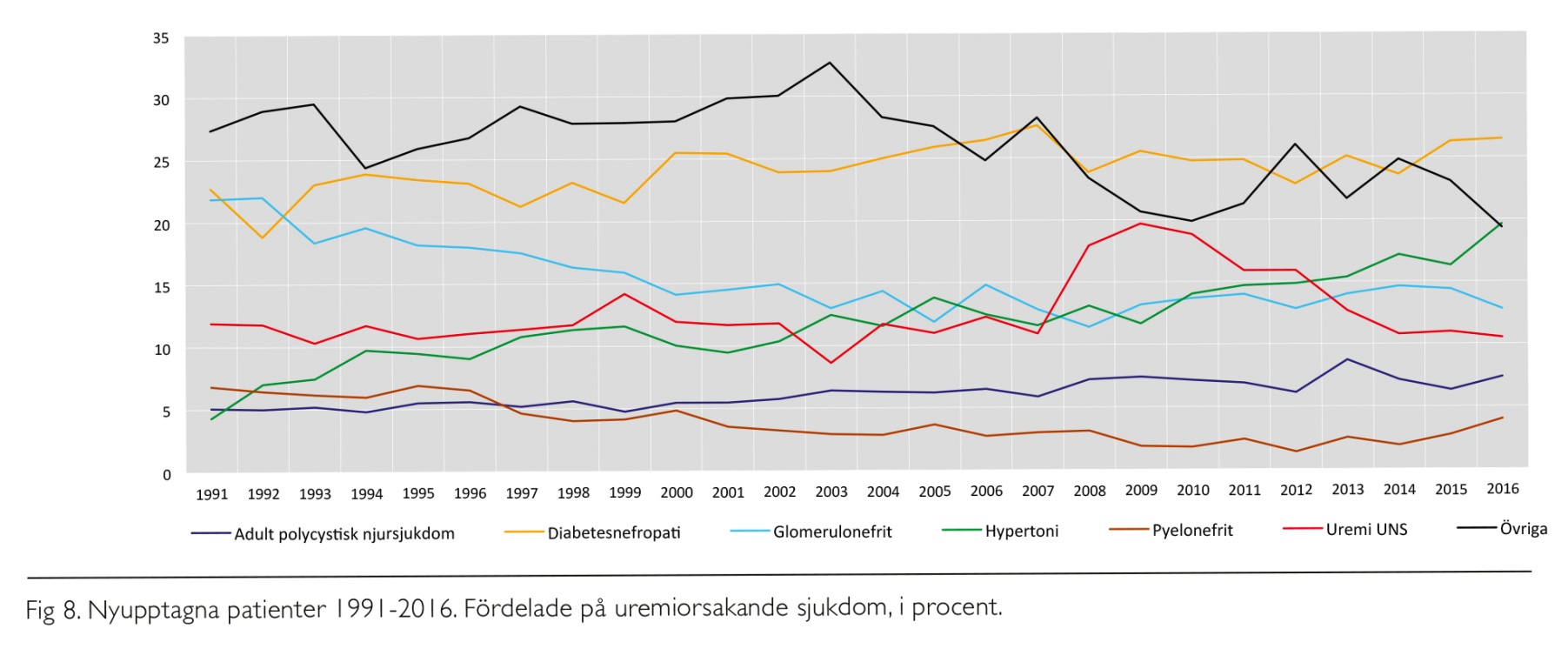 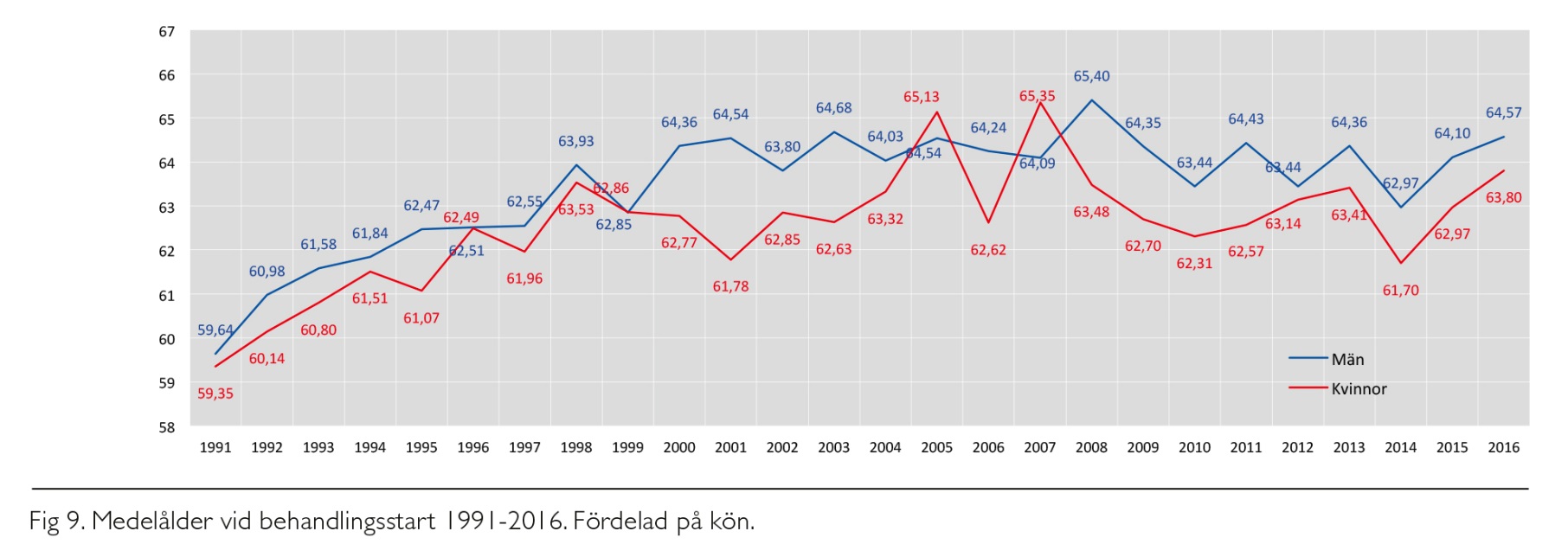 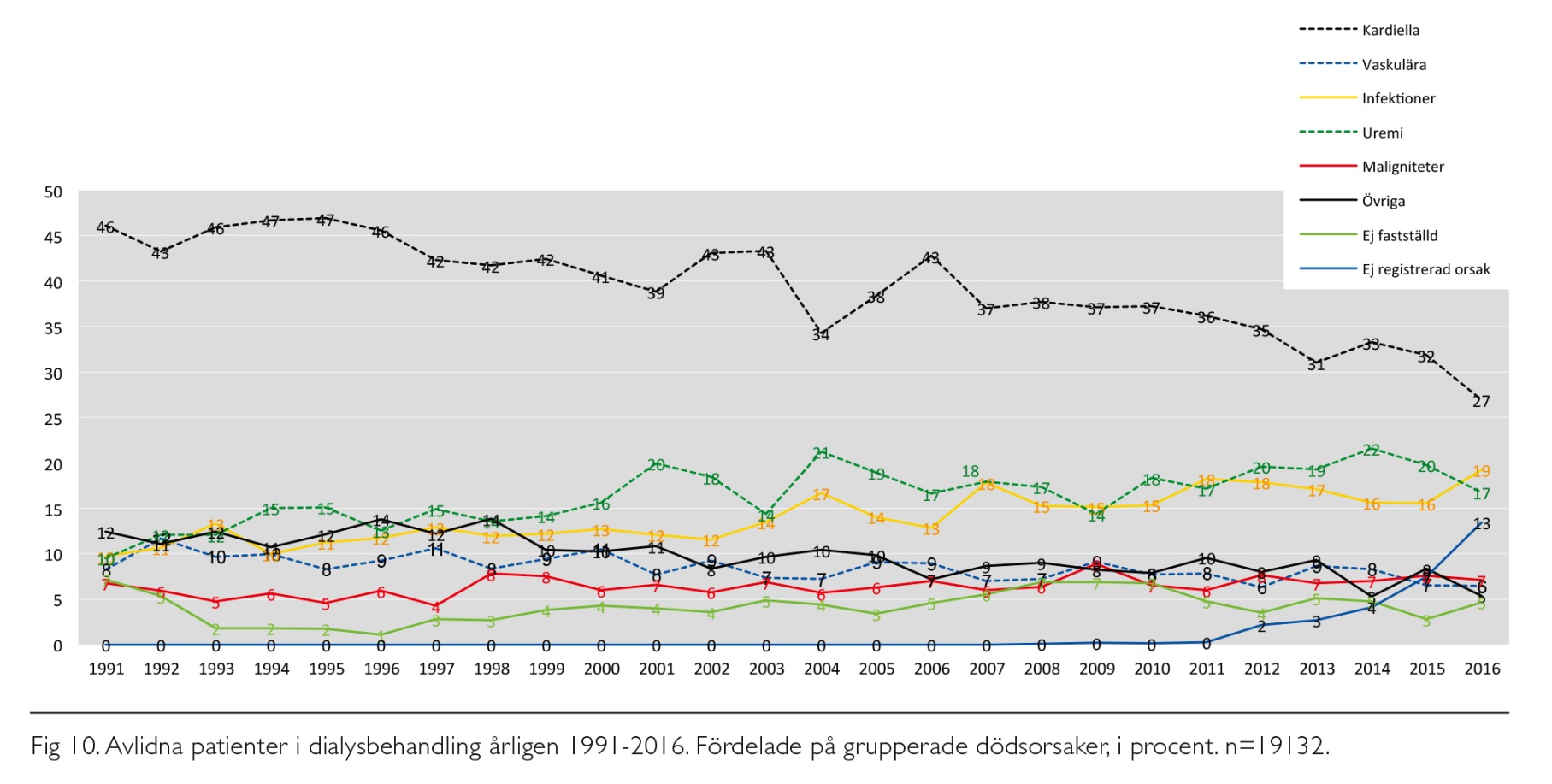 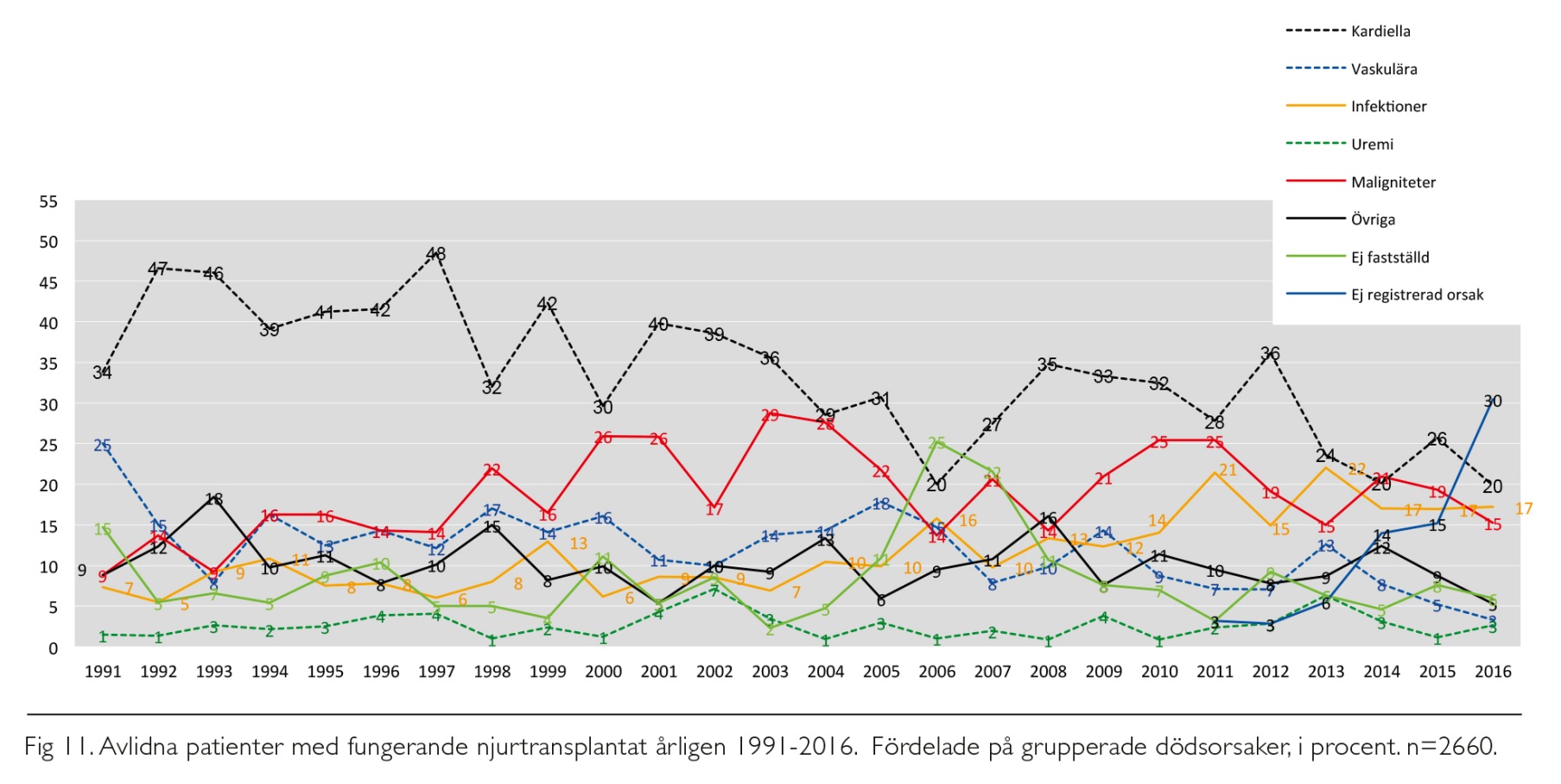 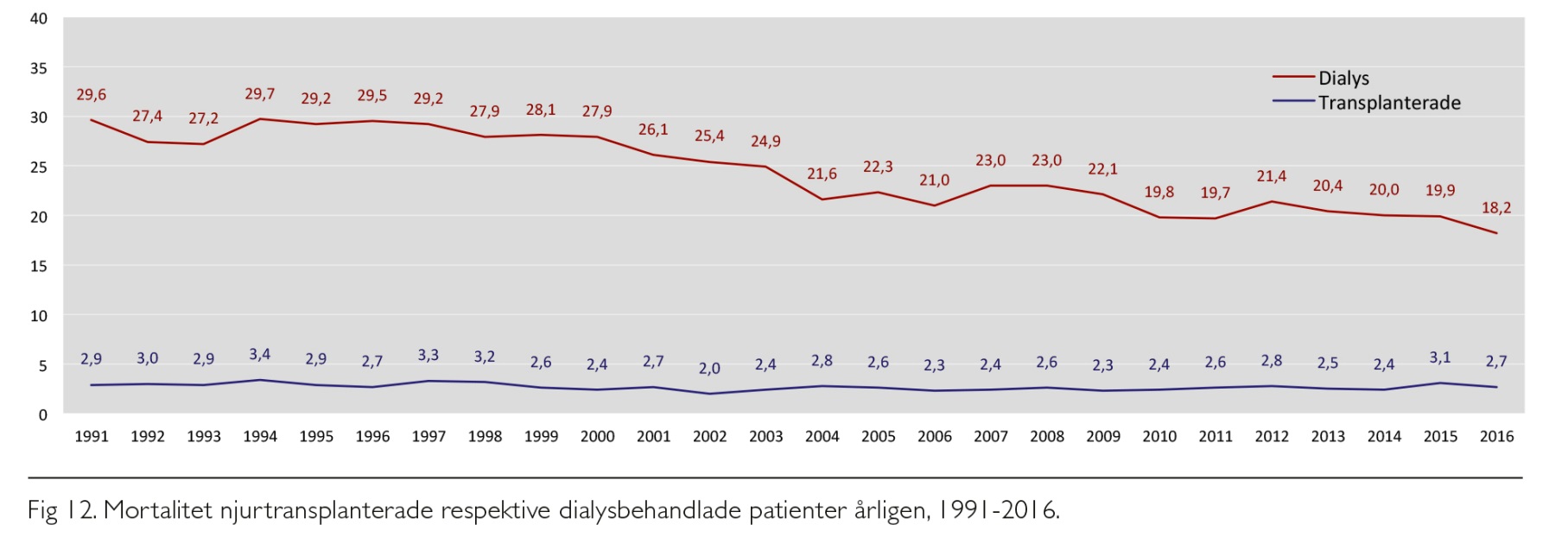 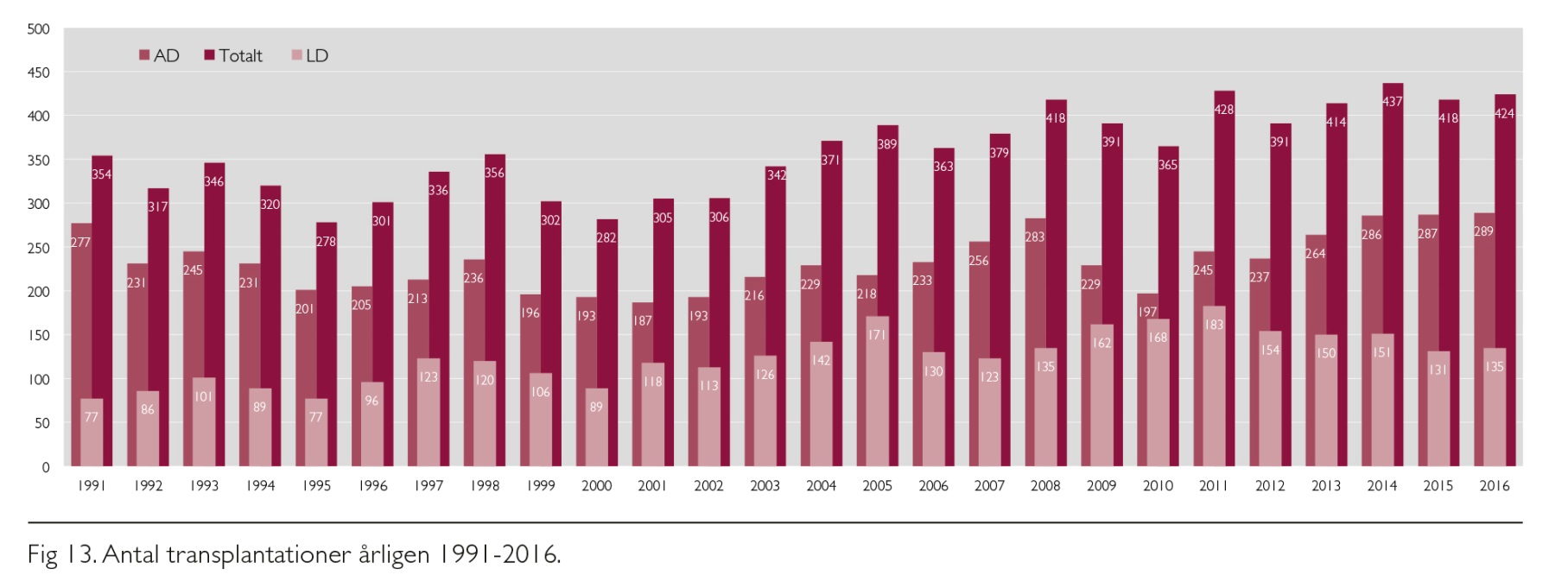 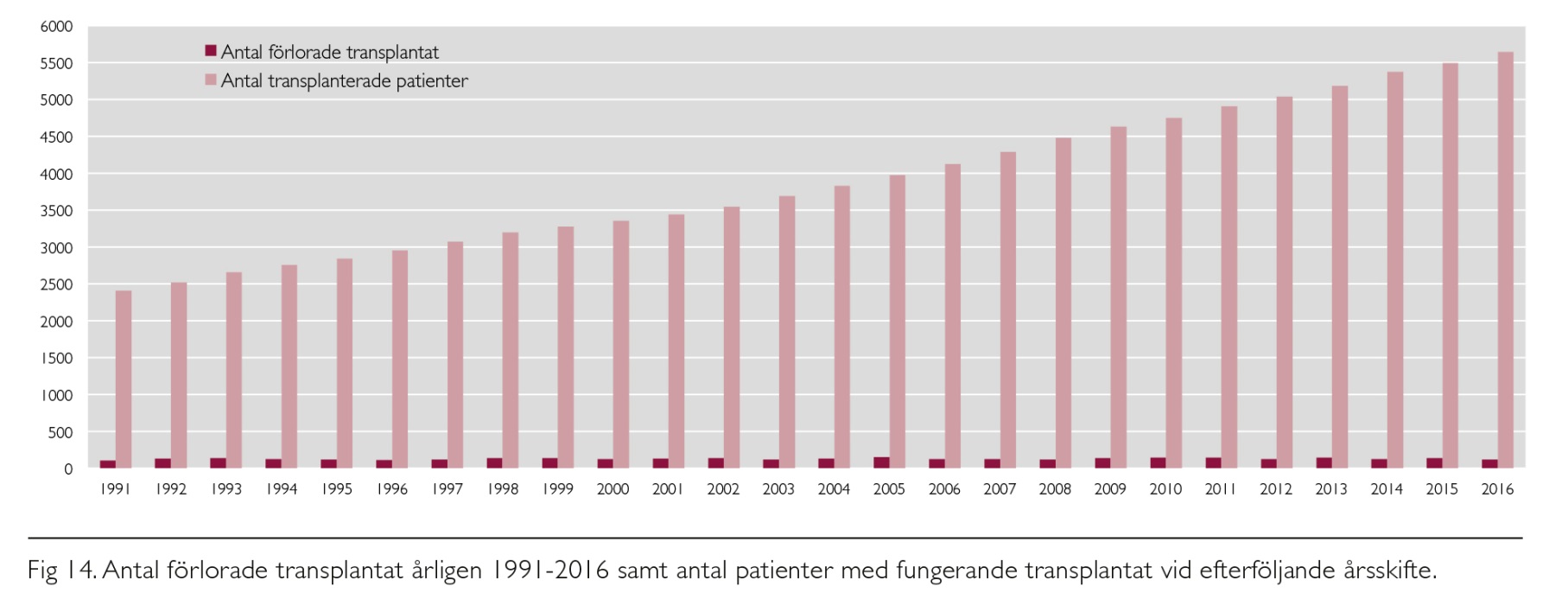 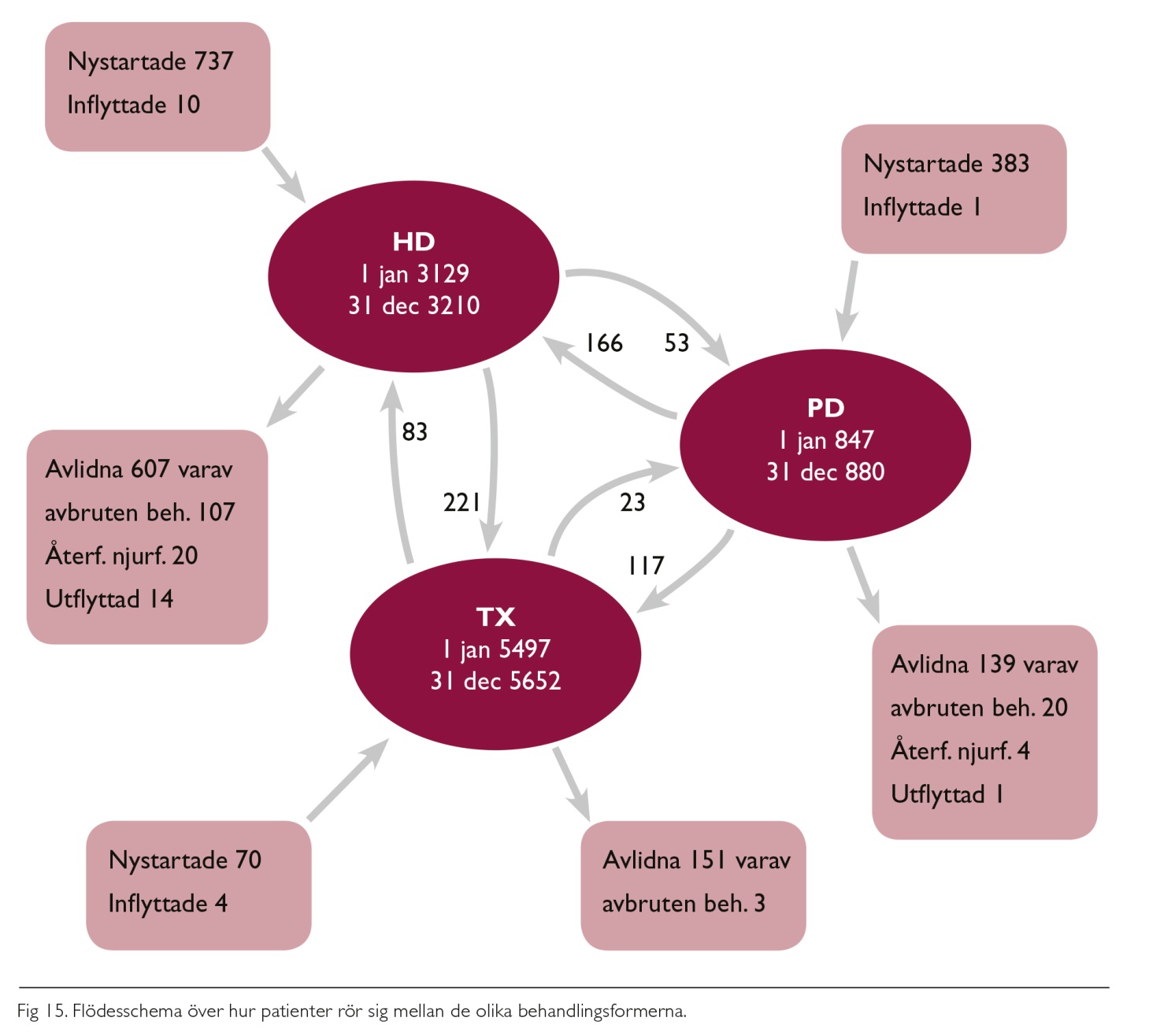 NJURBIOPSI
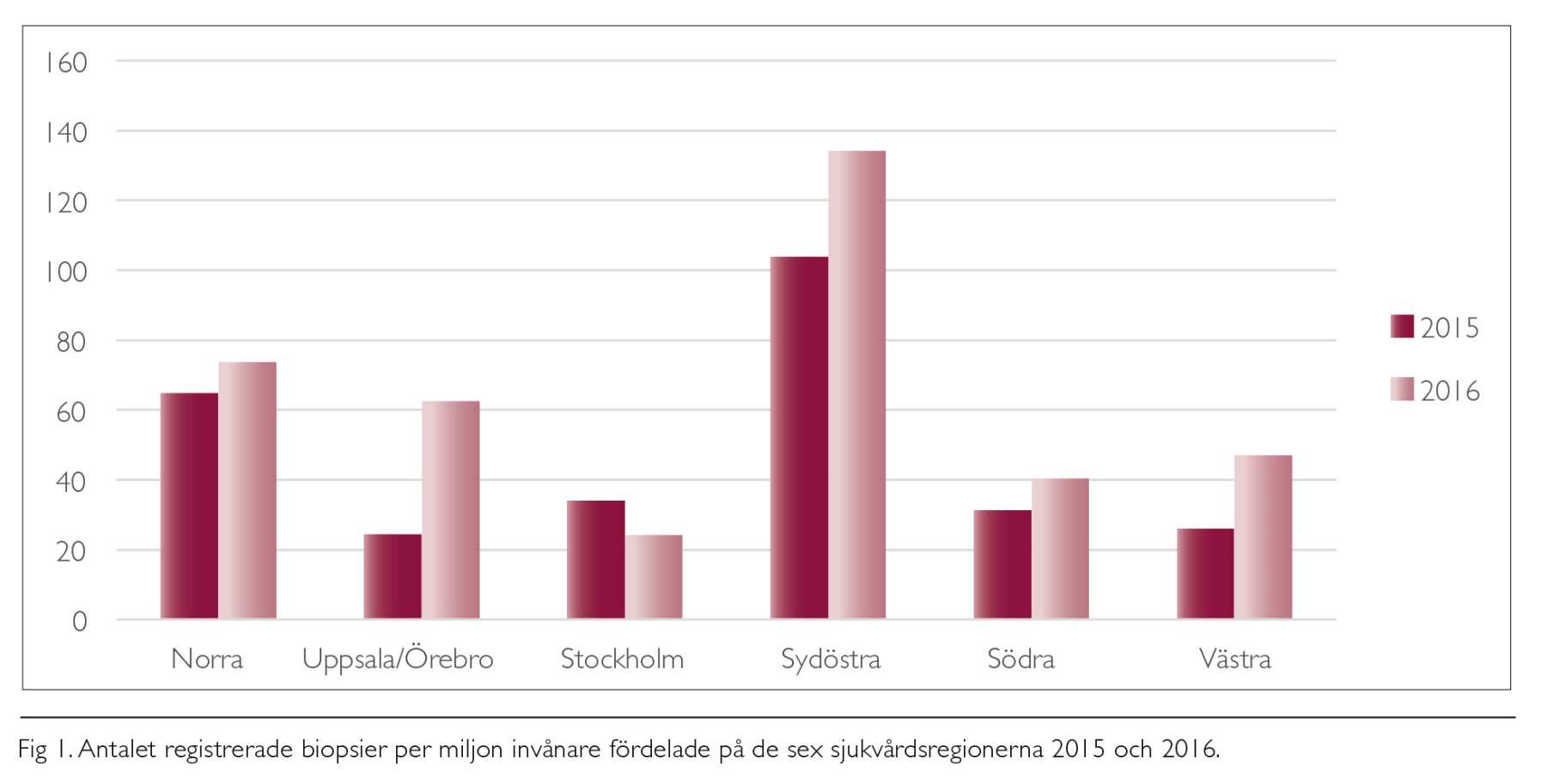 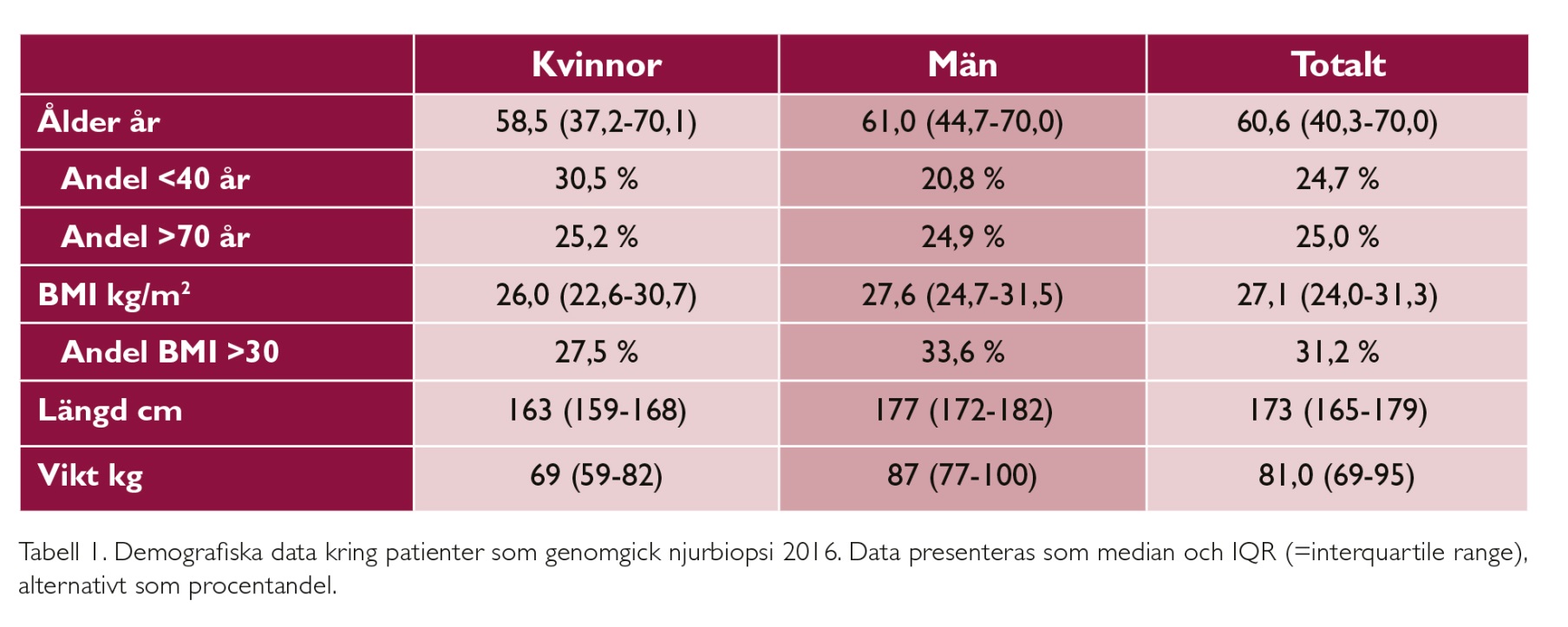 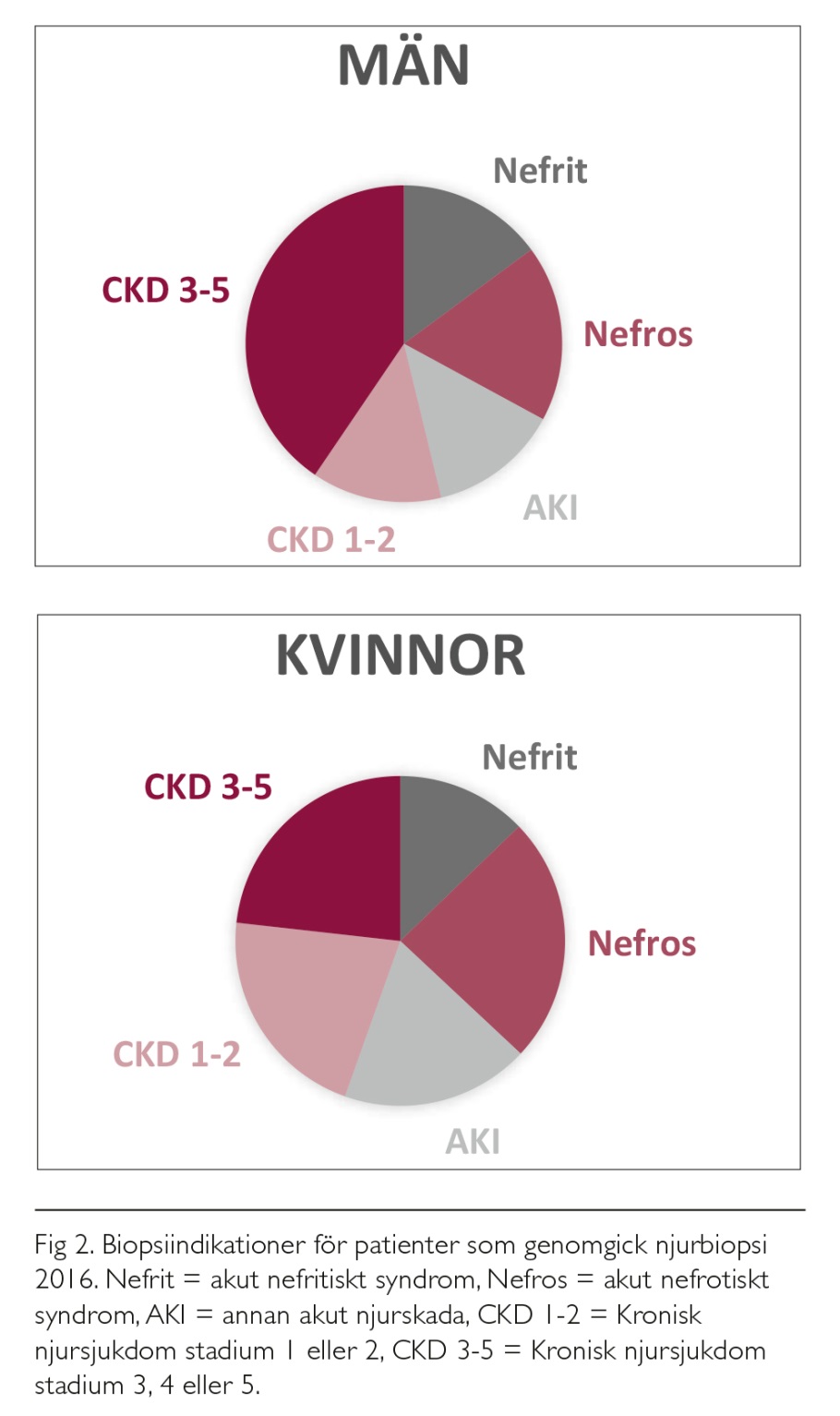 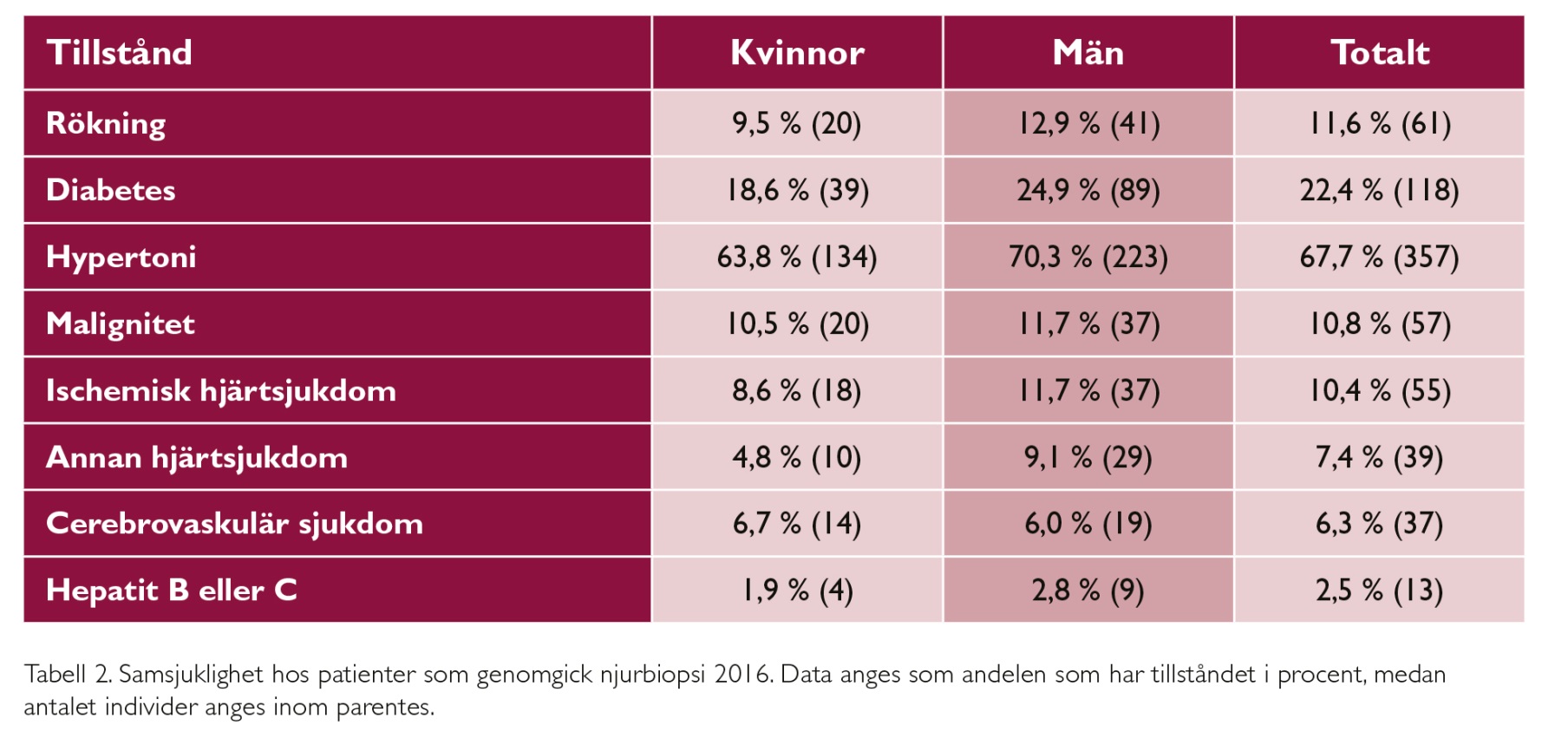 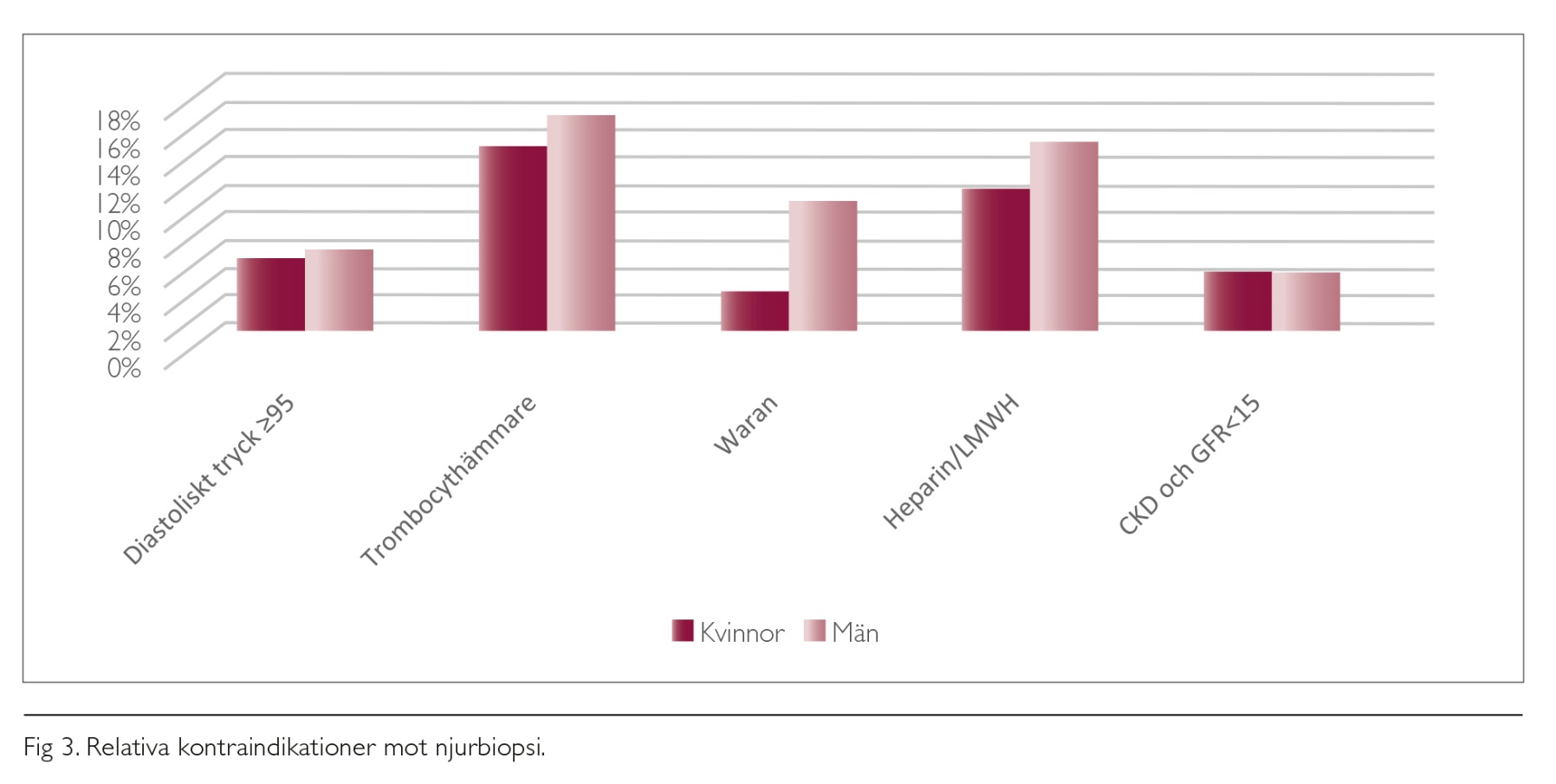 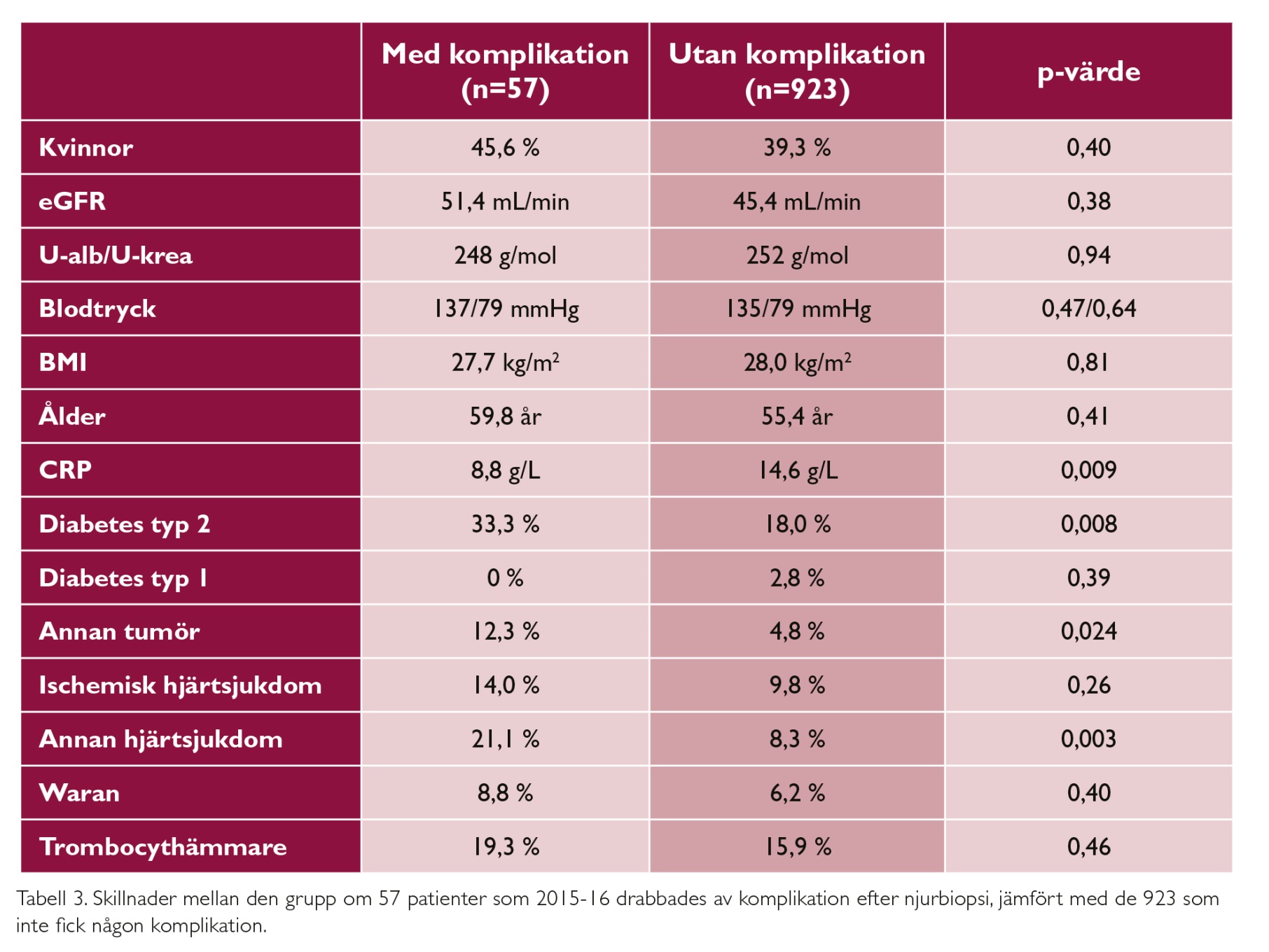 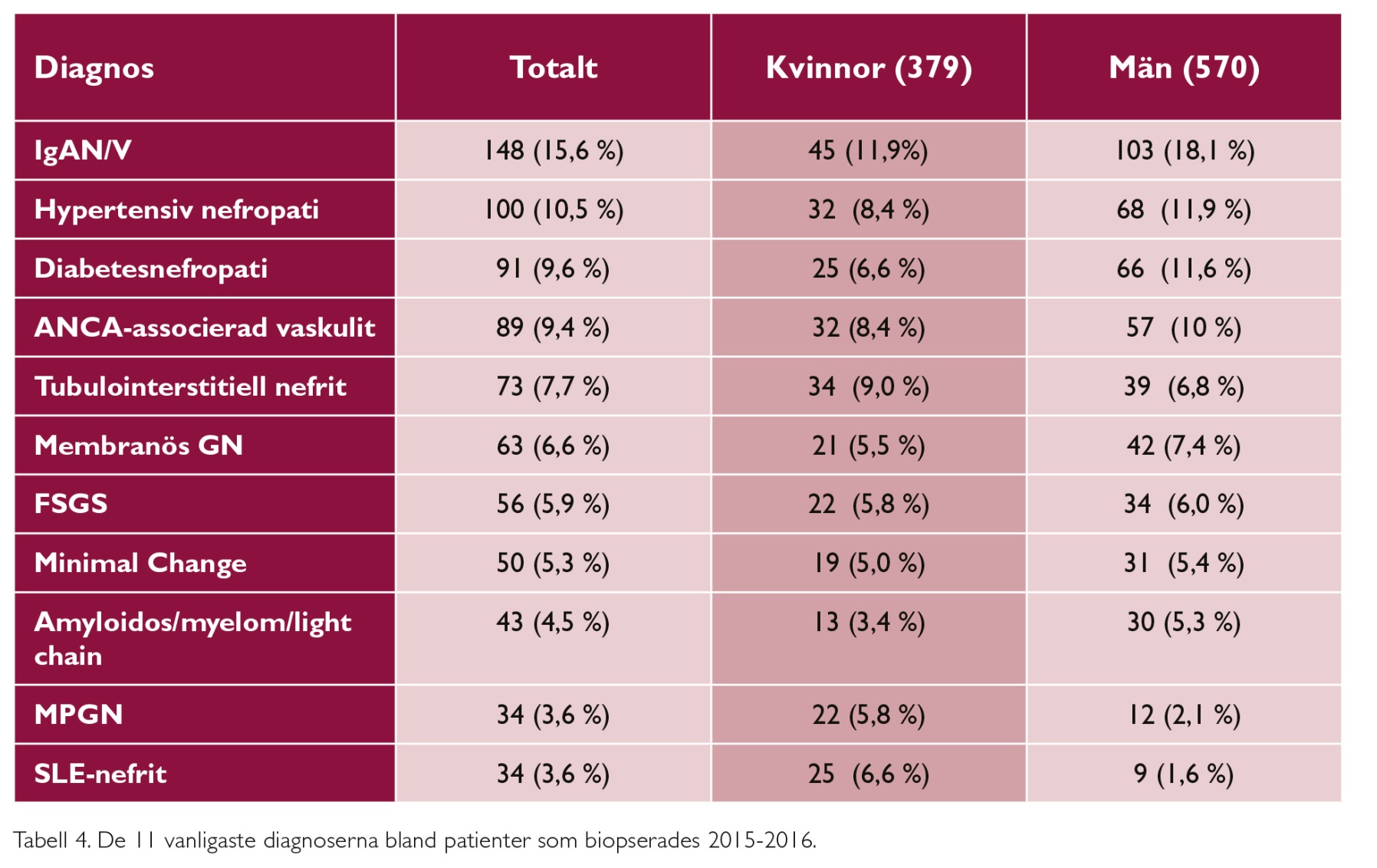 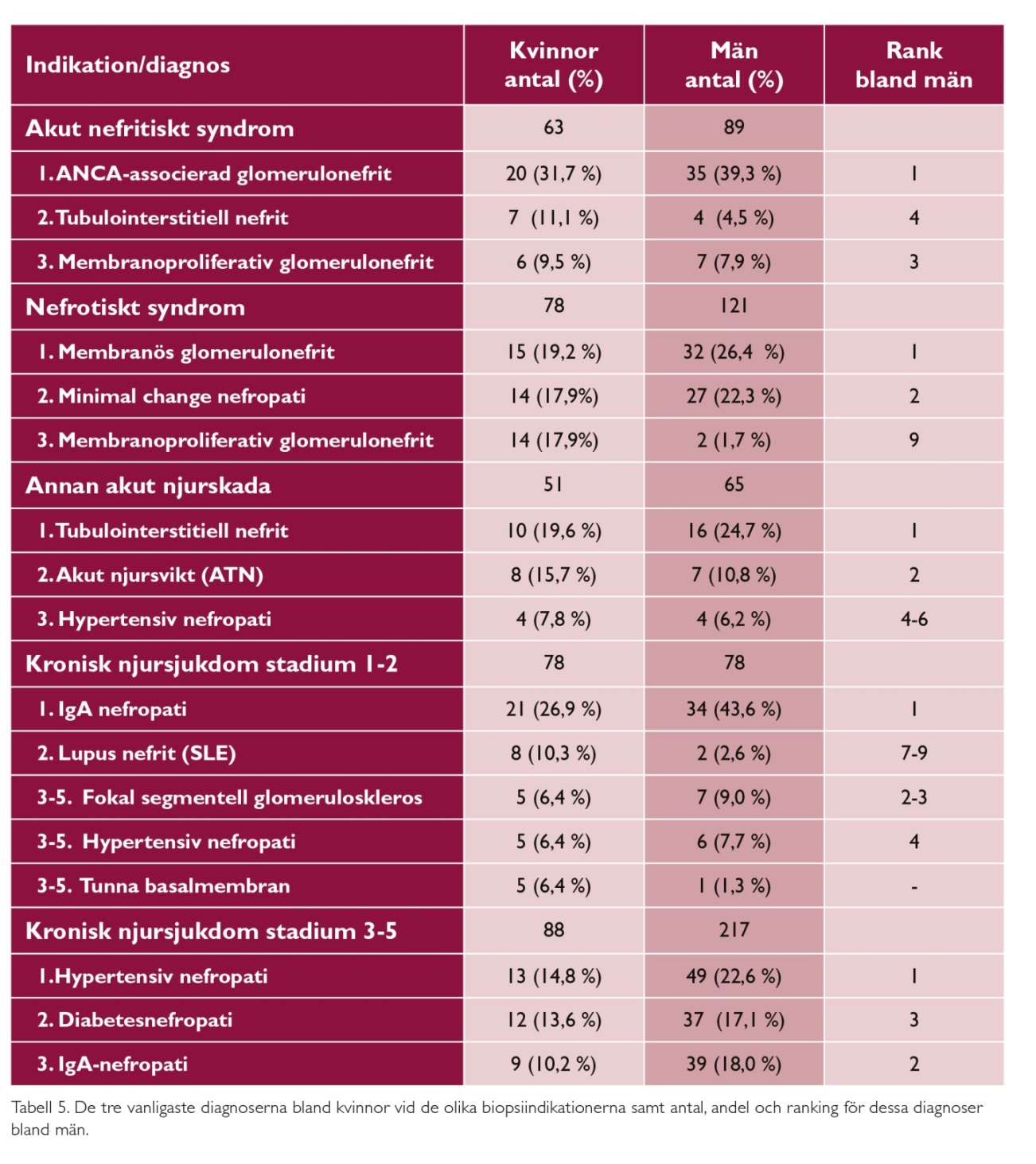 KRONISK NJURSJUKDOM (CKD)
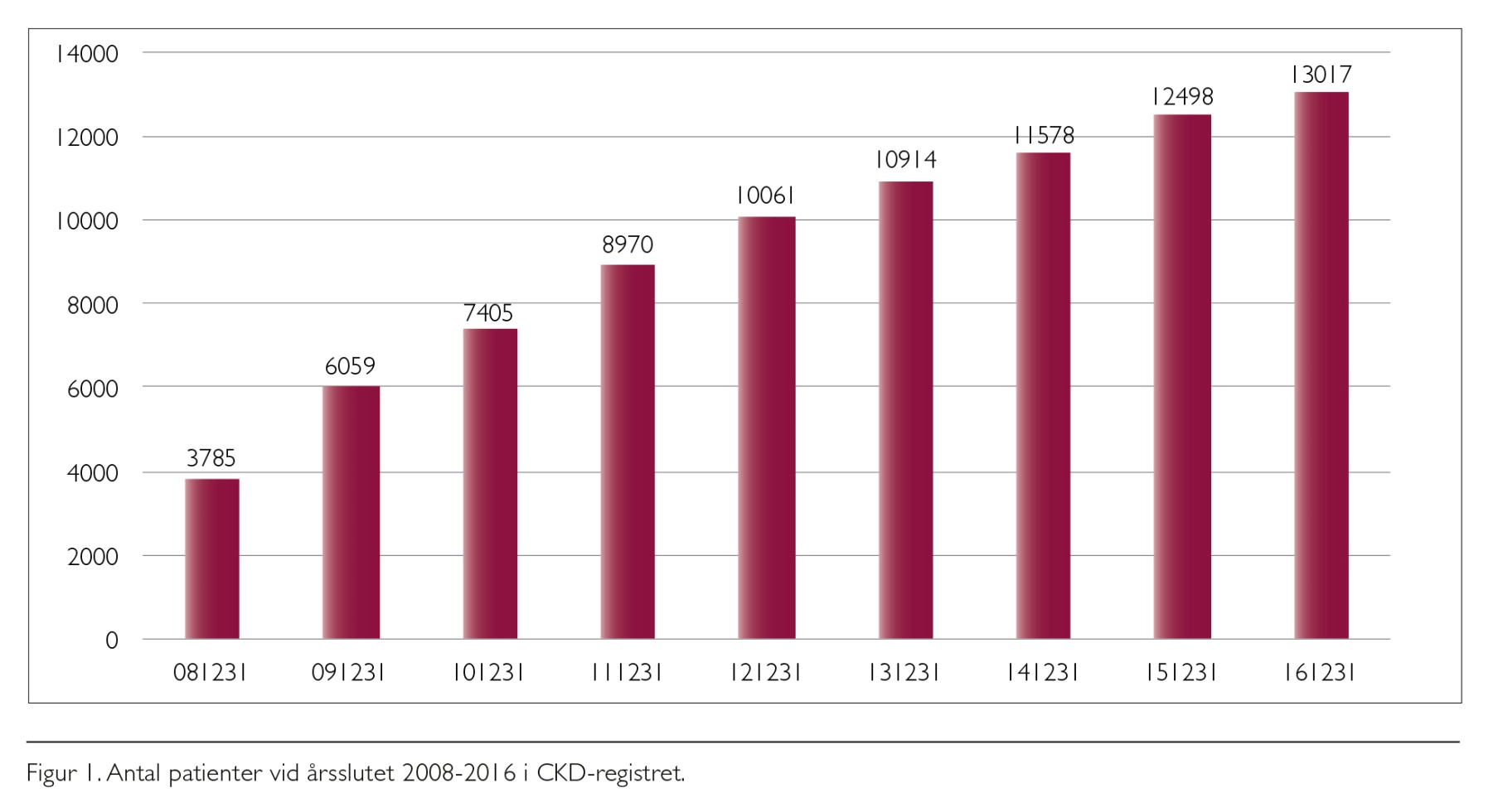 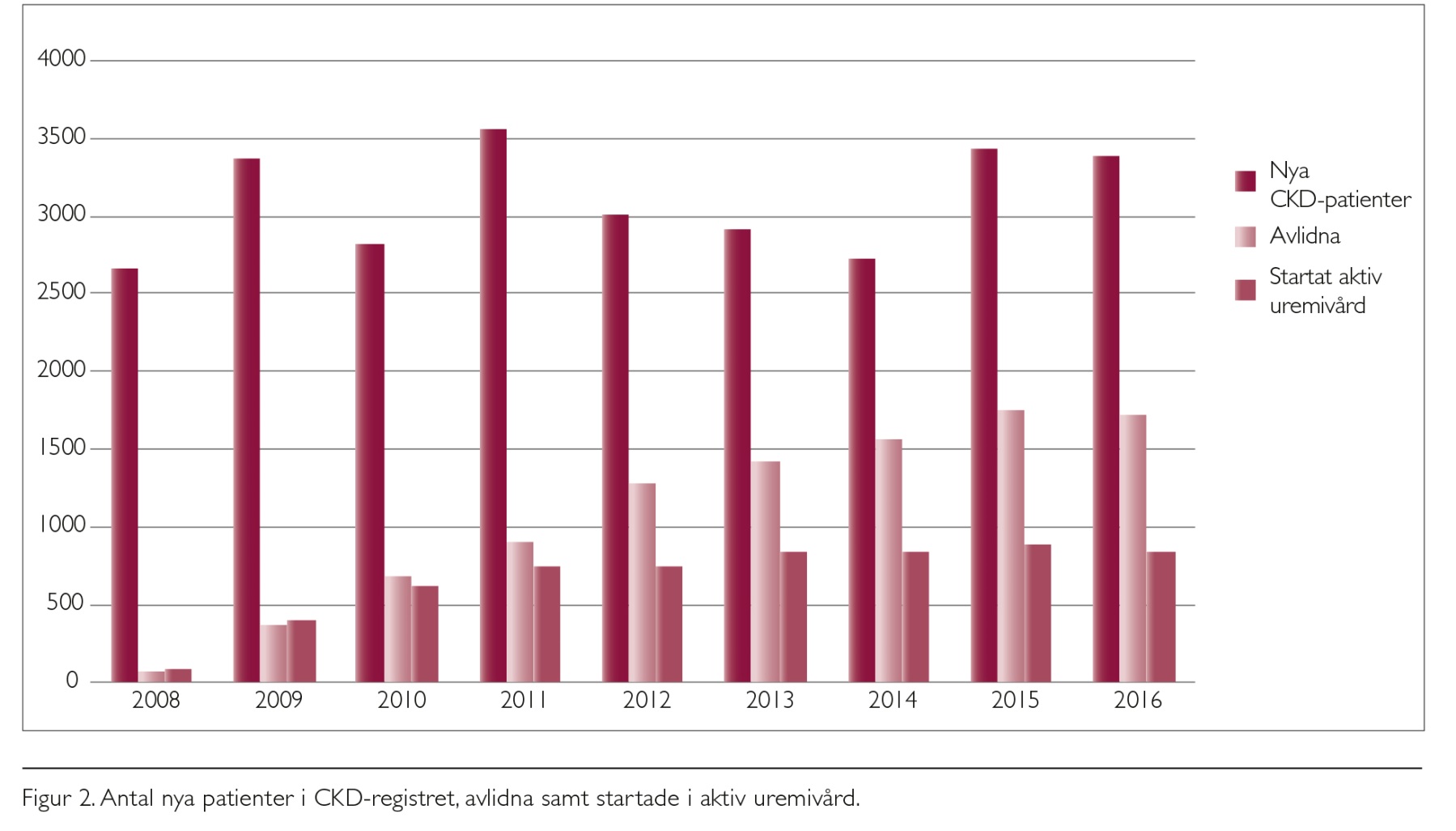 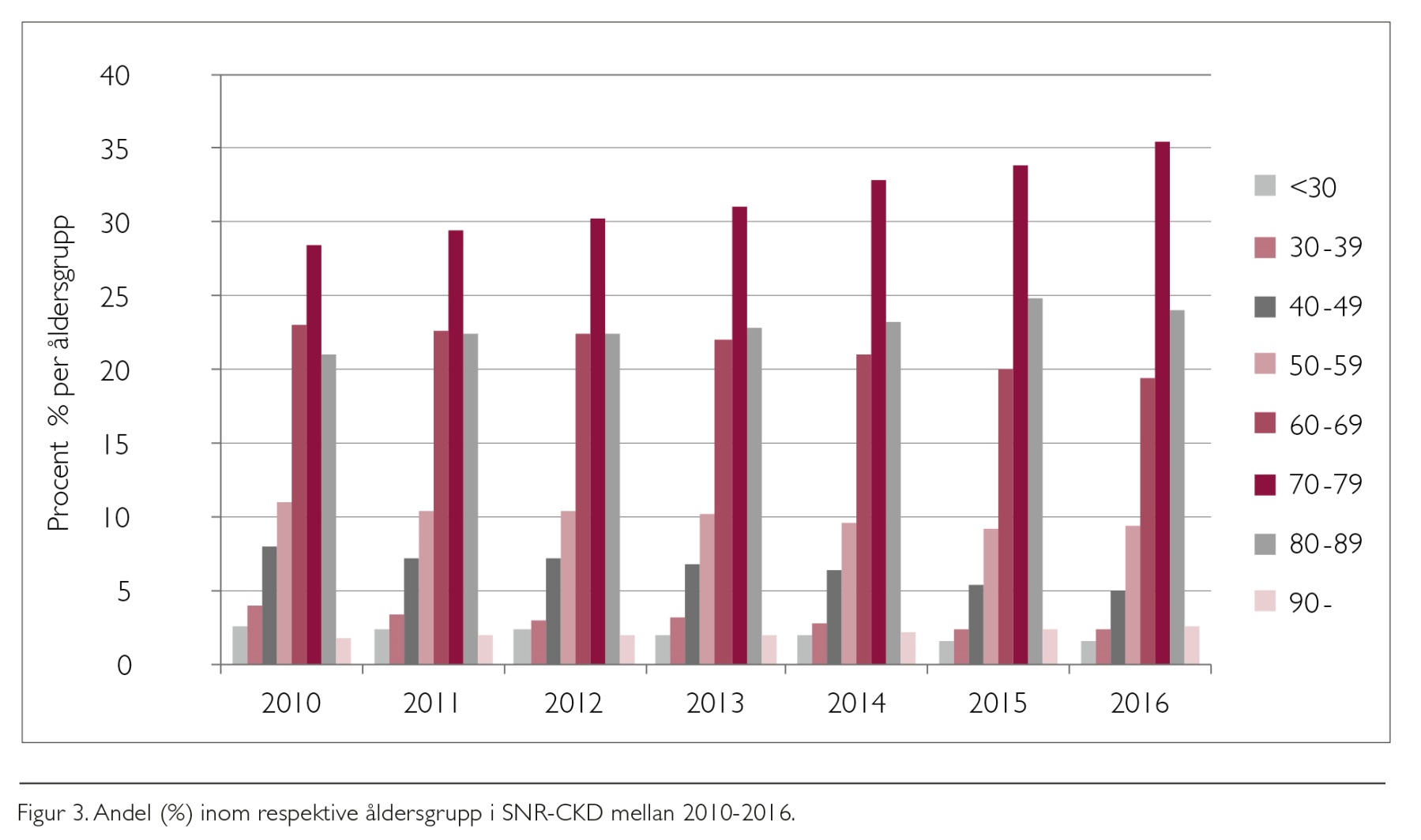 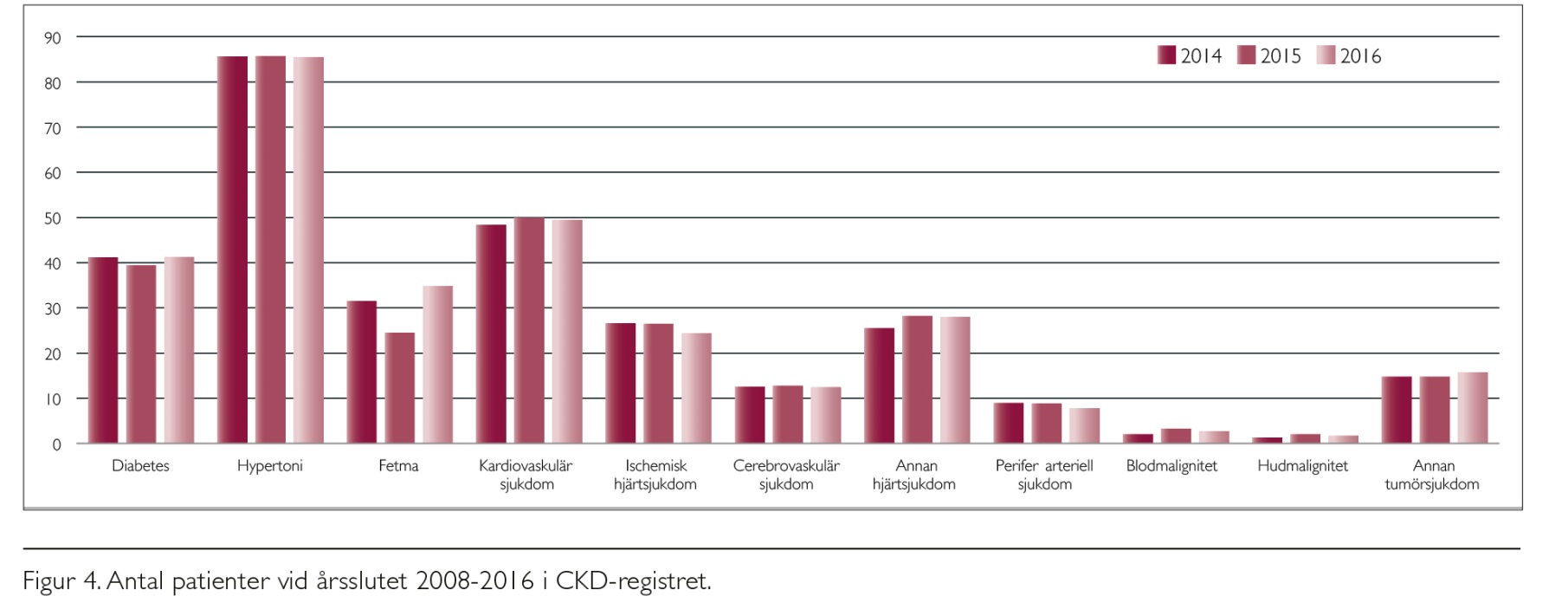 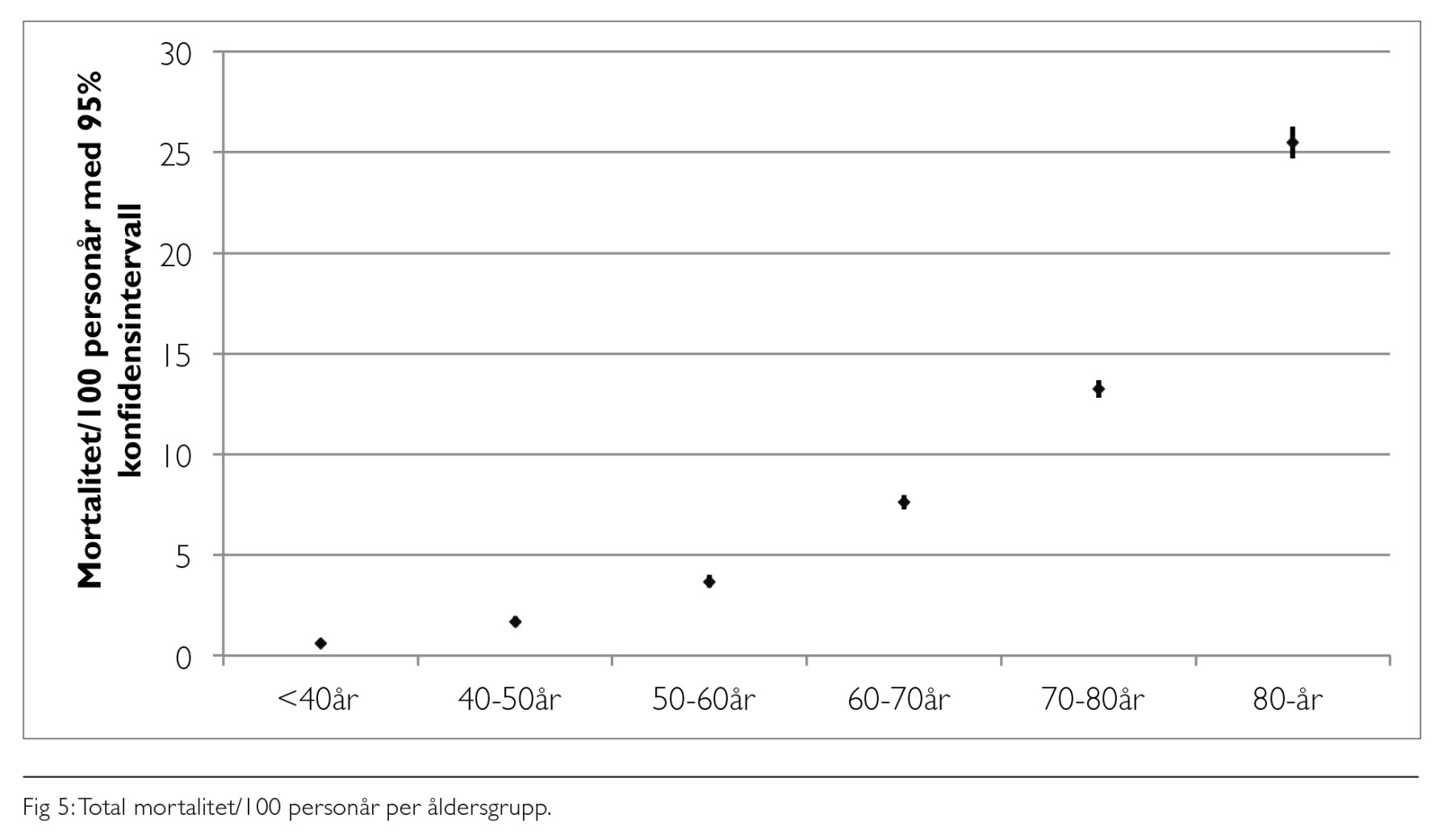 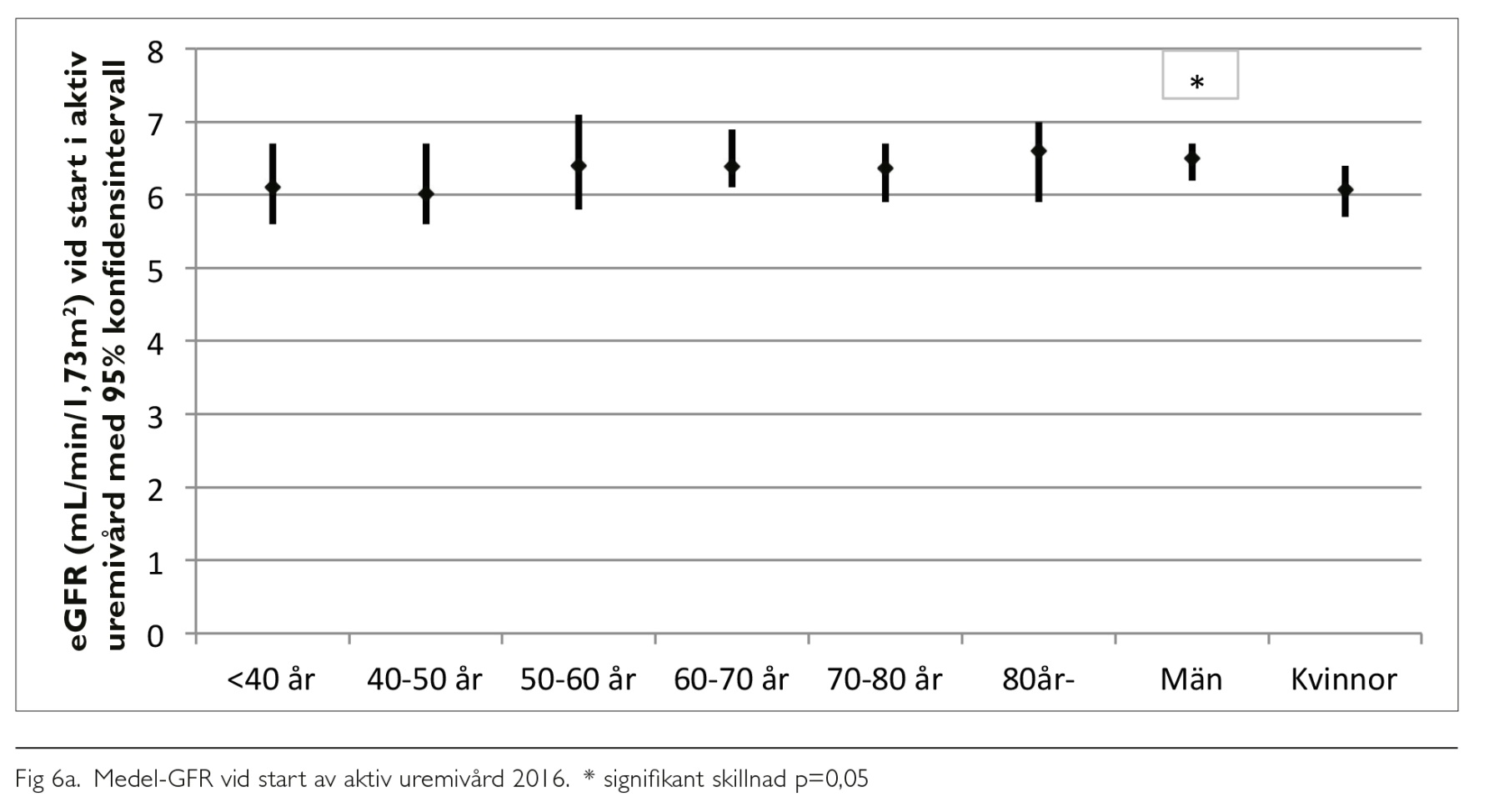 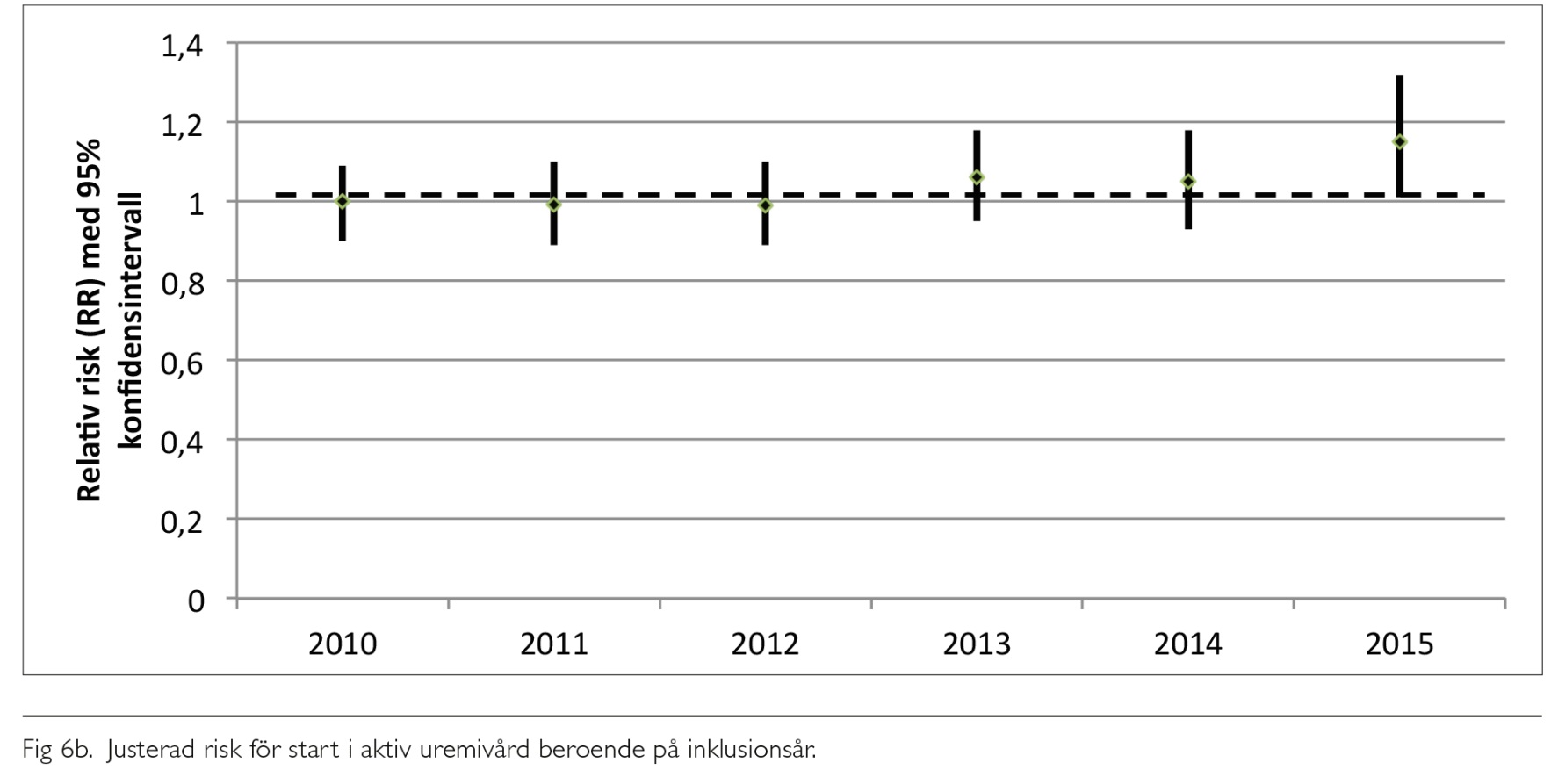 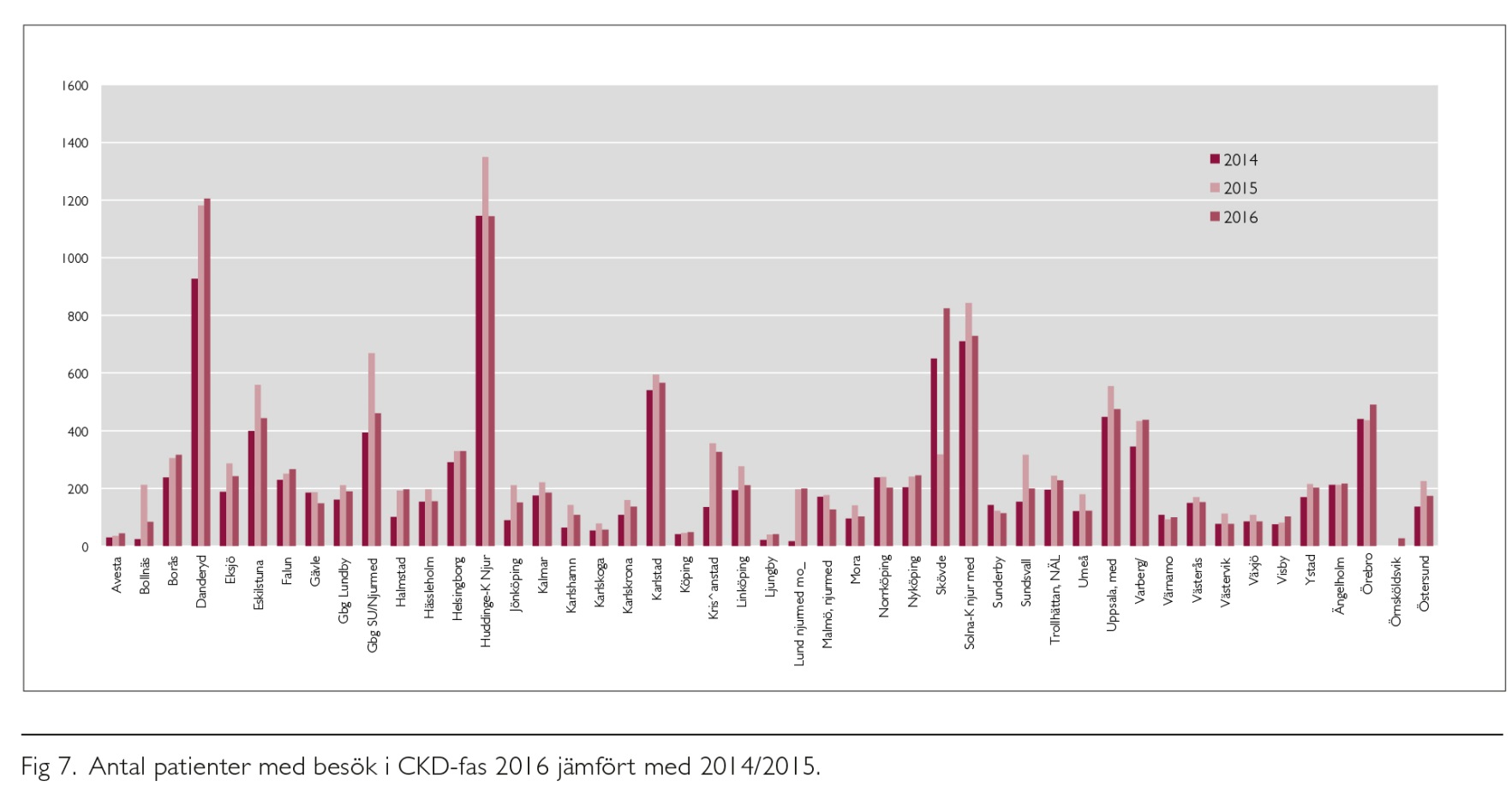 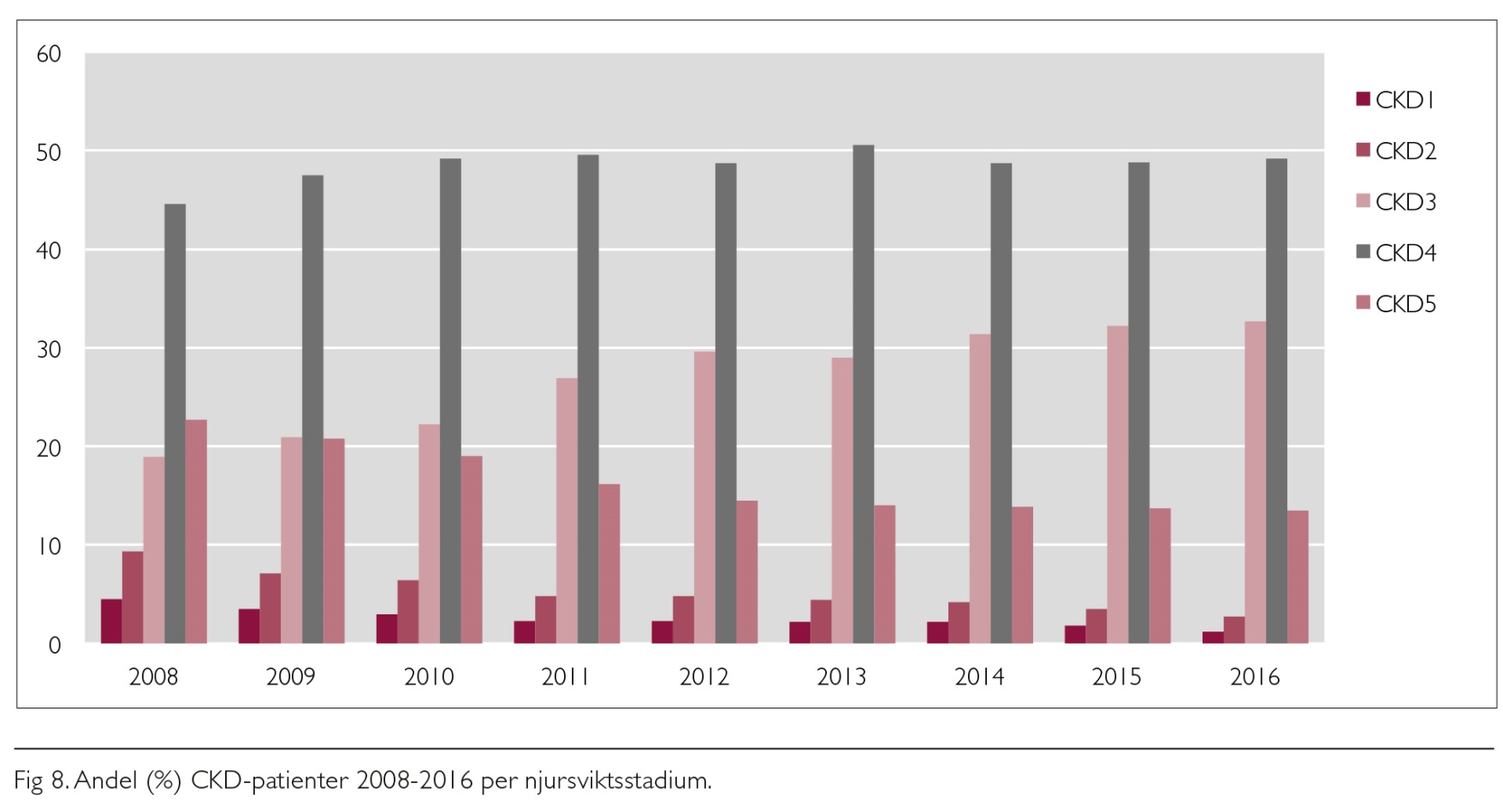 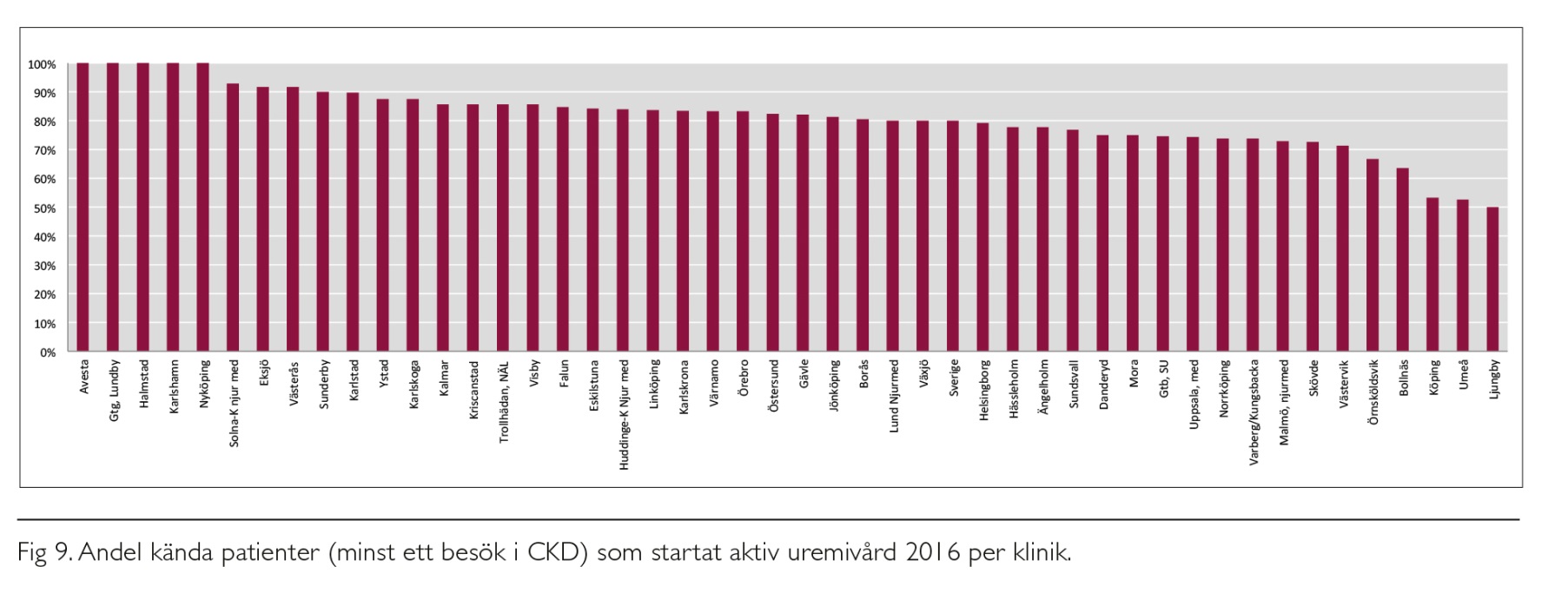 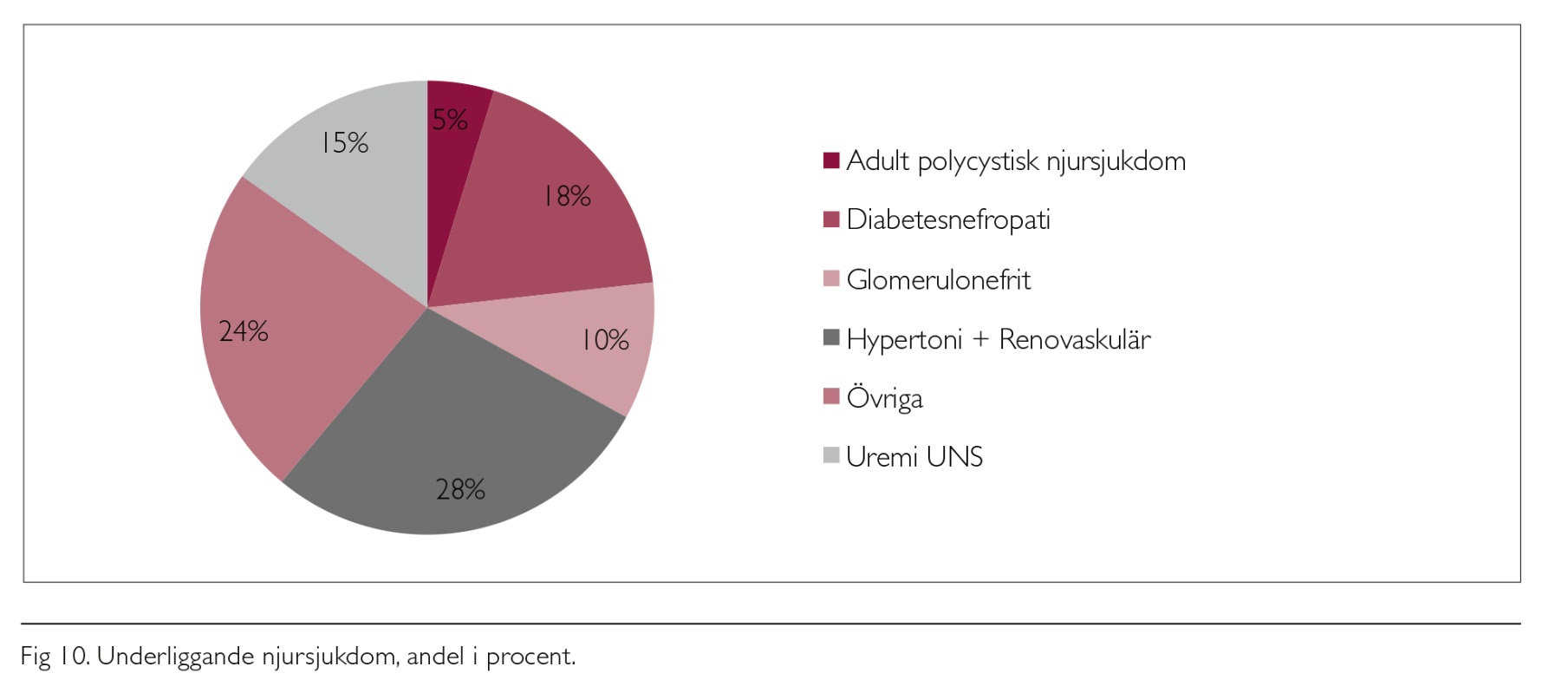 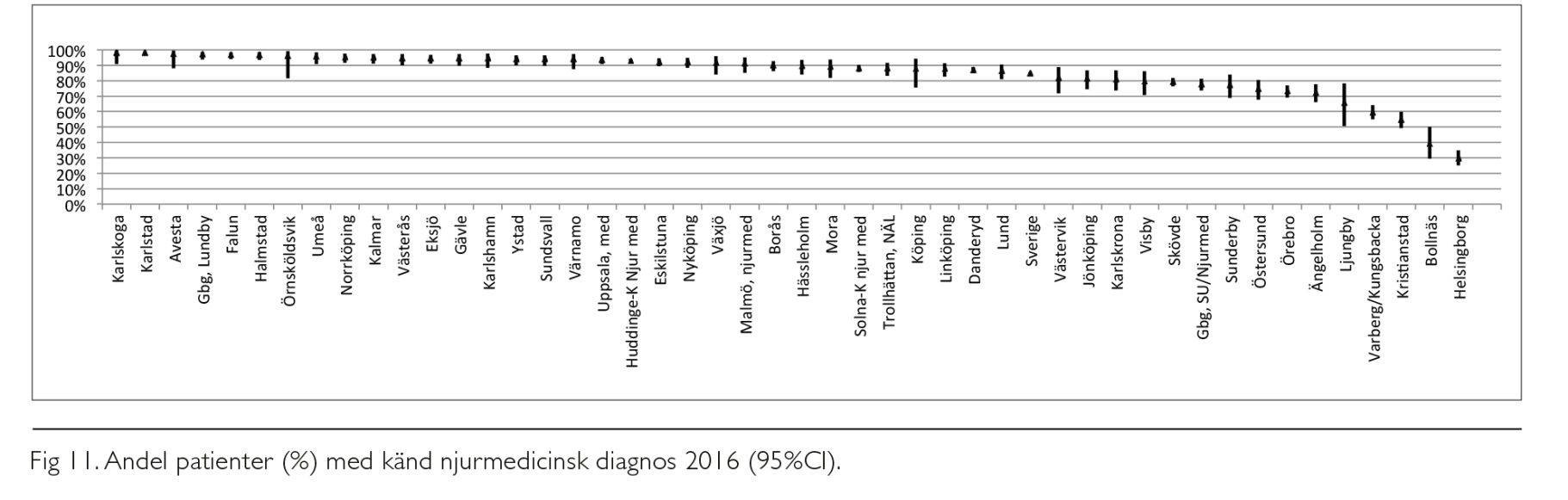 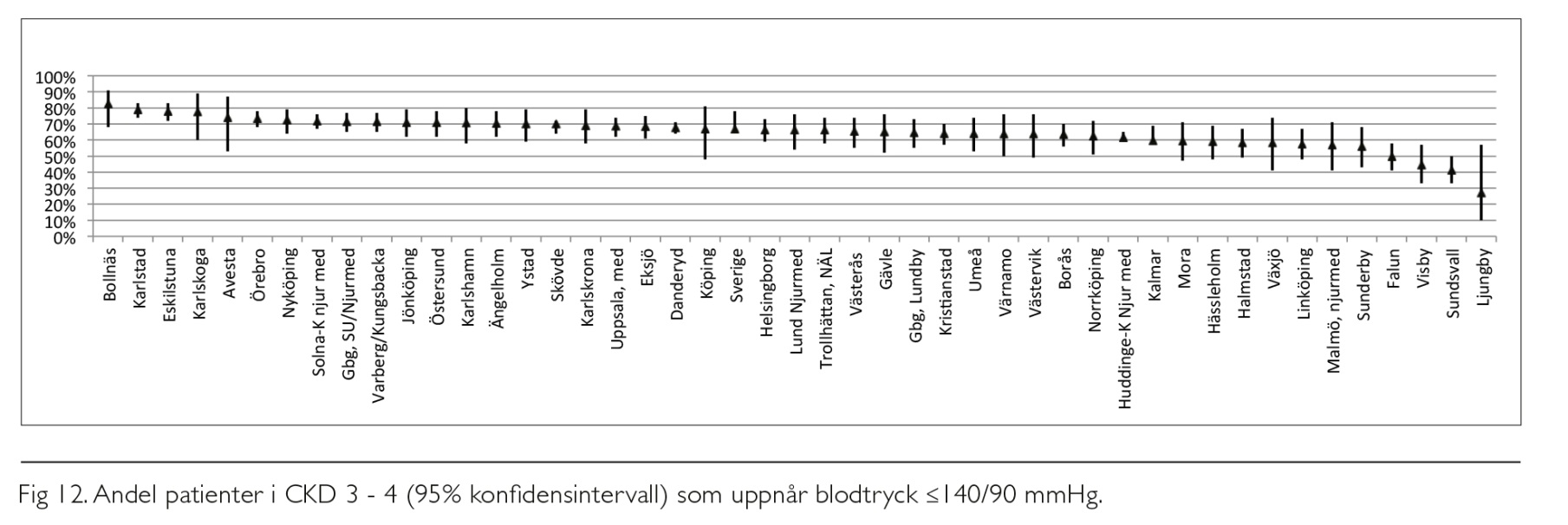 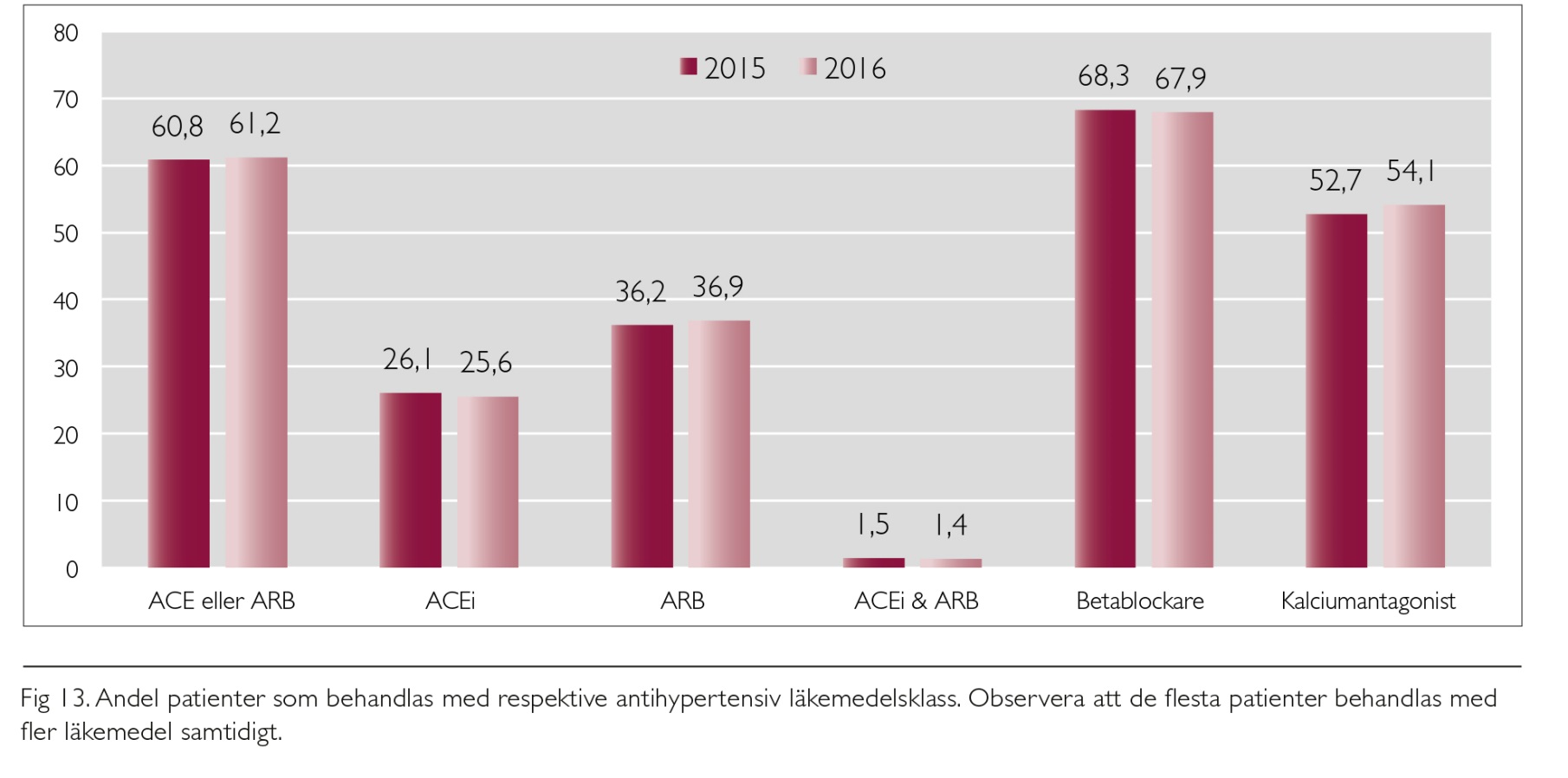 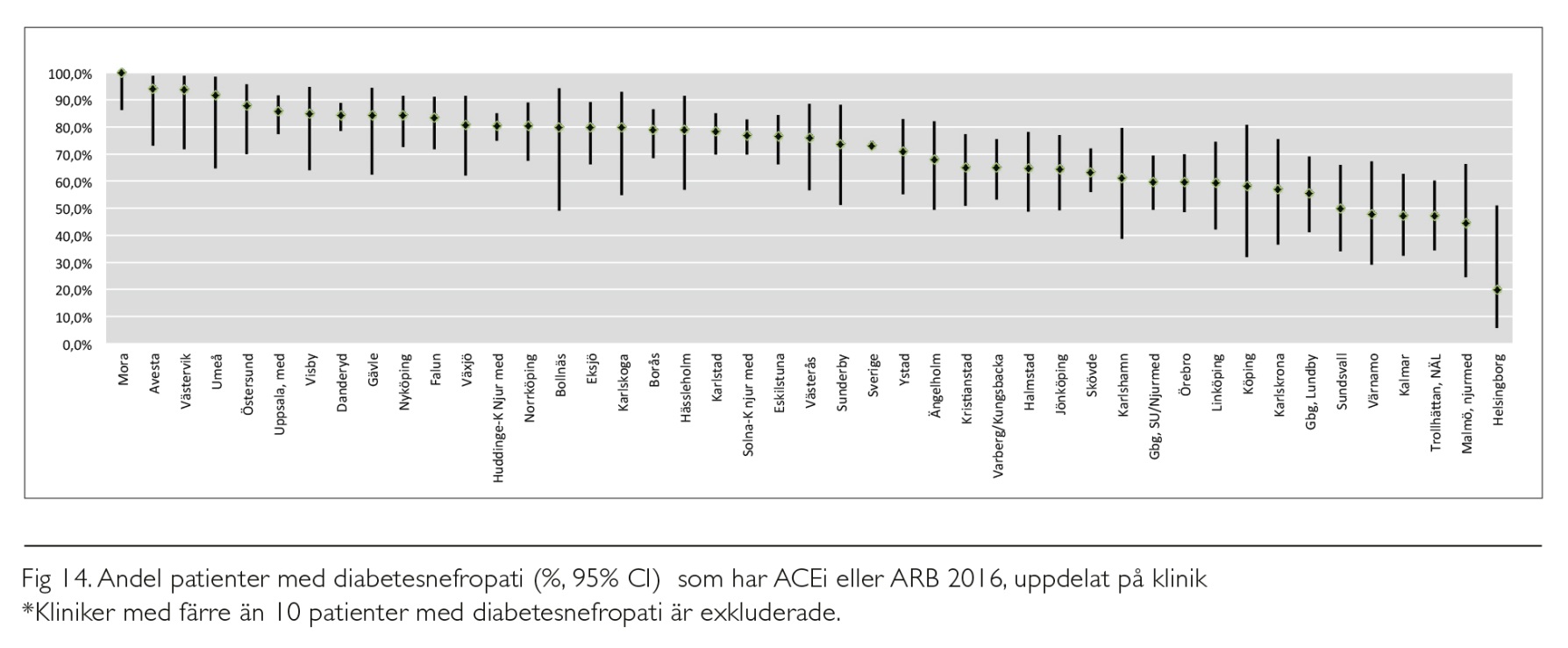 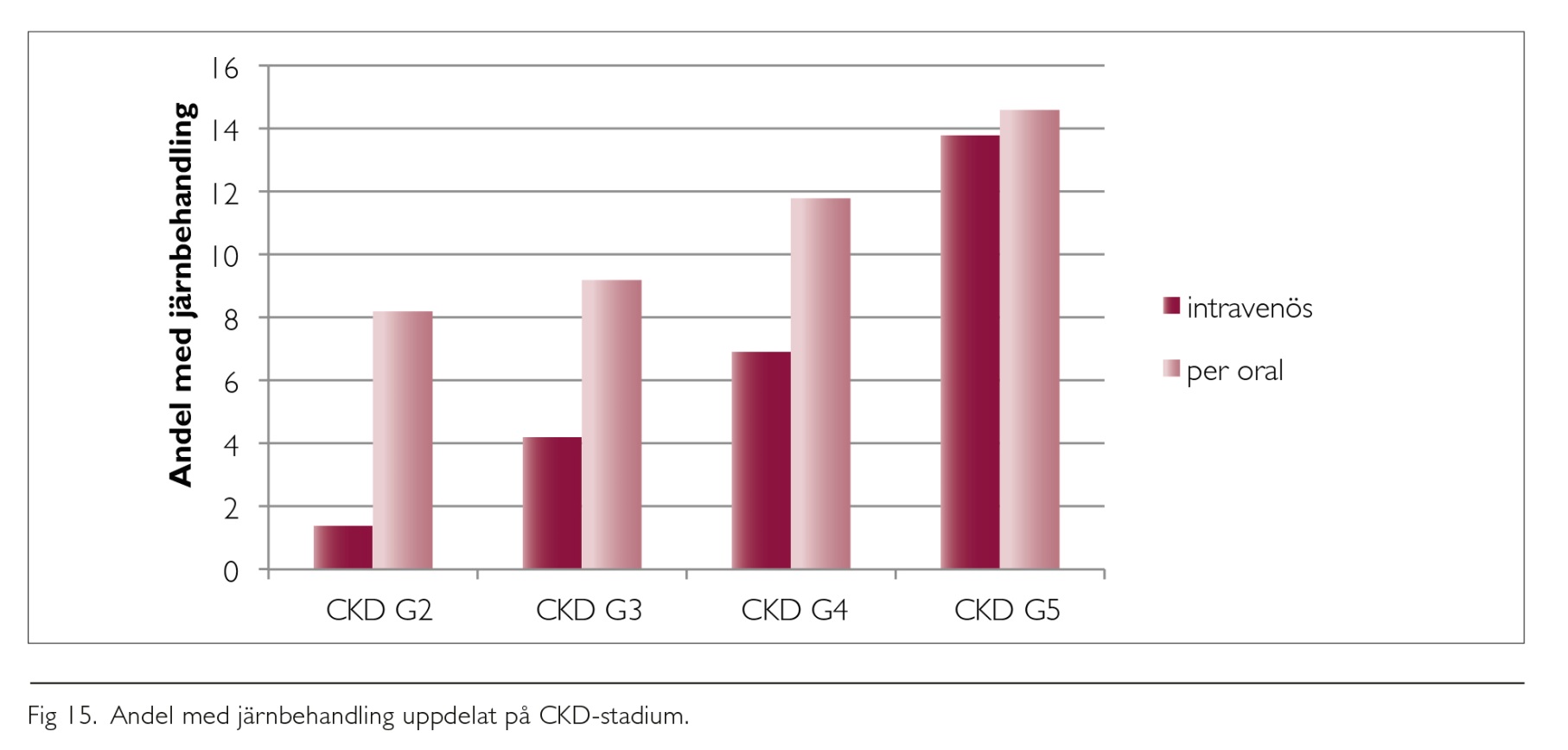 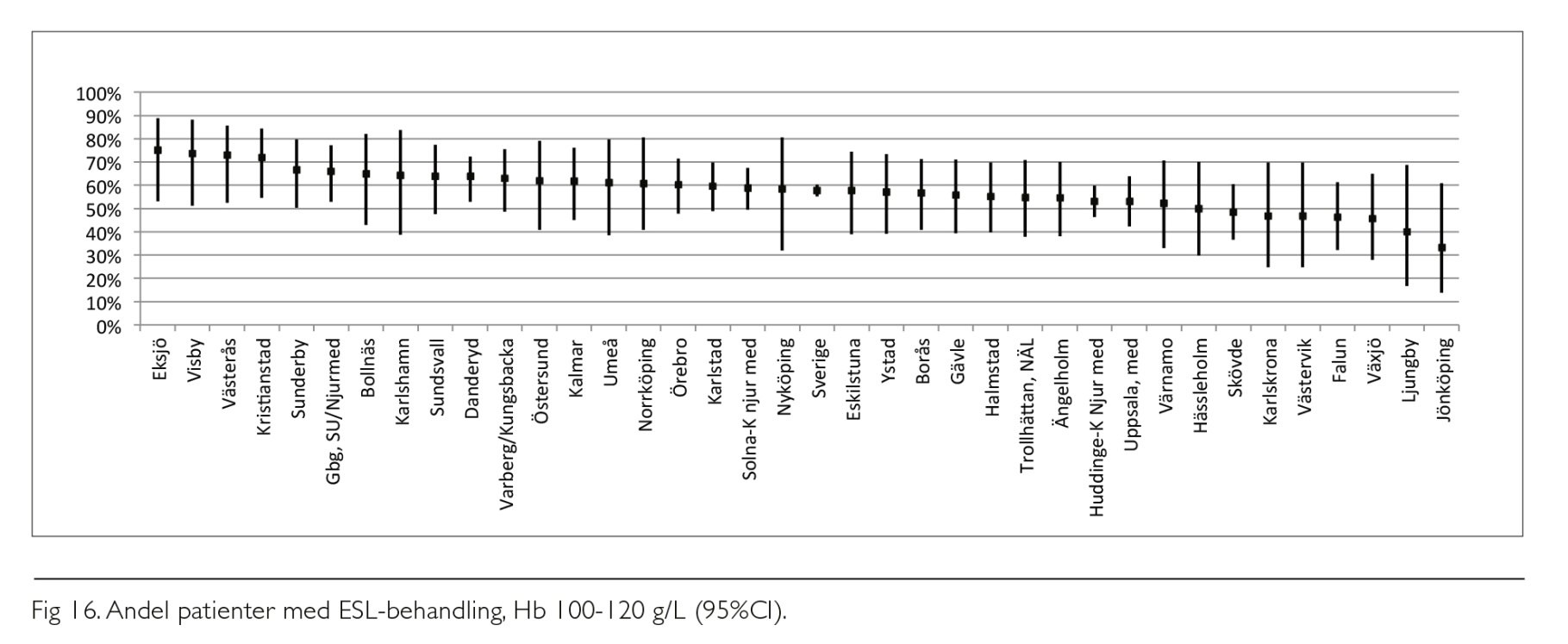 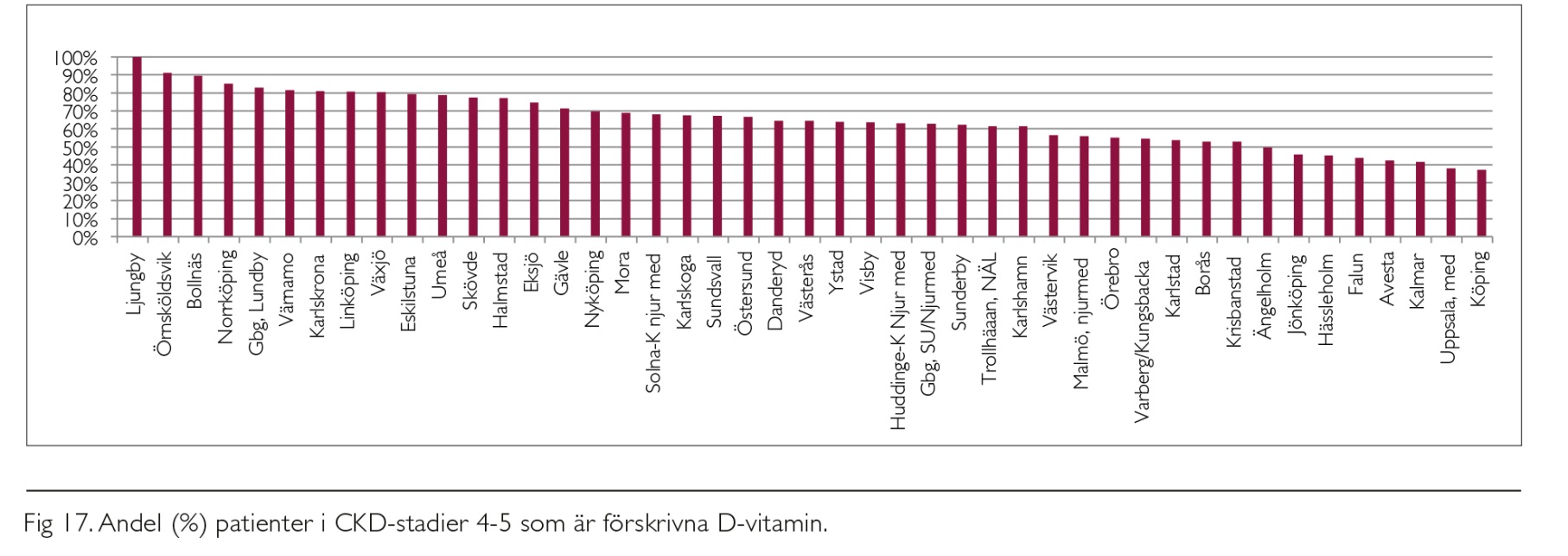 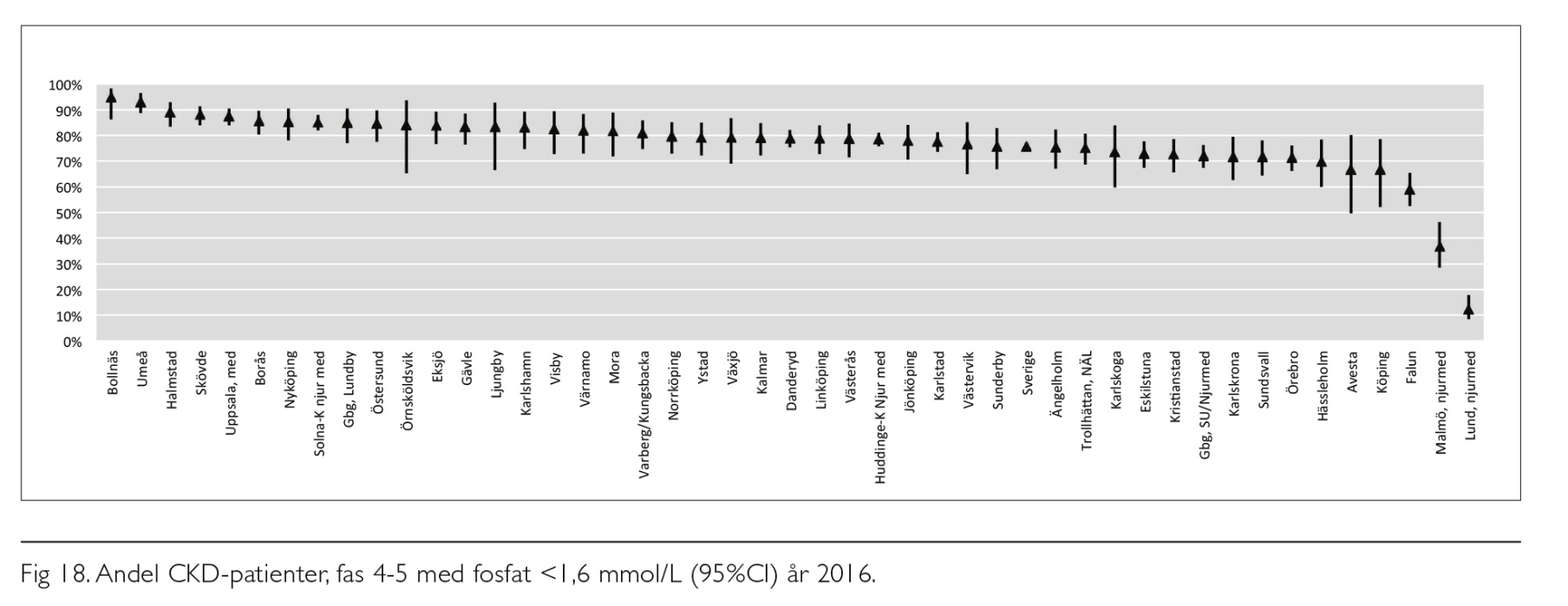 KÄRLACCESS
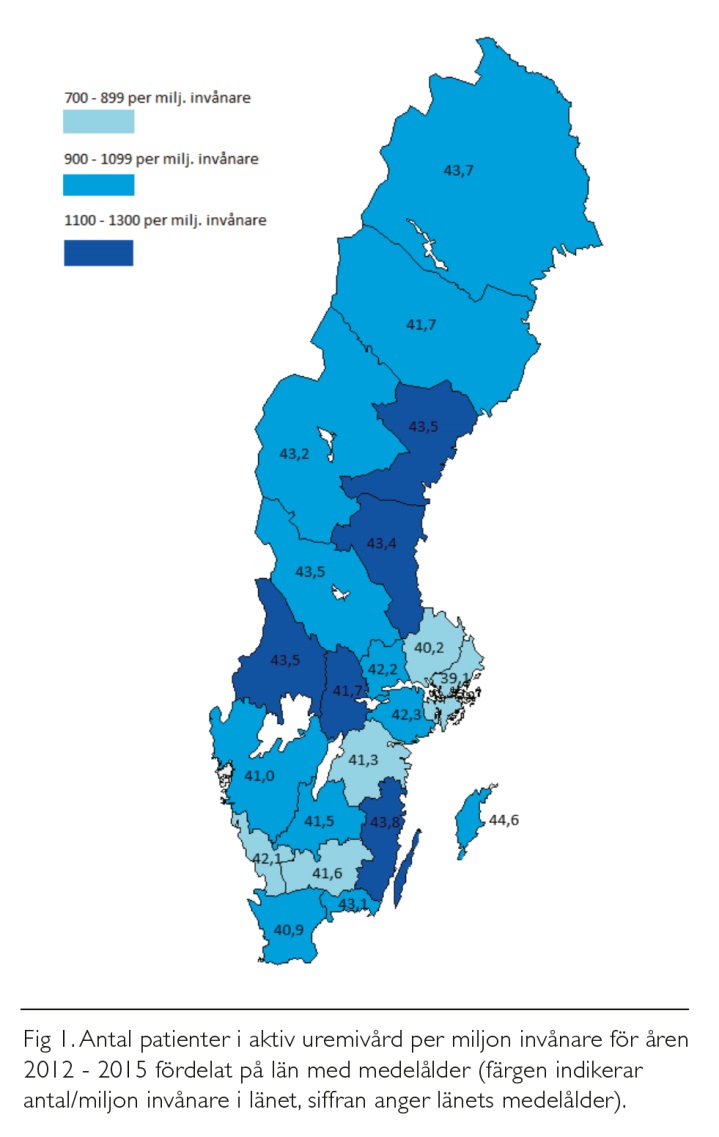 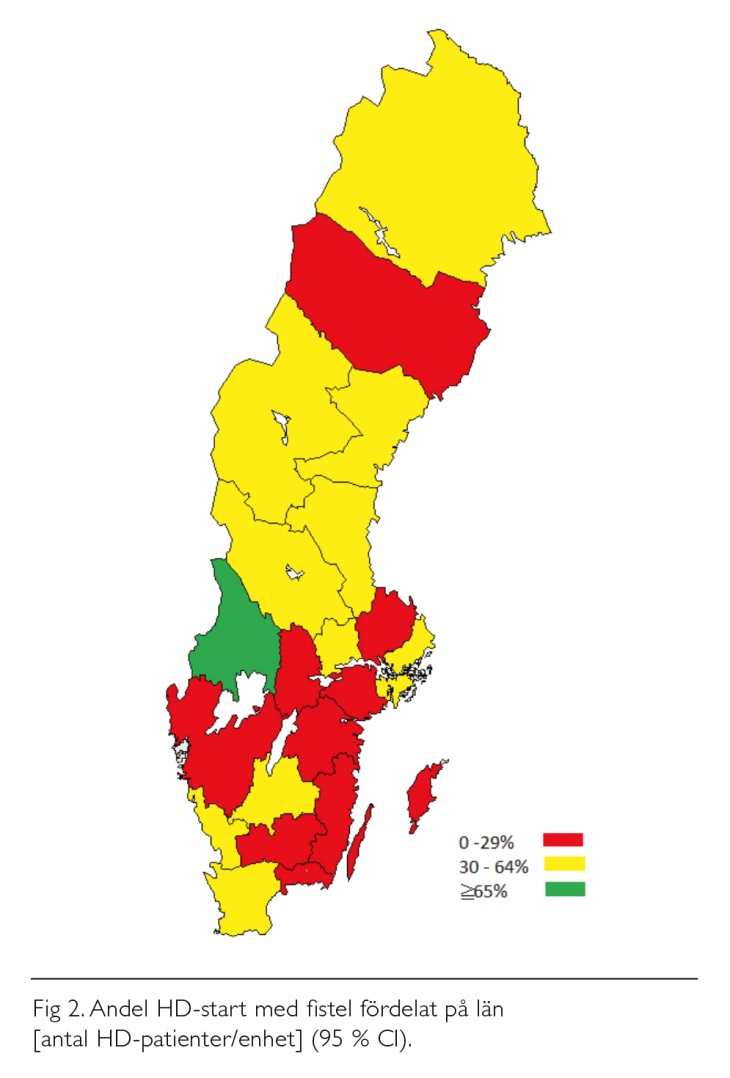 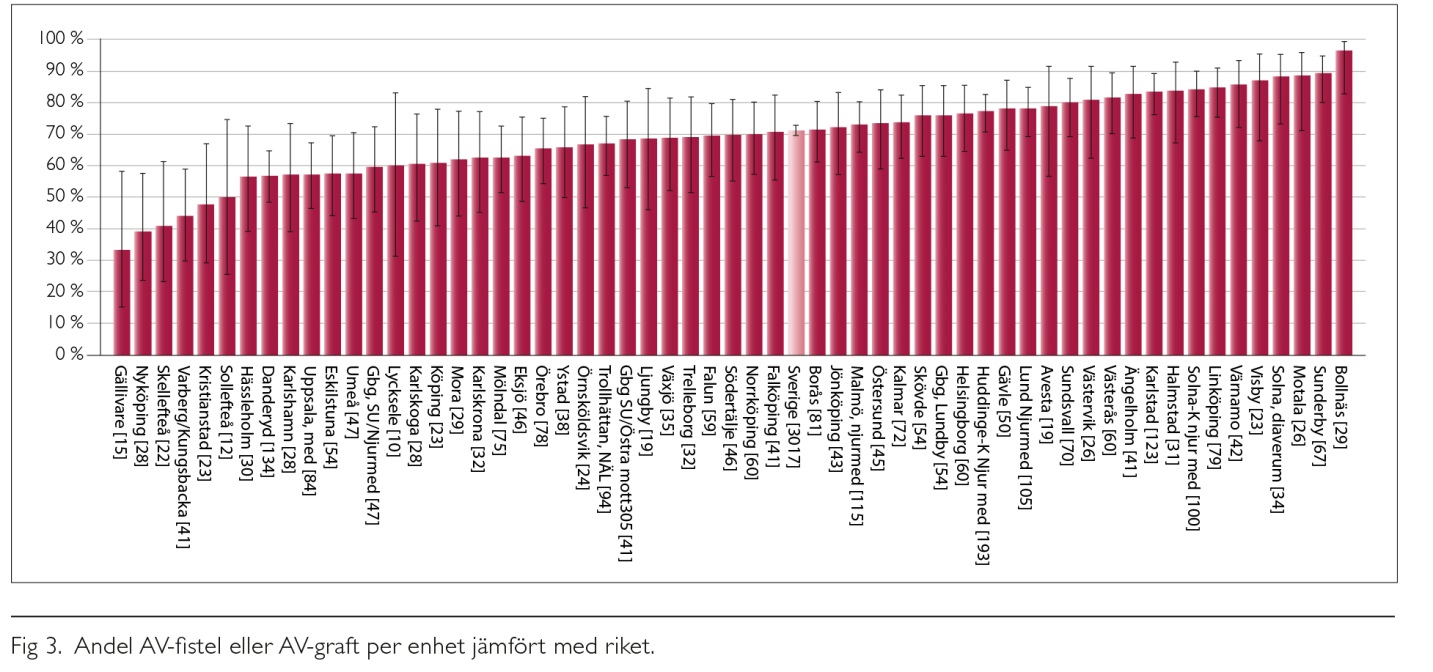 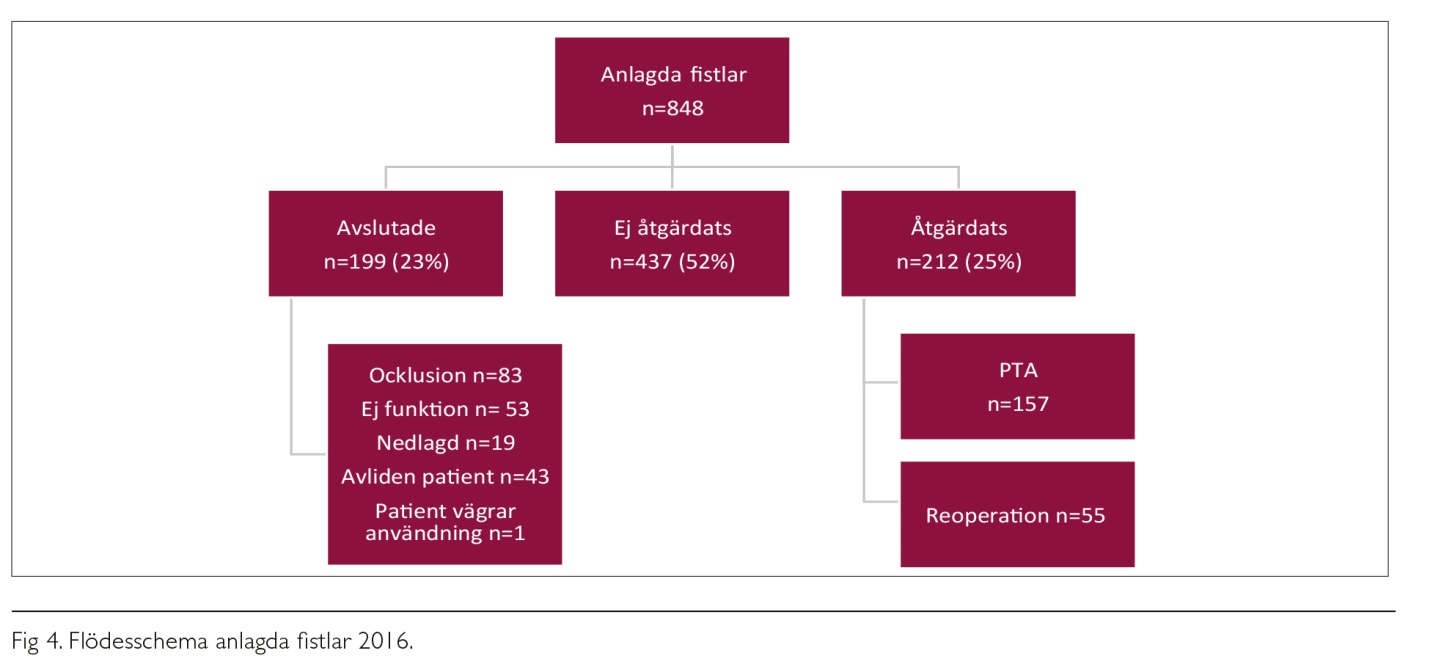 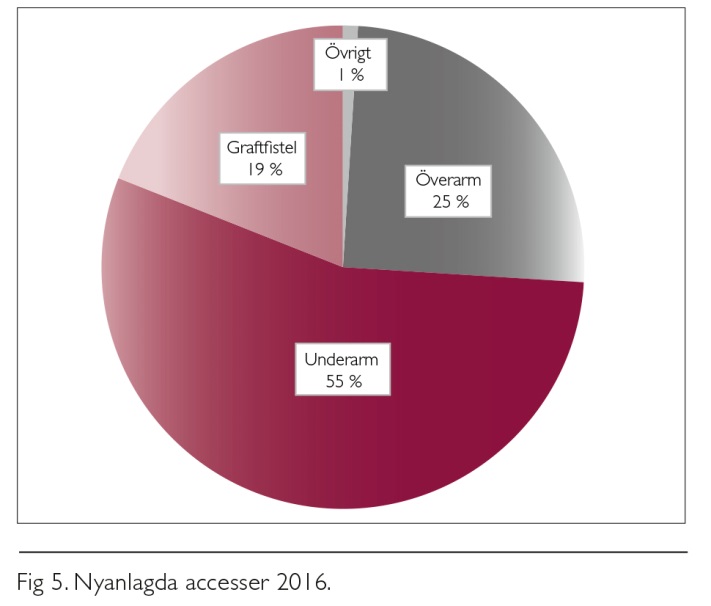 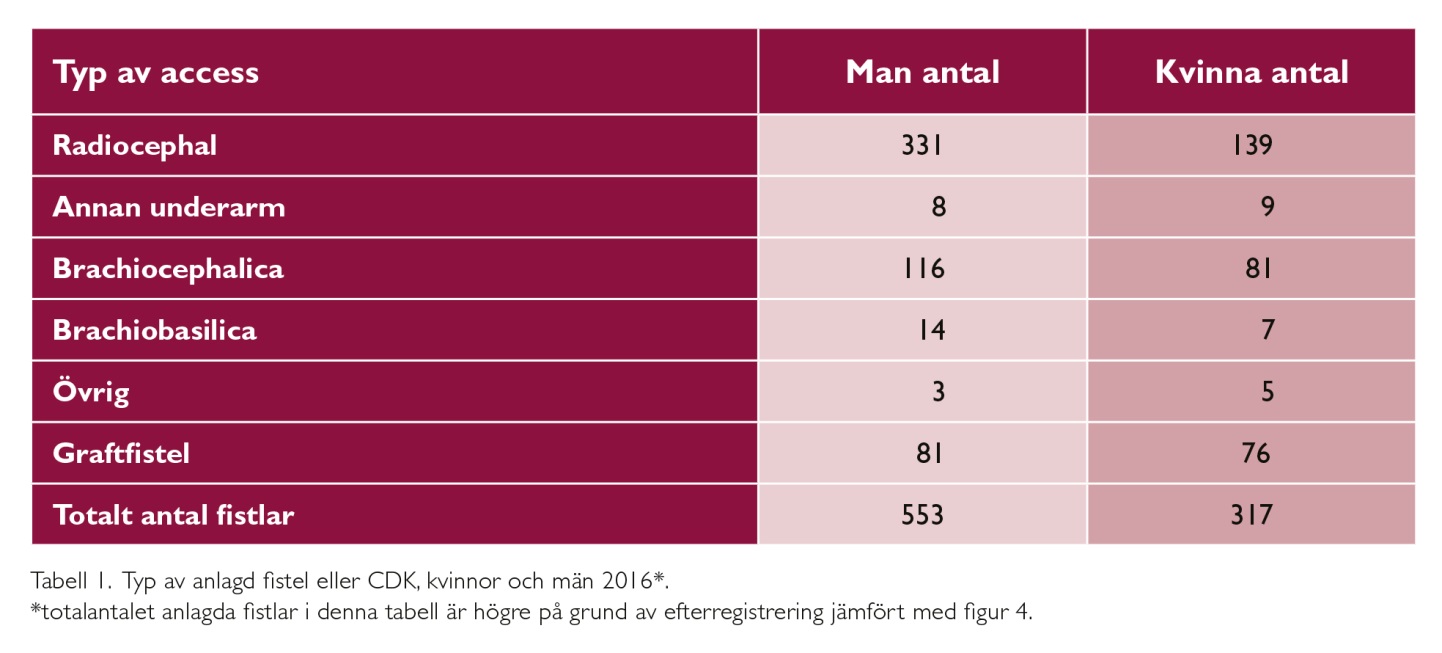 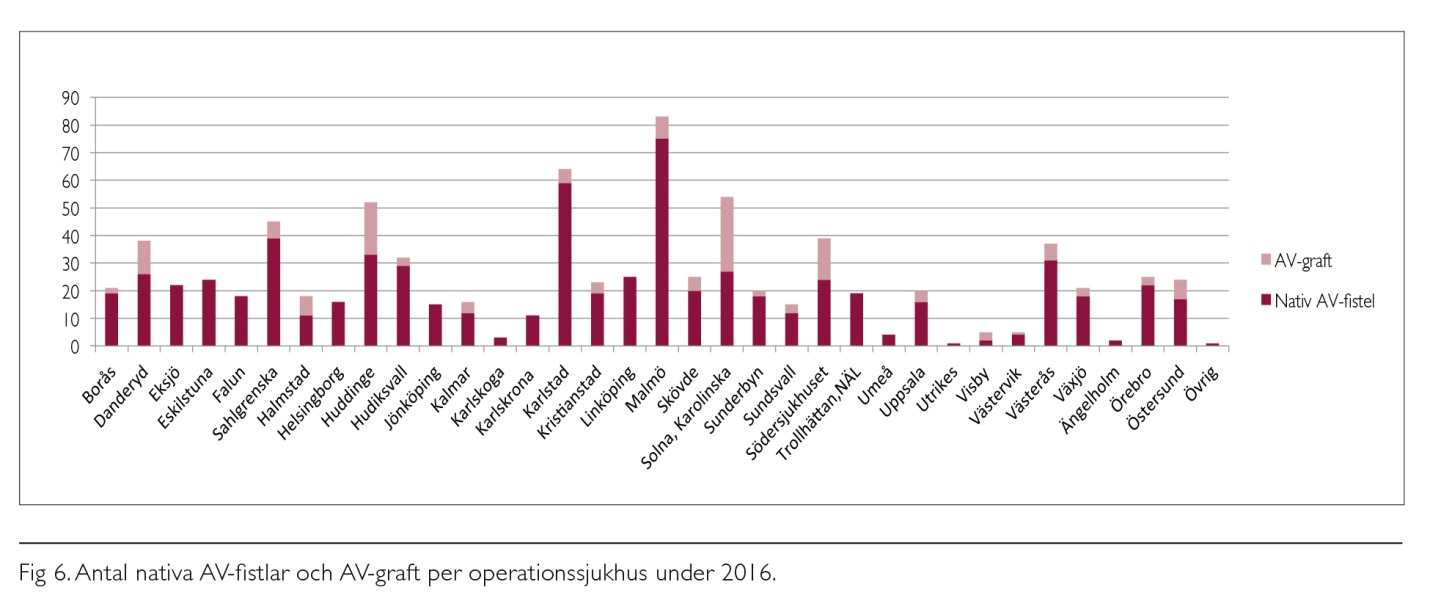 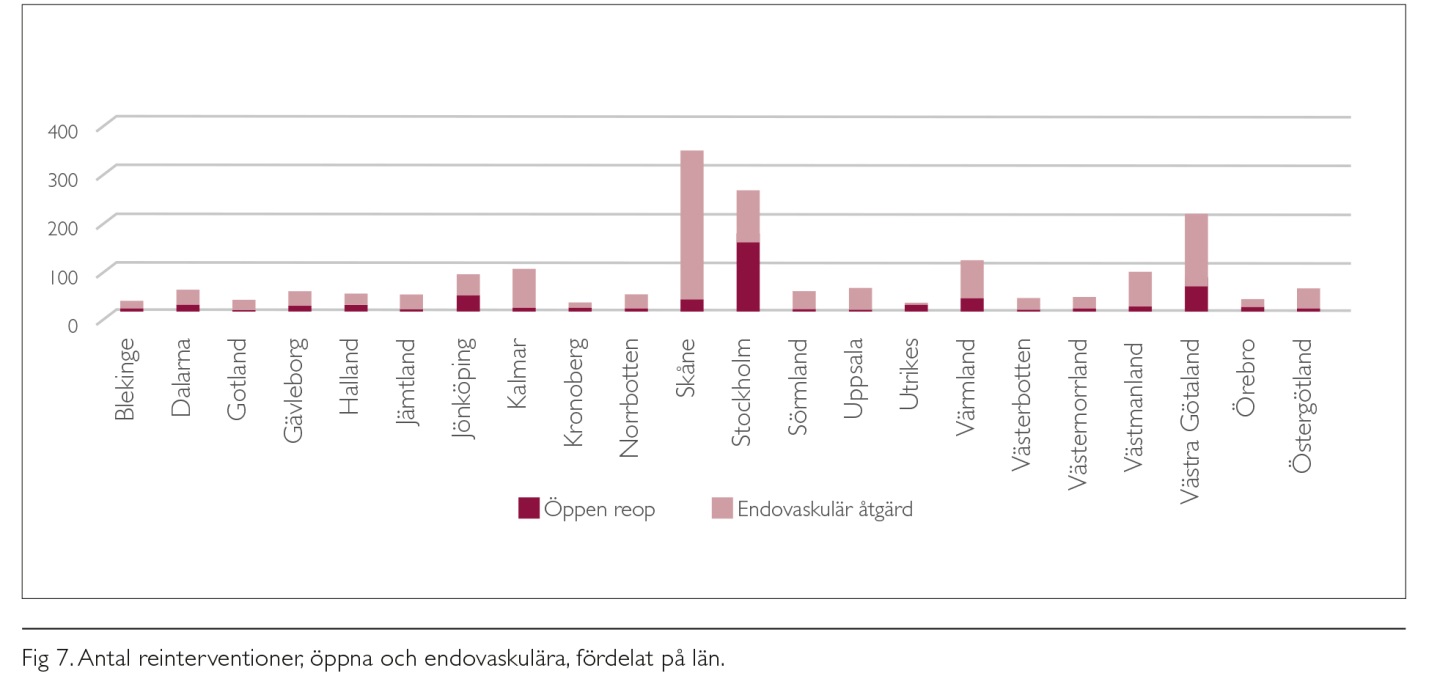 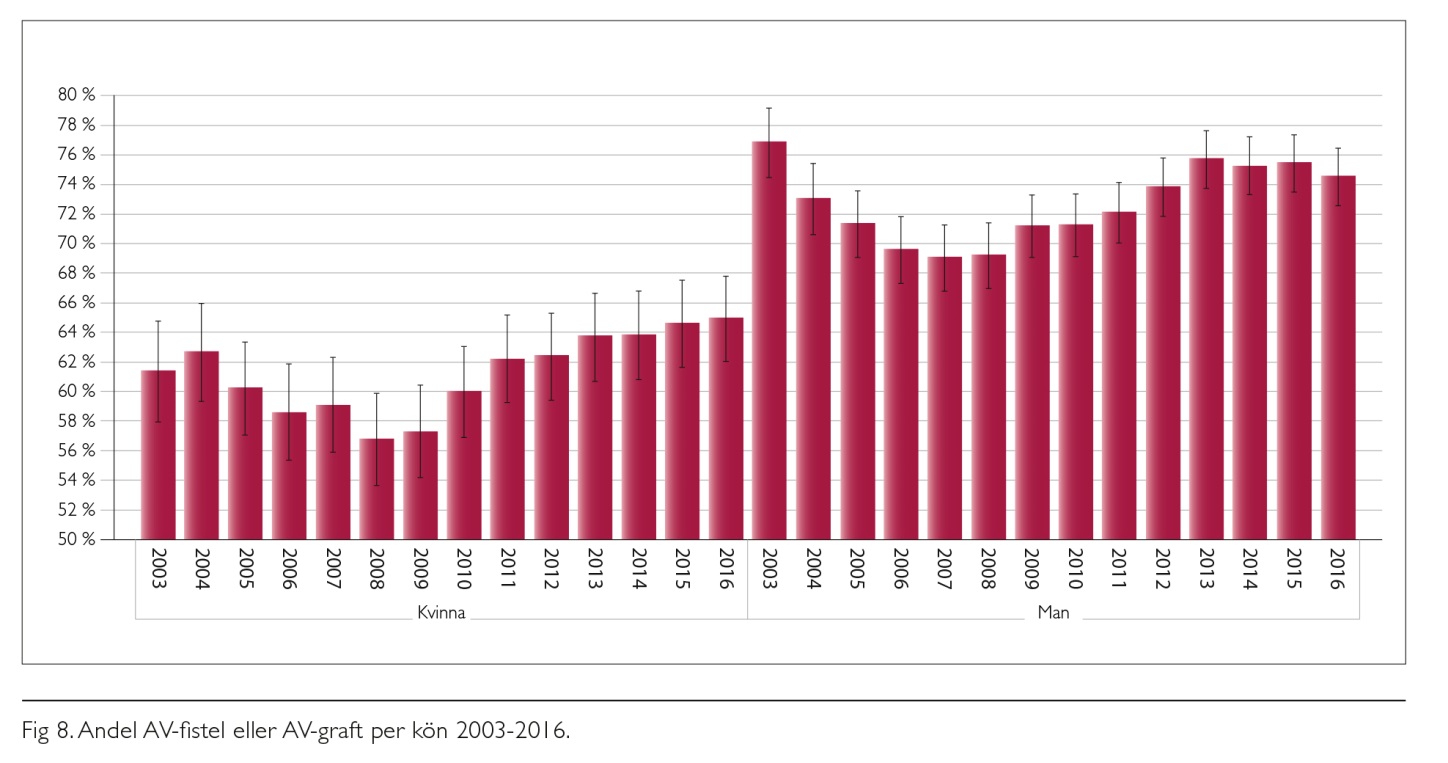 DIALYSKVALITET
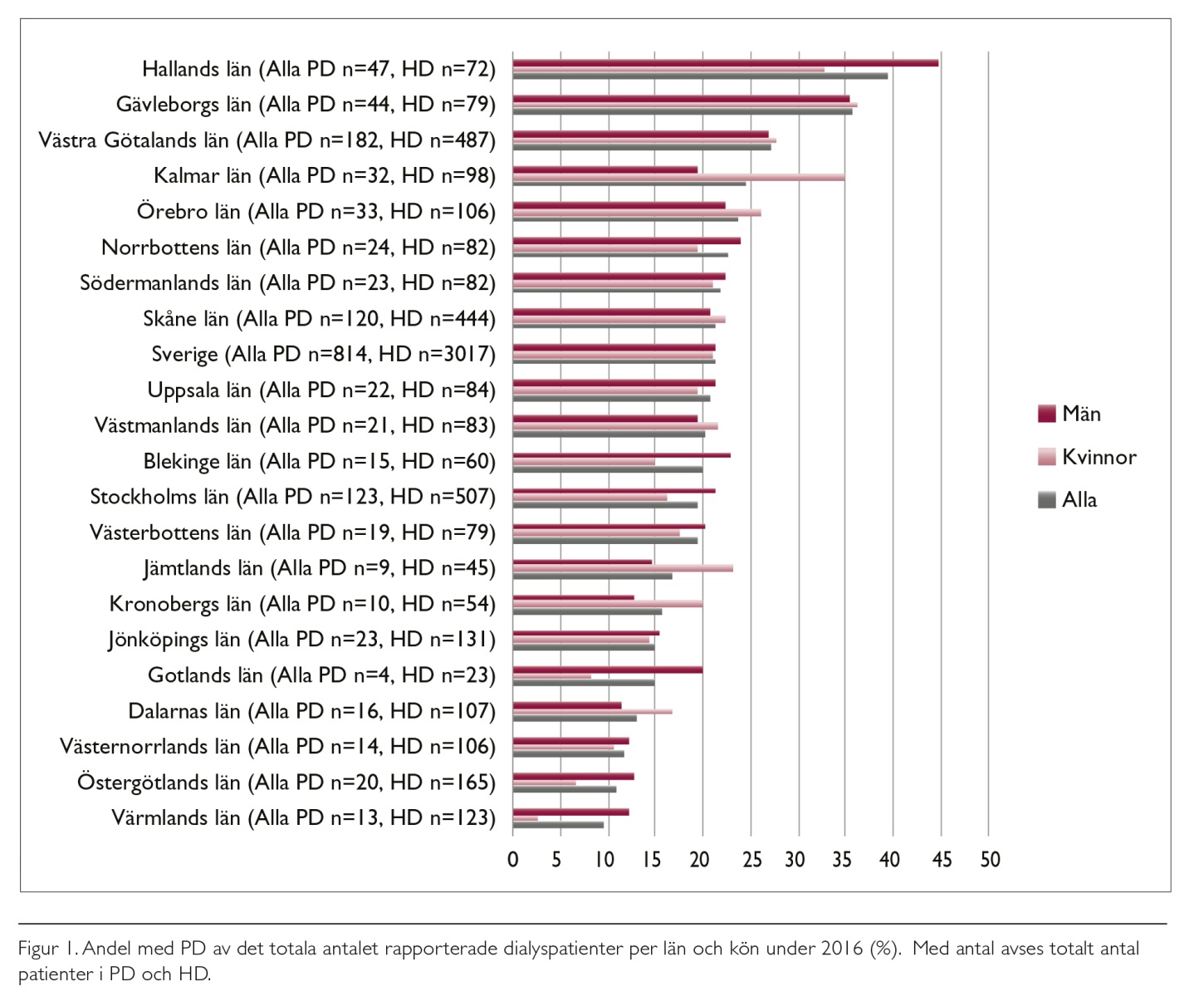 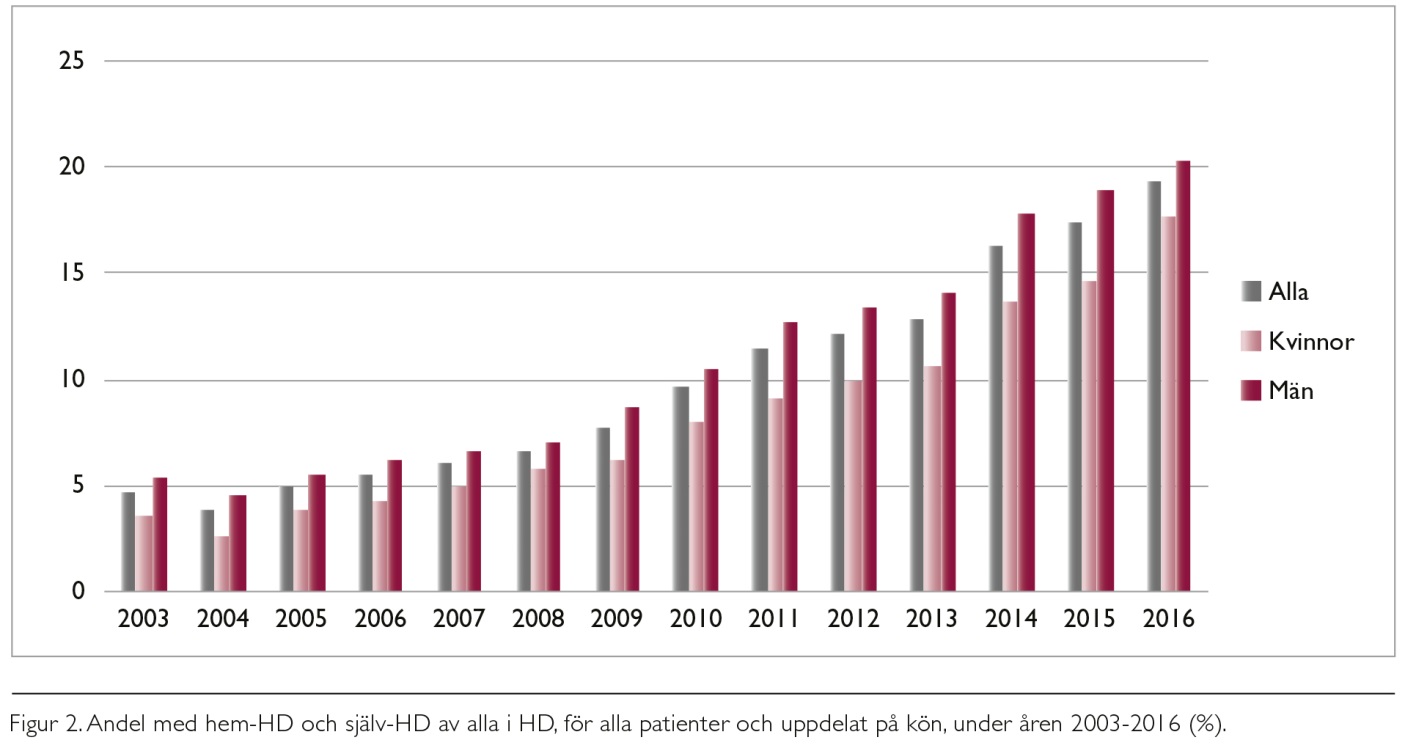 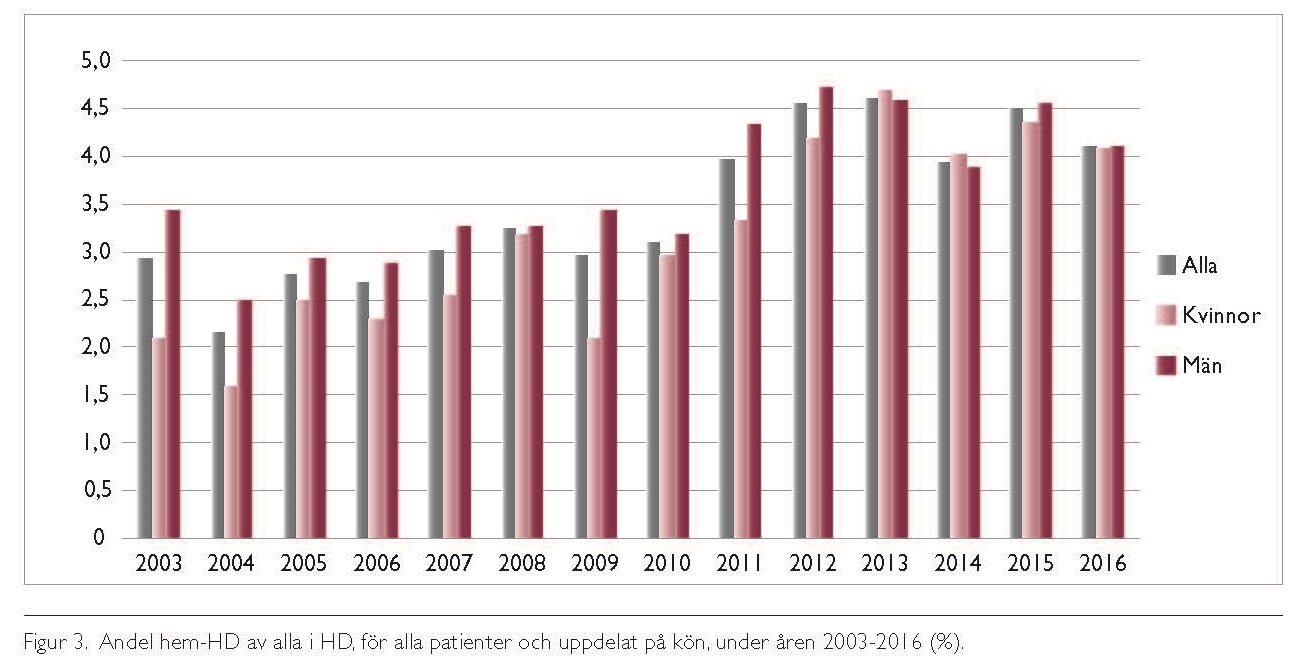 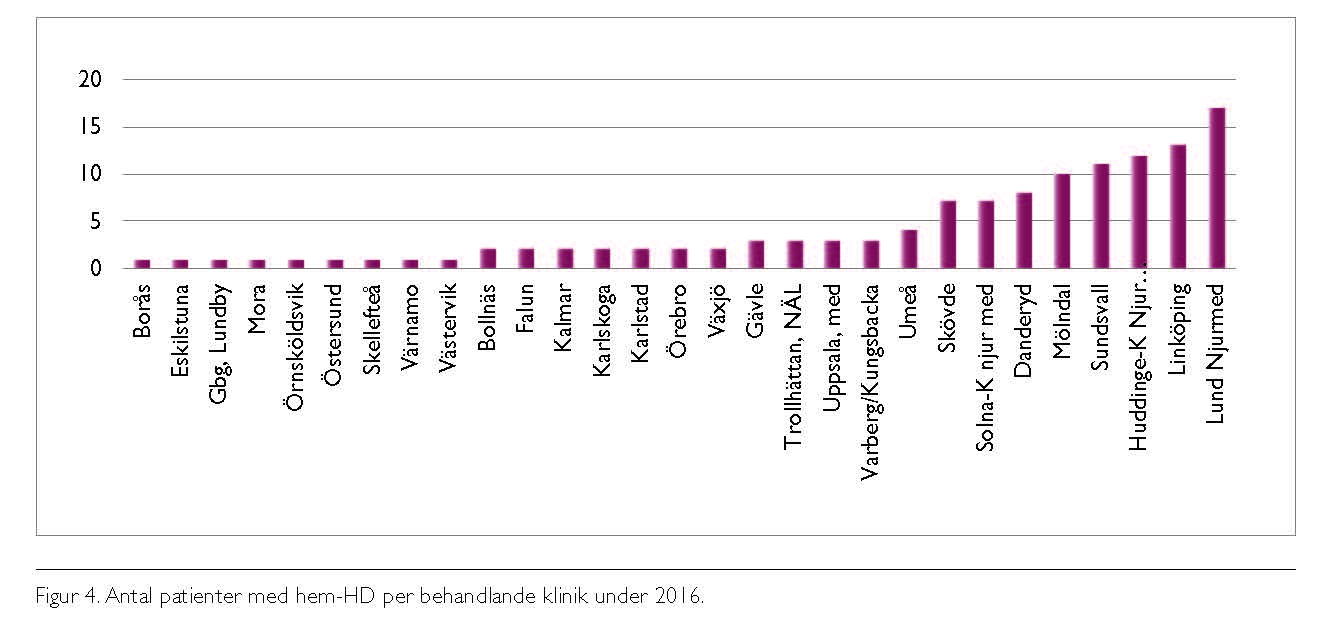 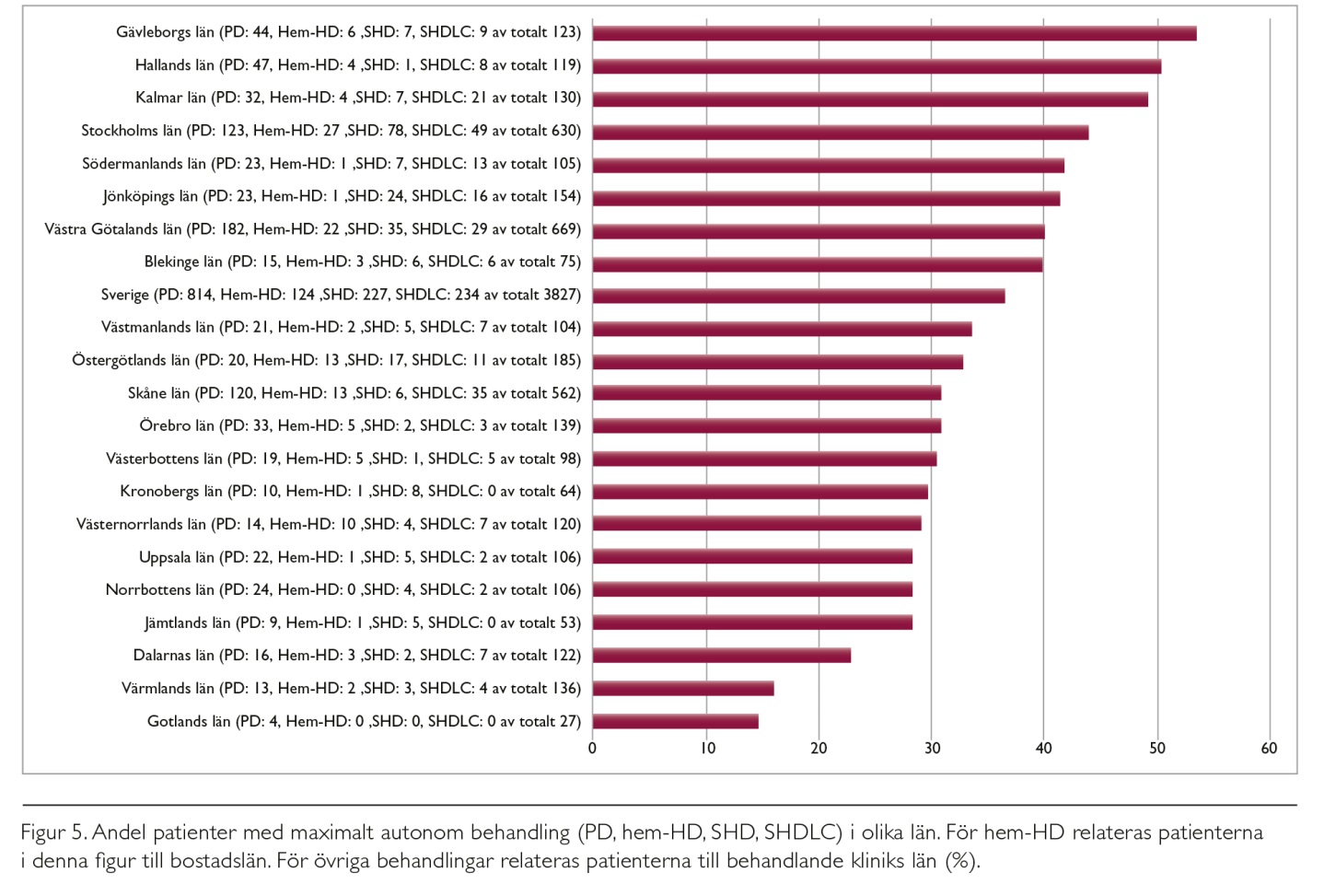 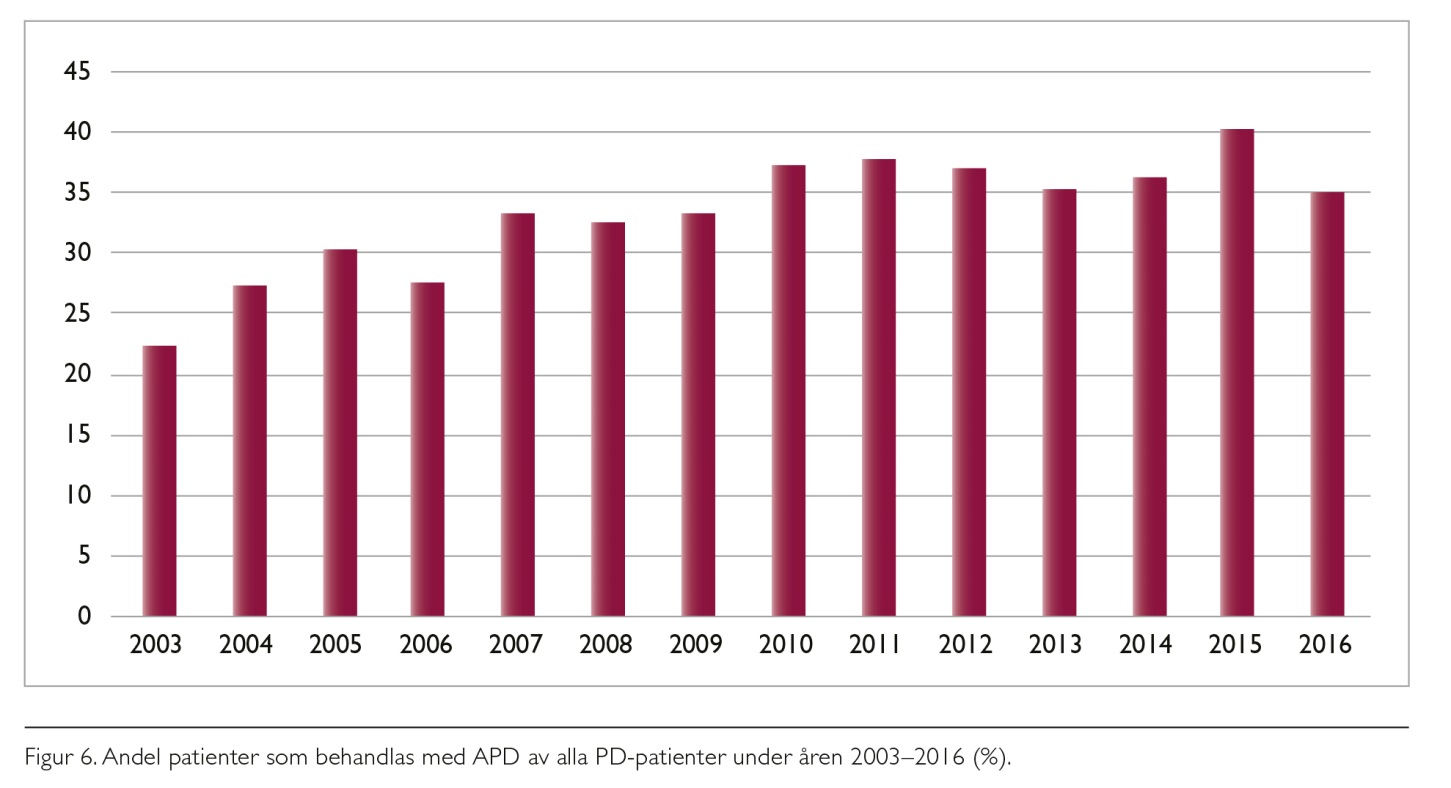 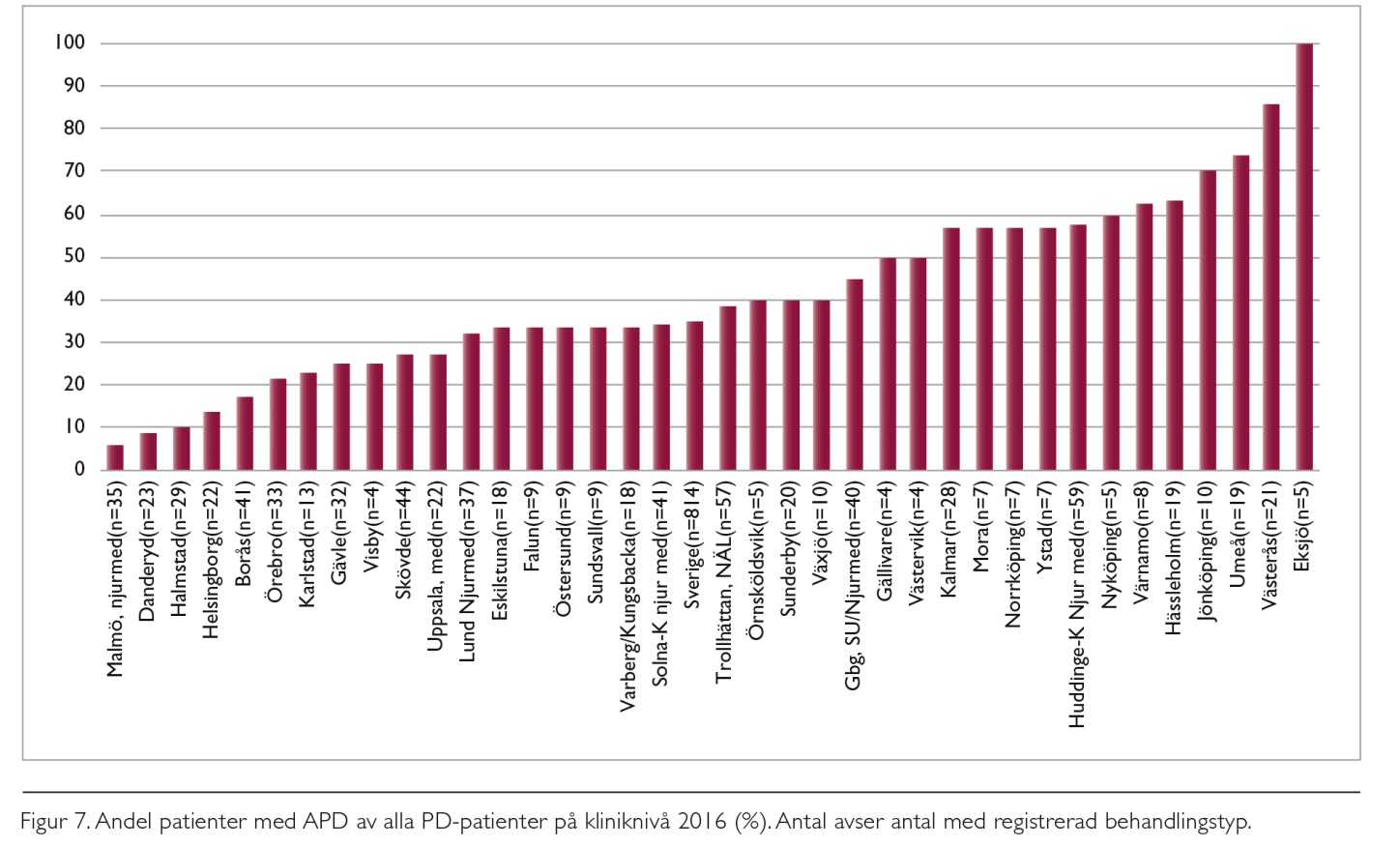 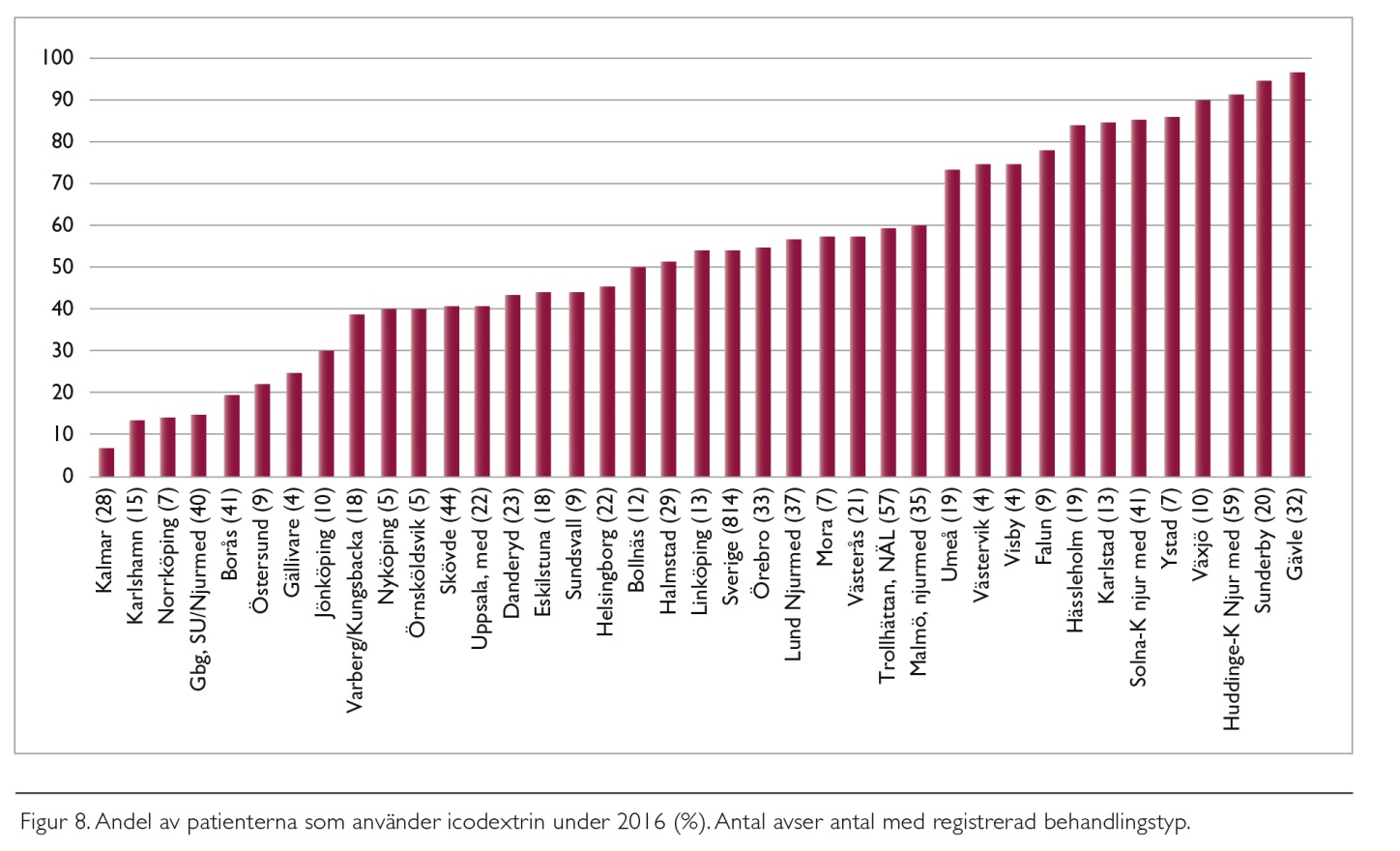 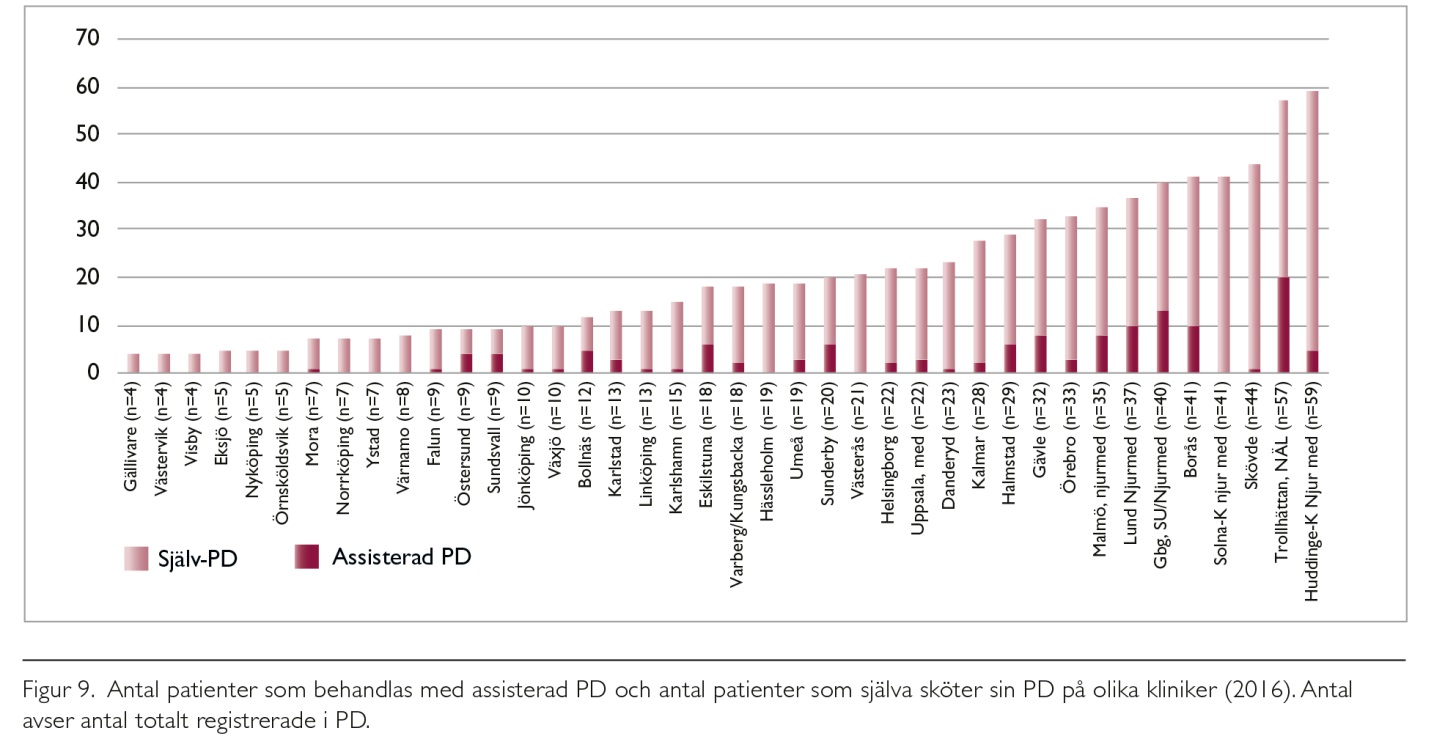 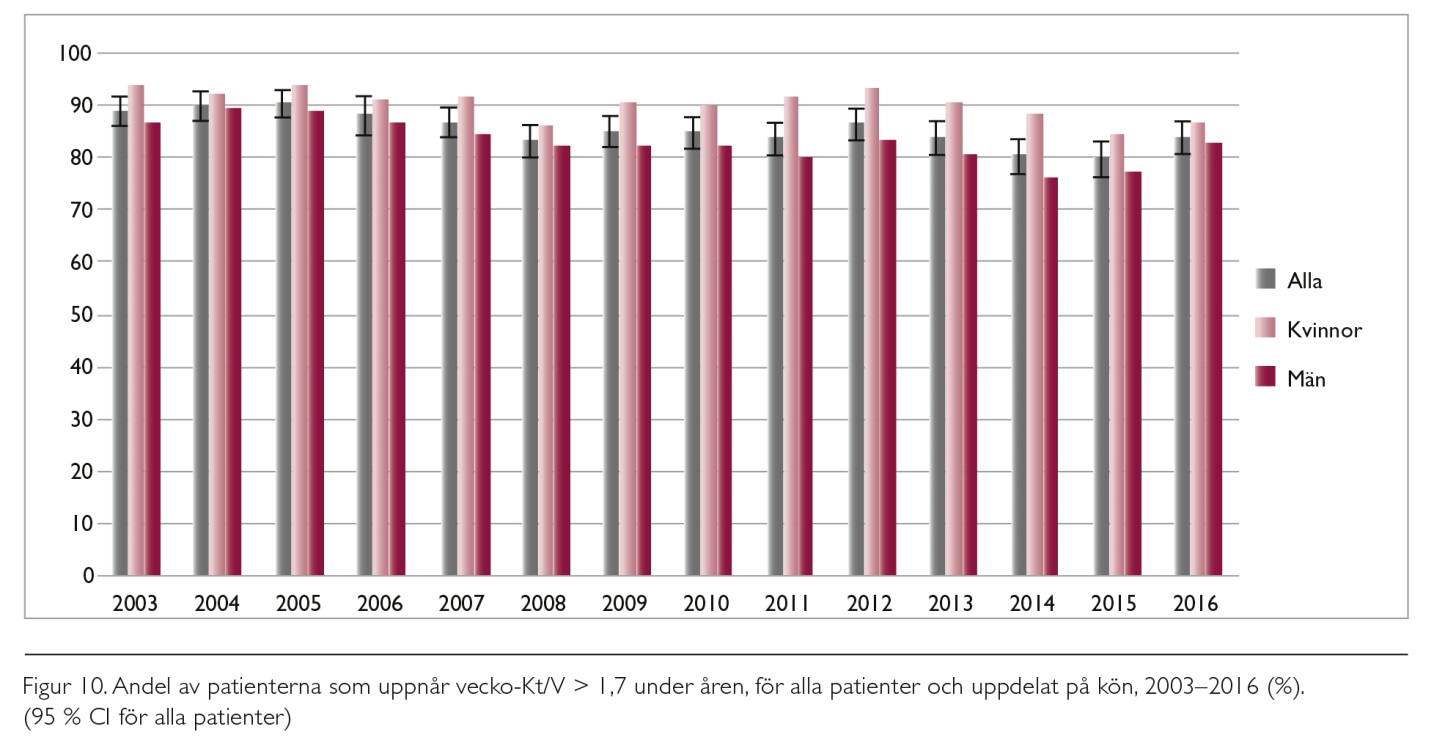 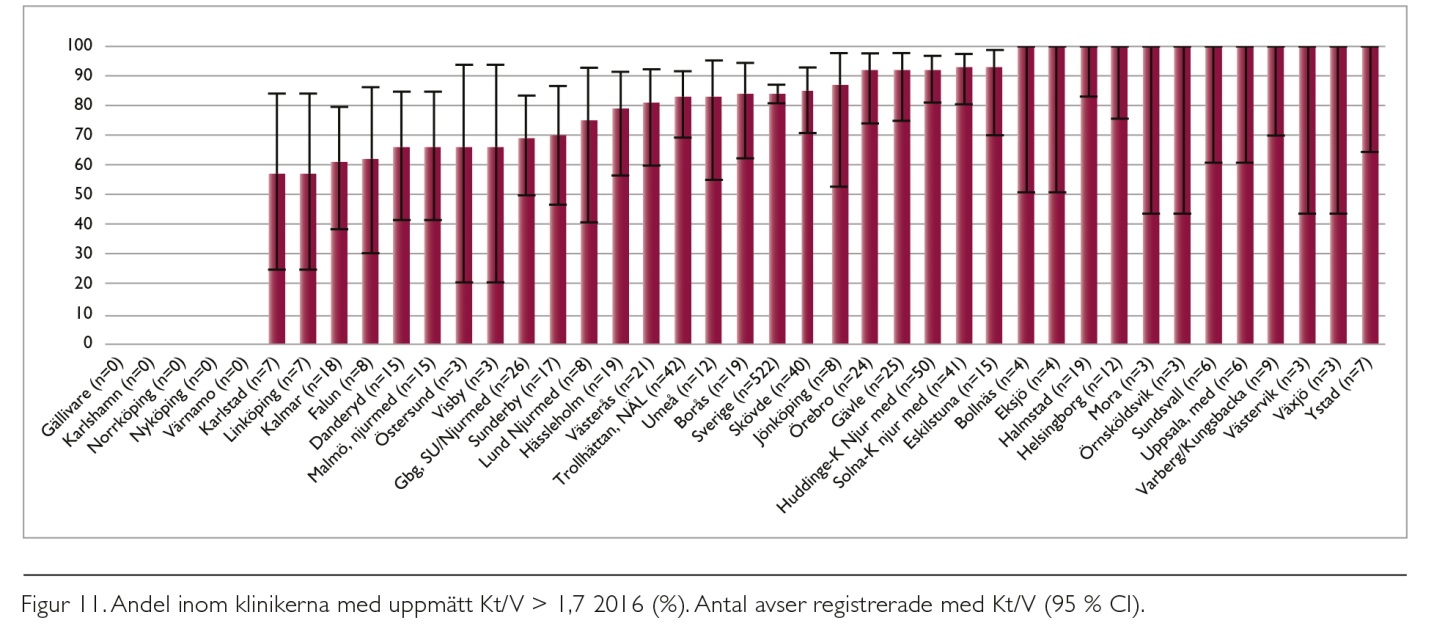 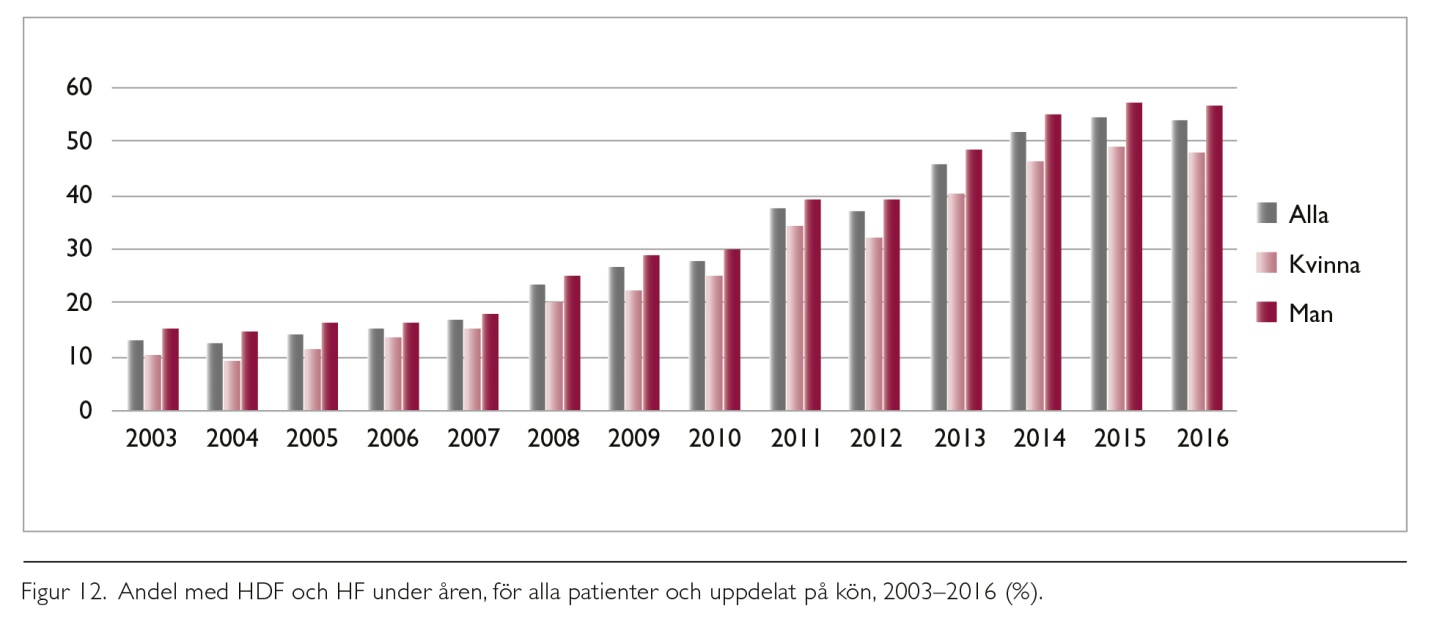 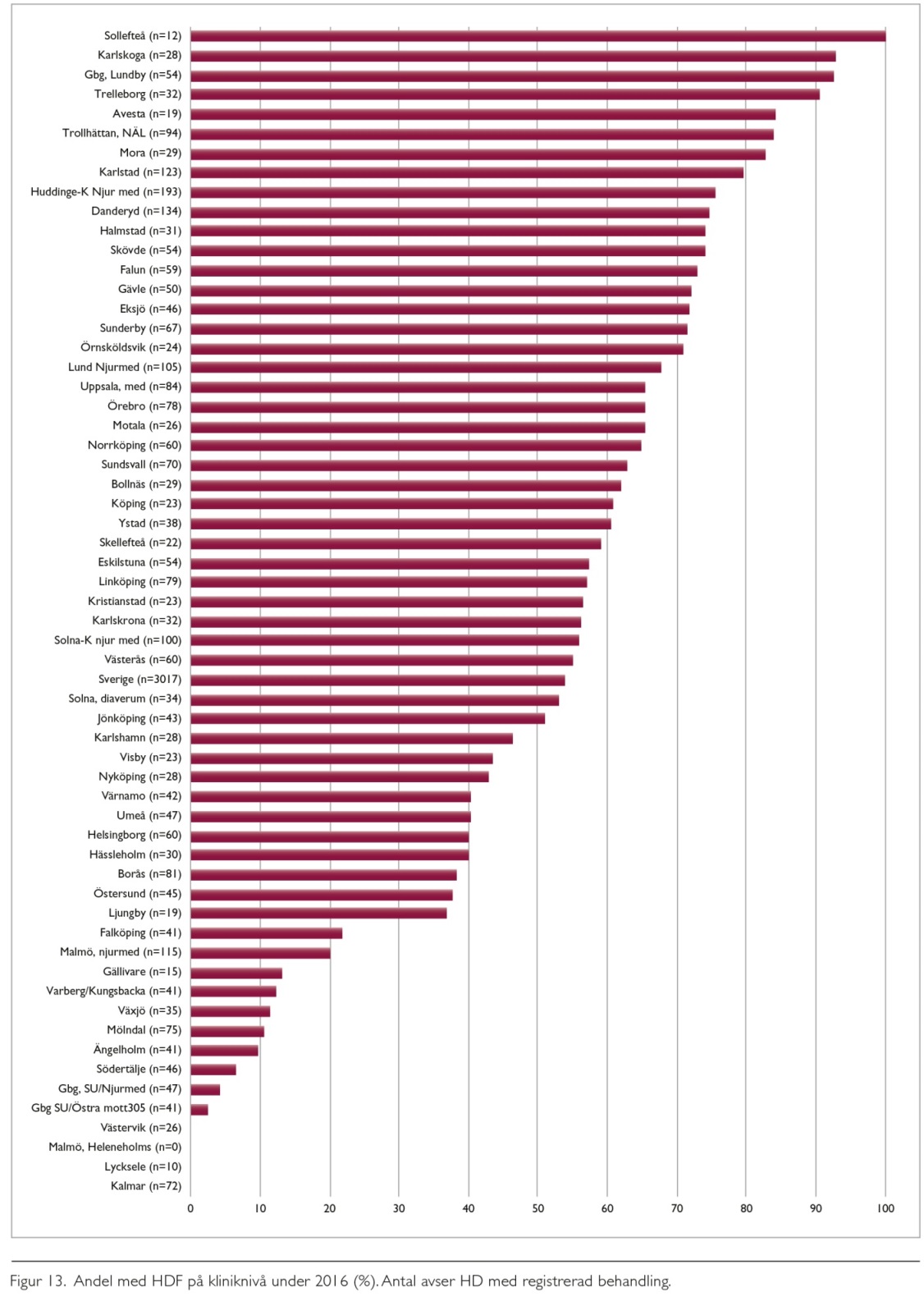 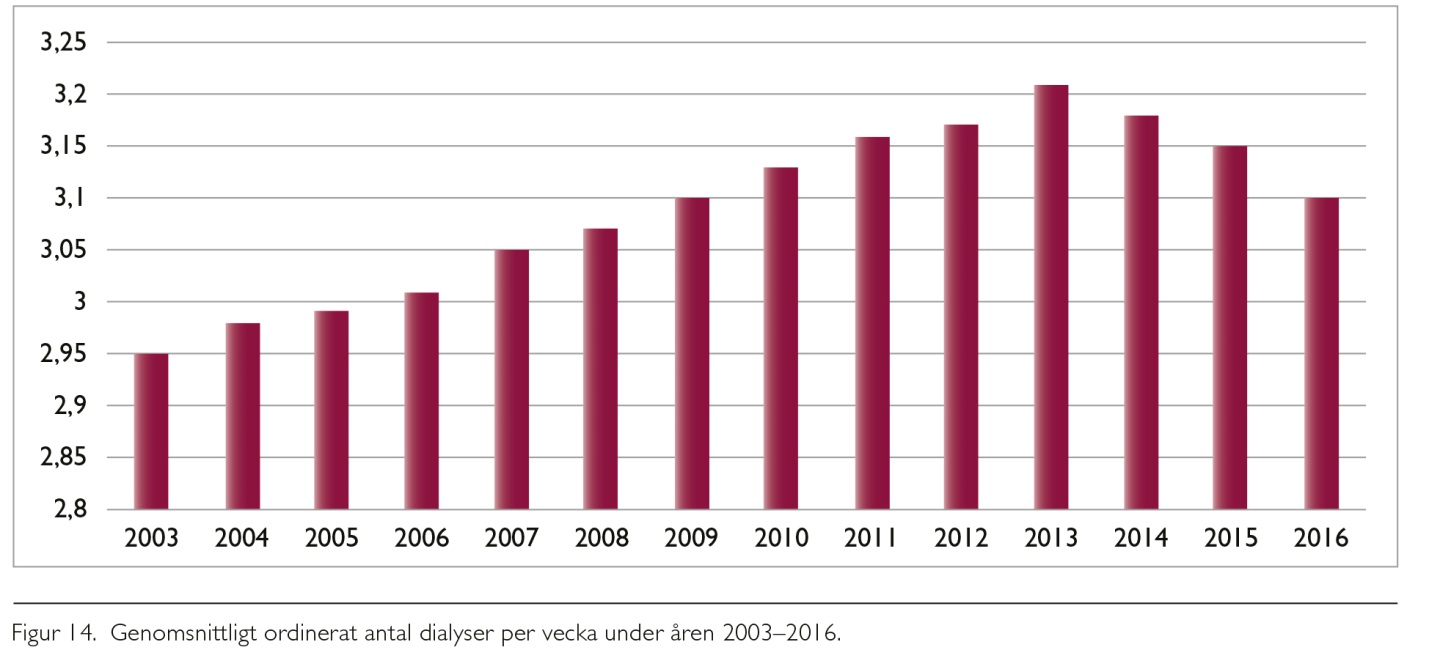 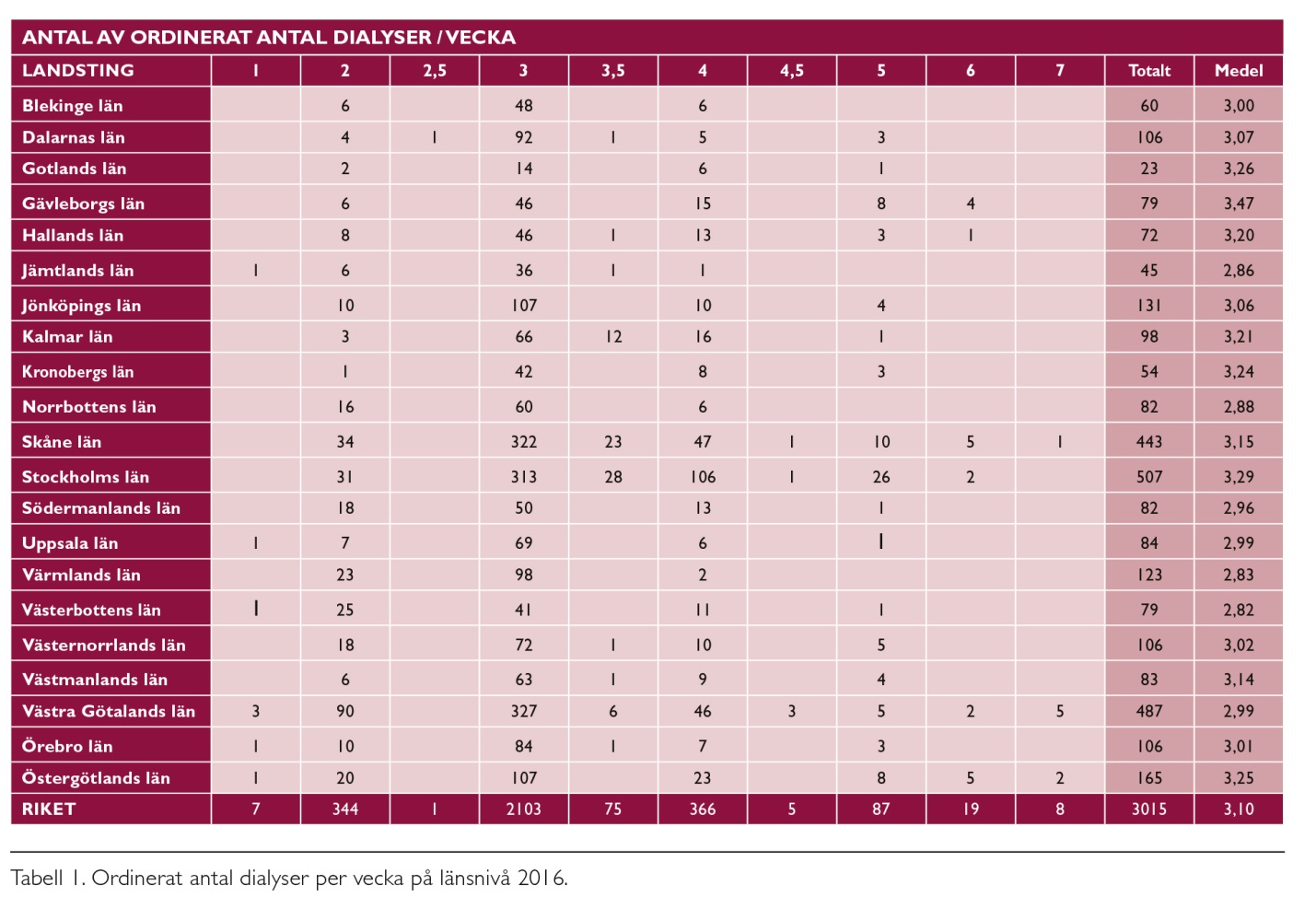 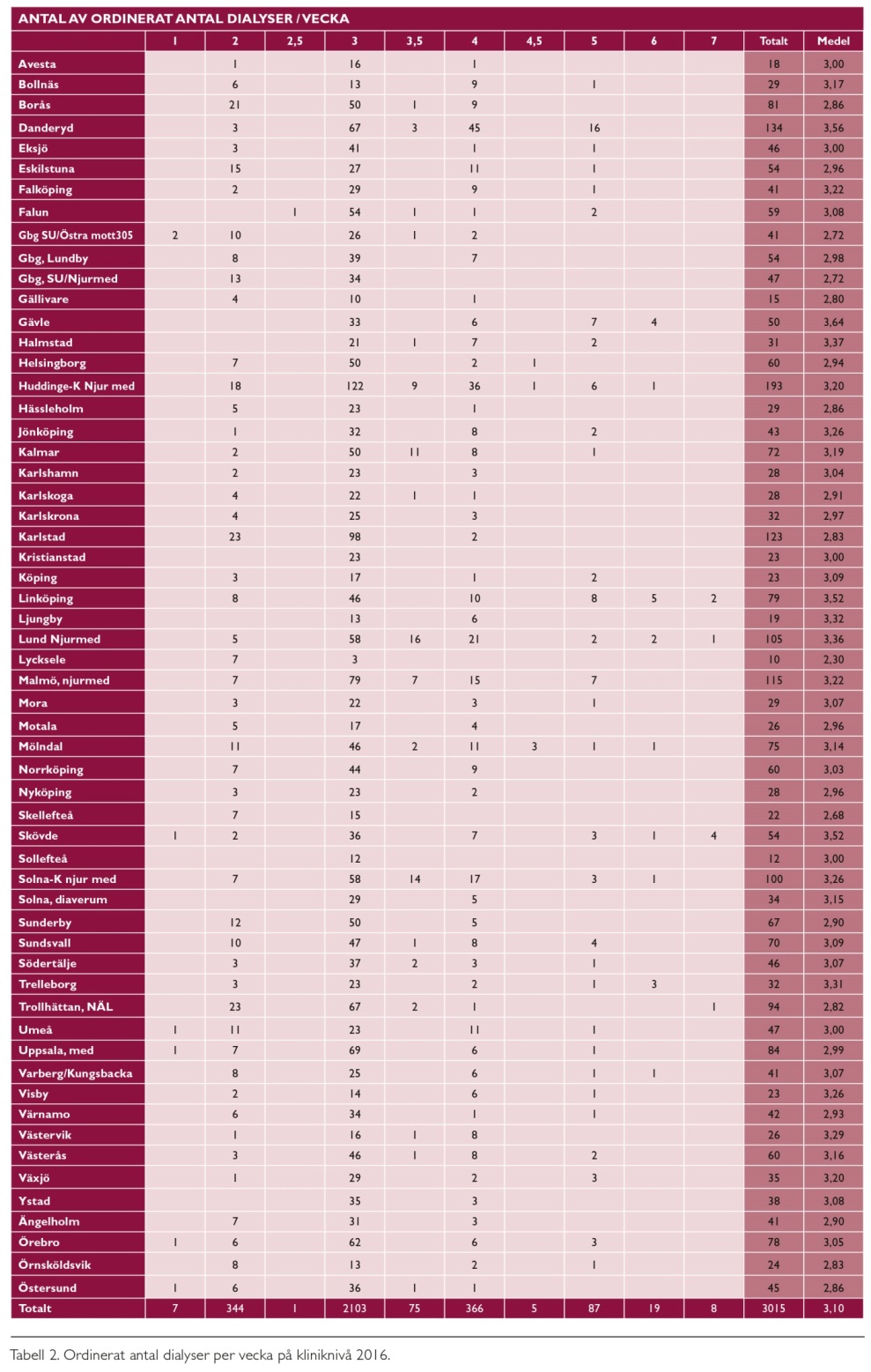 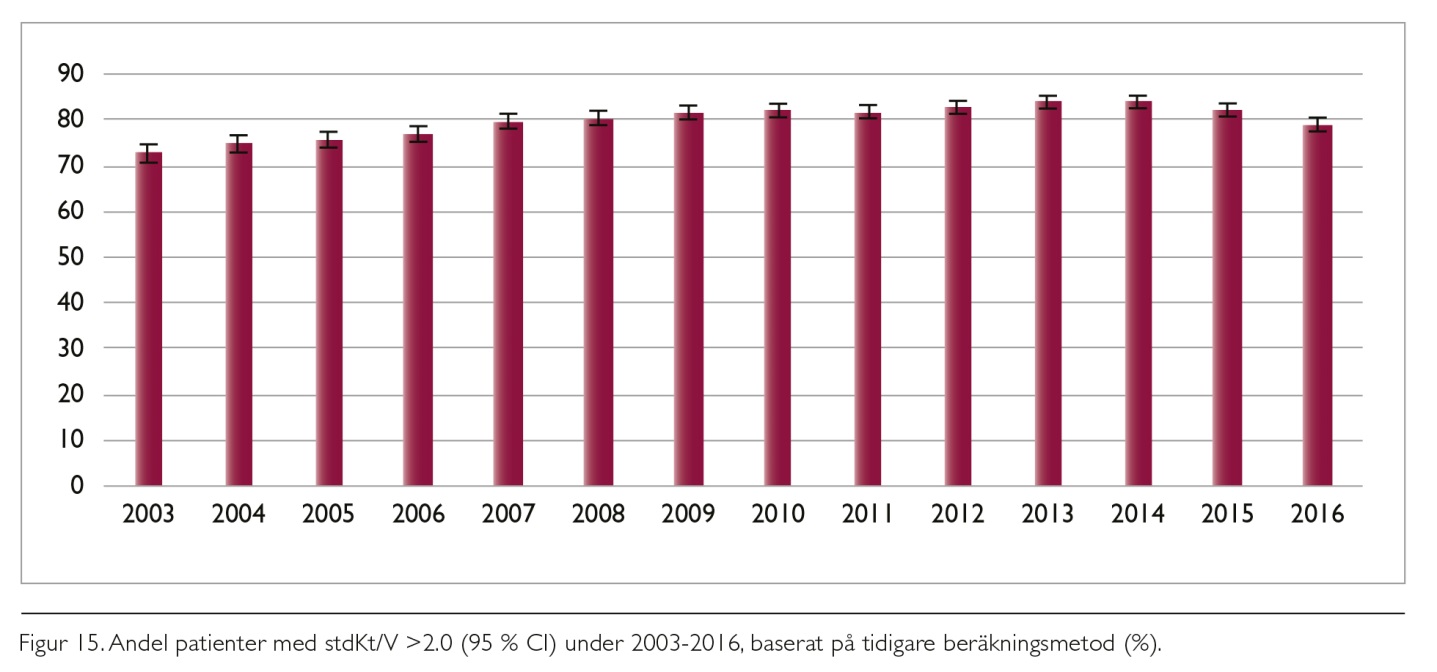 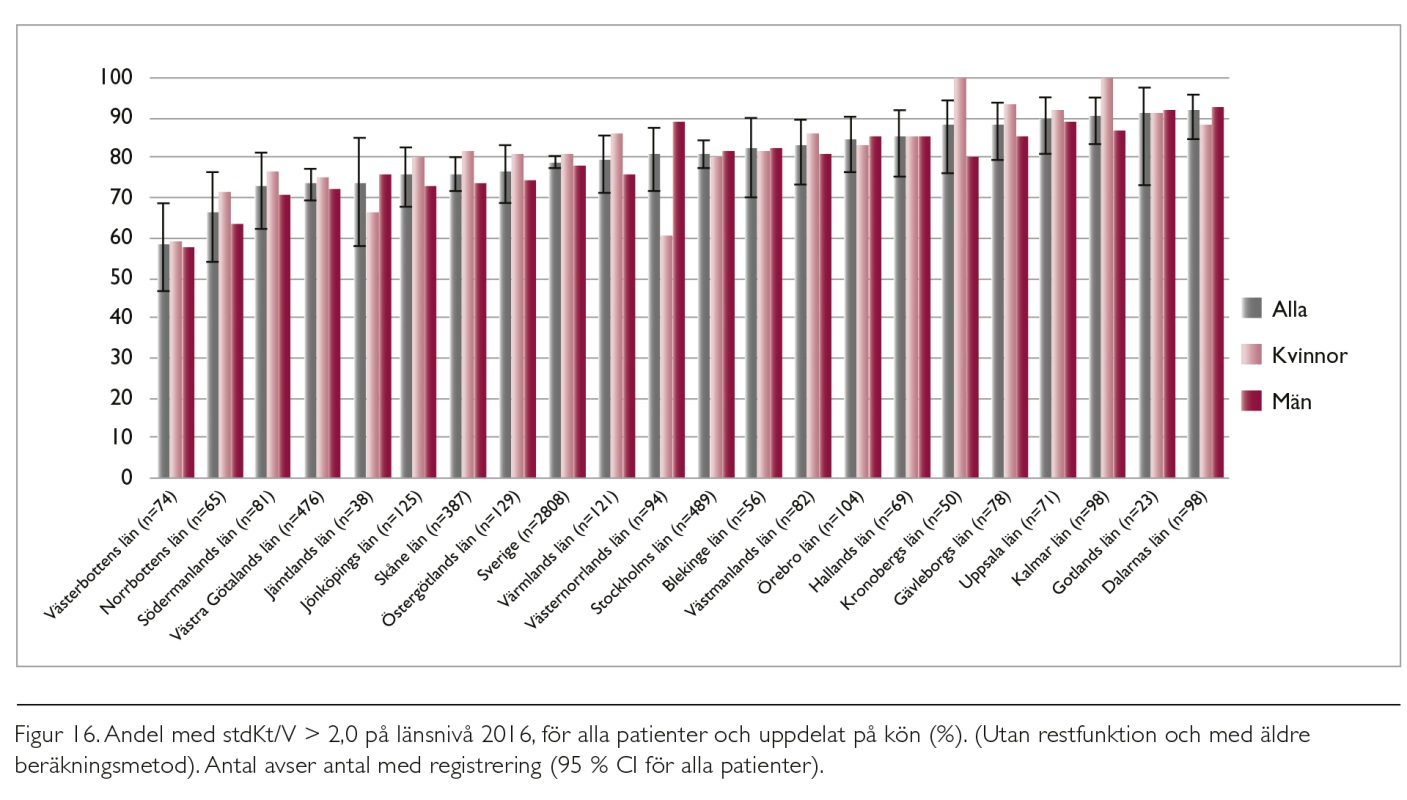 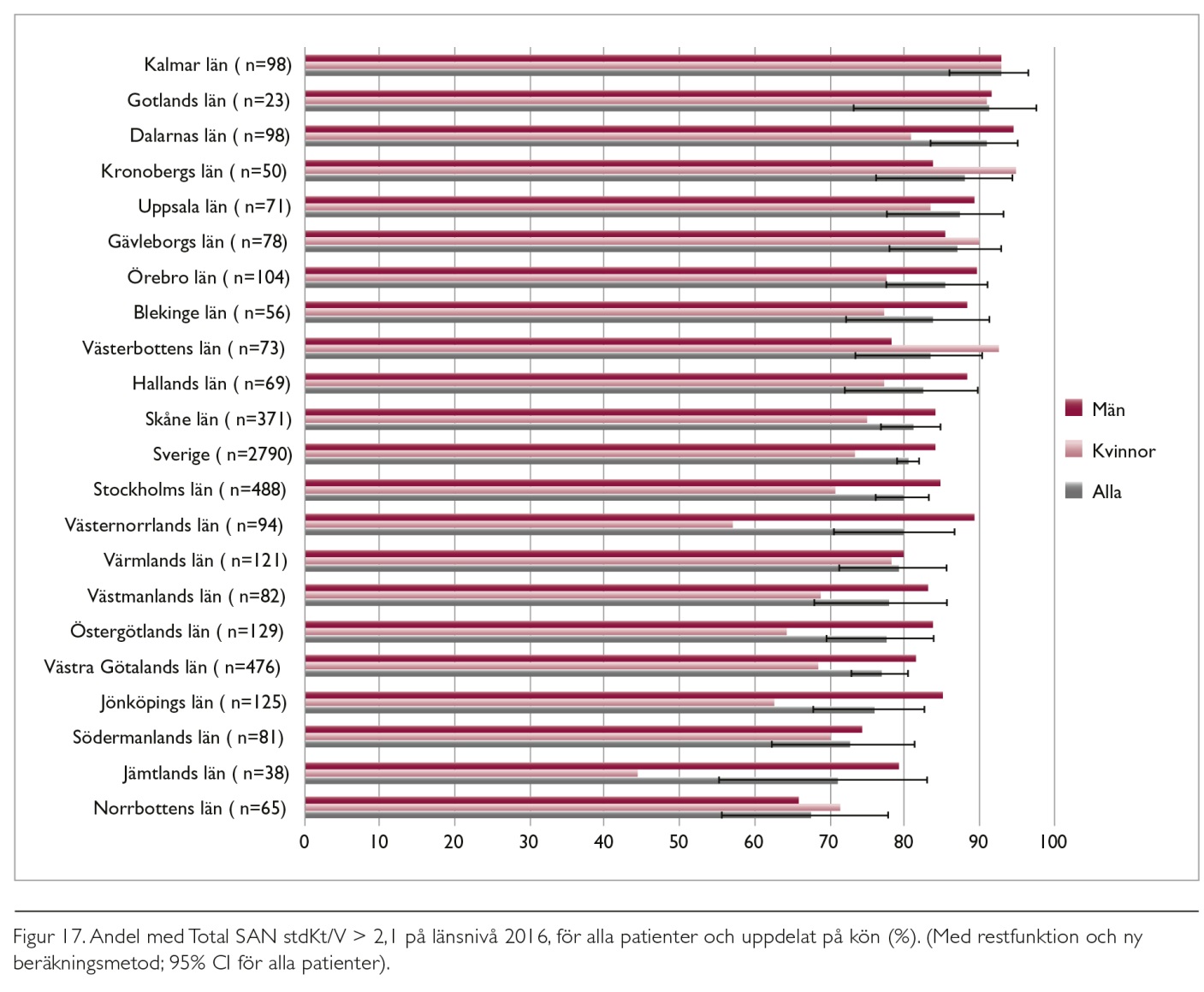 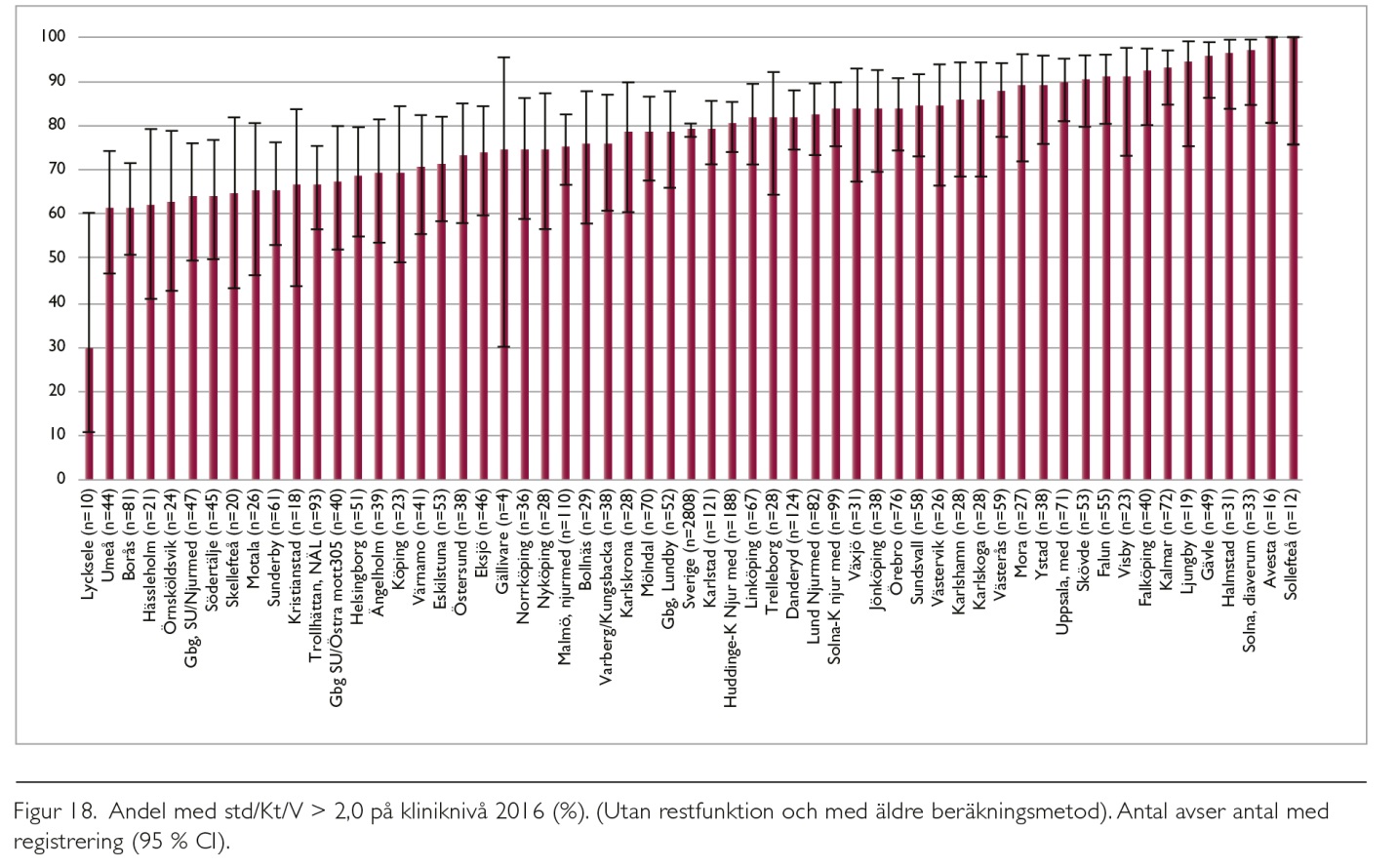 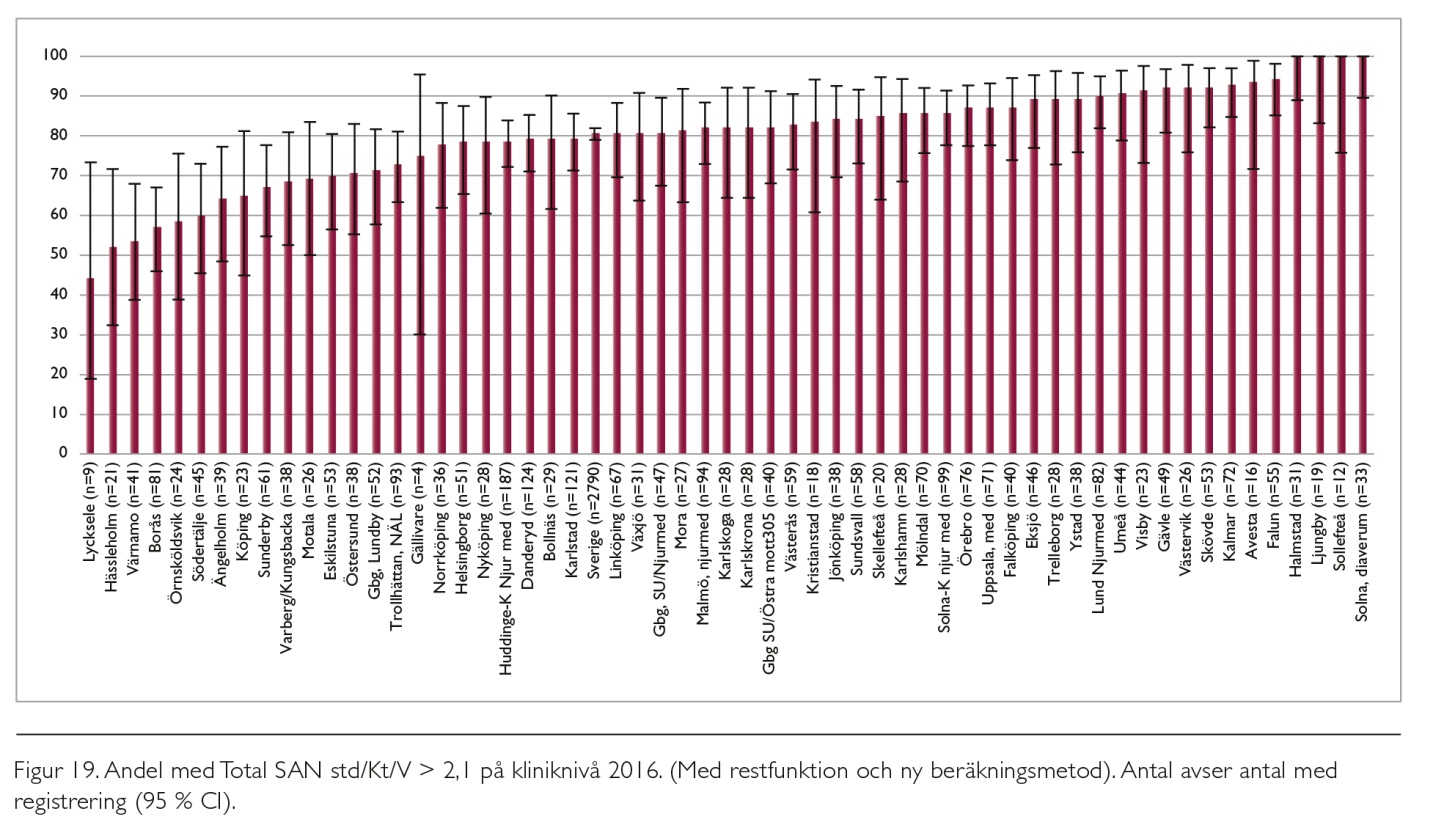 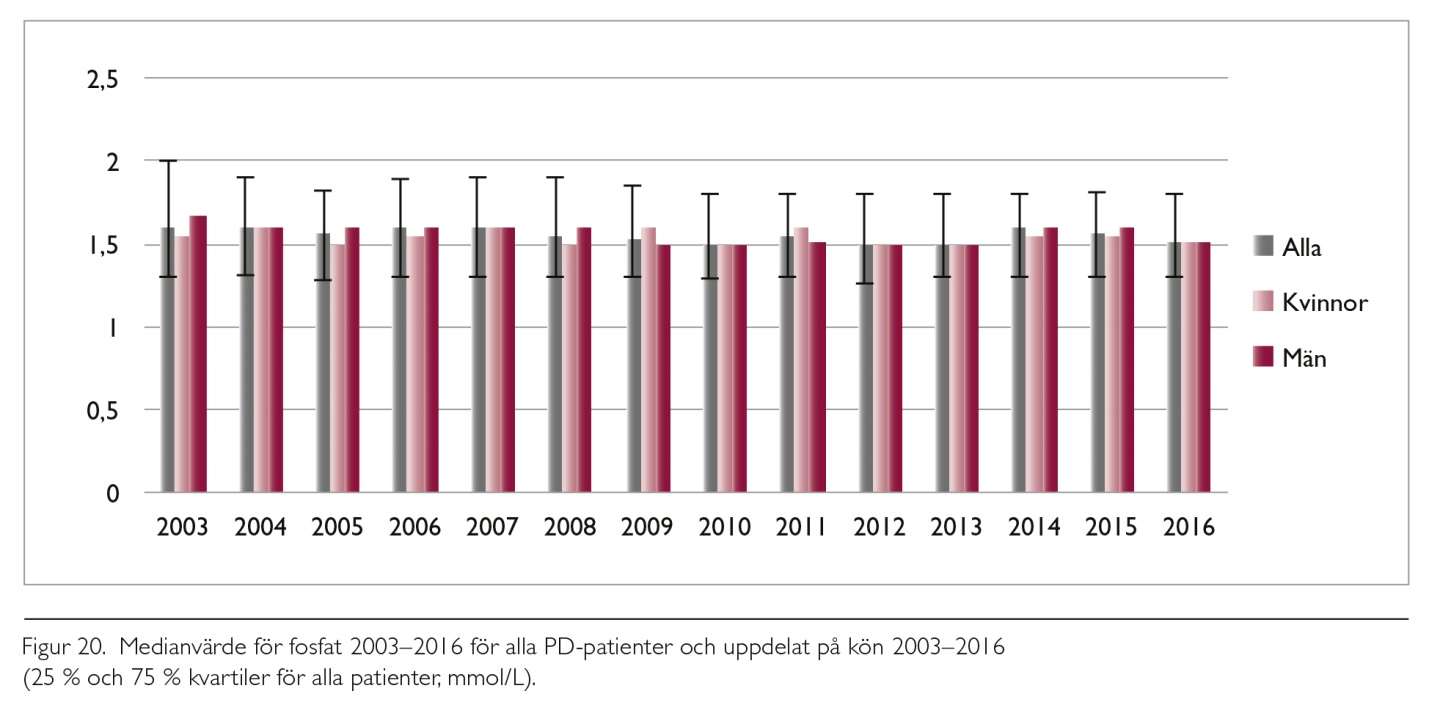 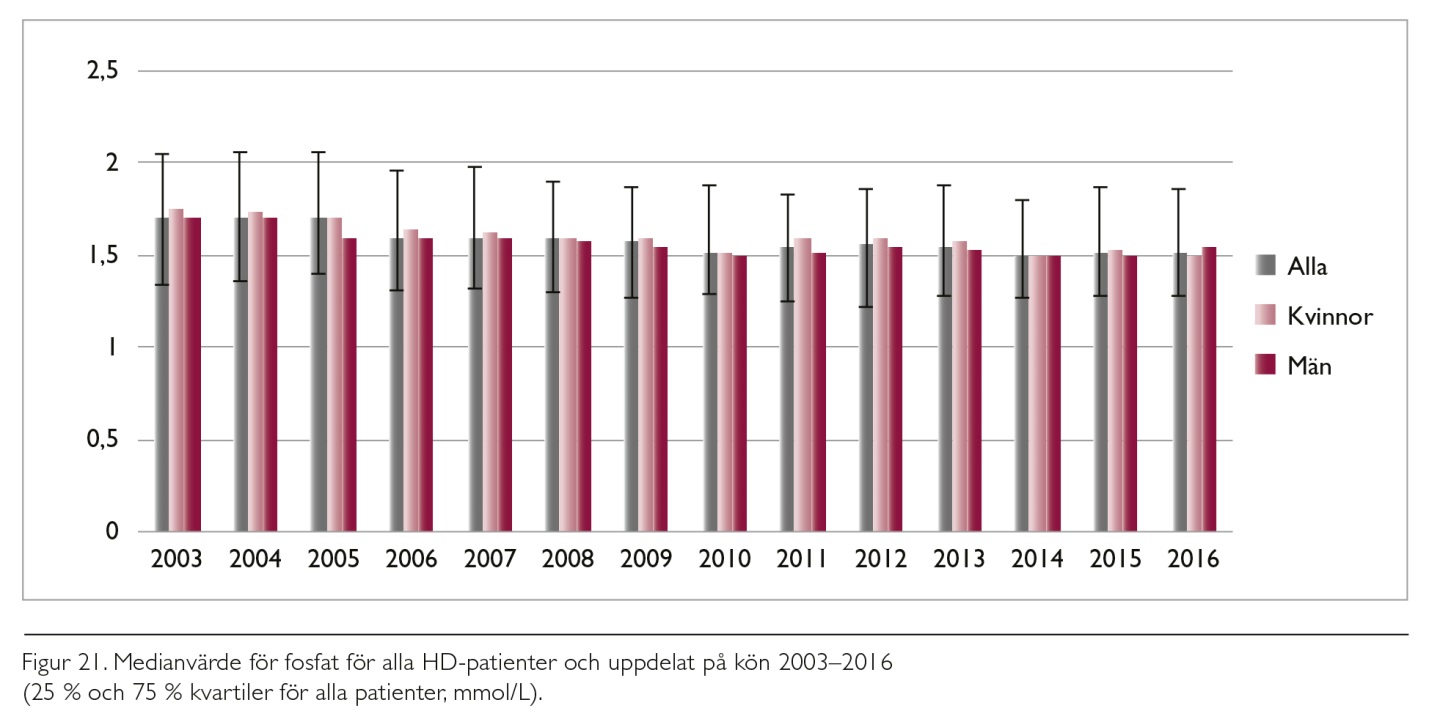 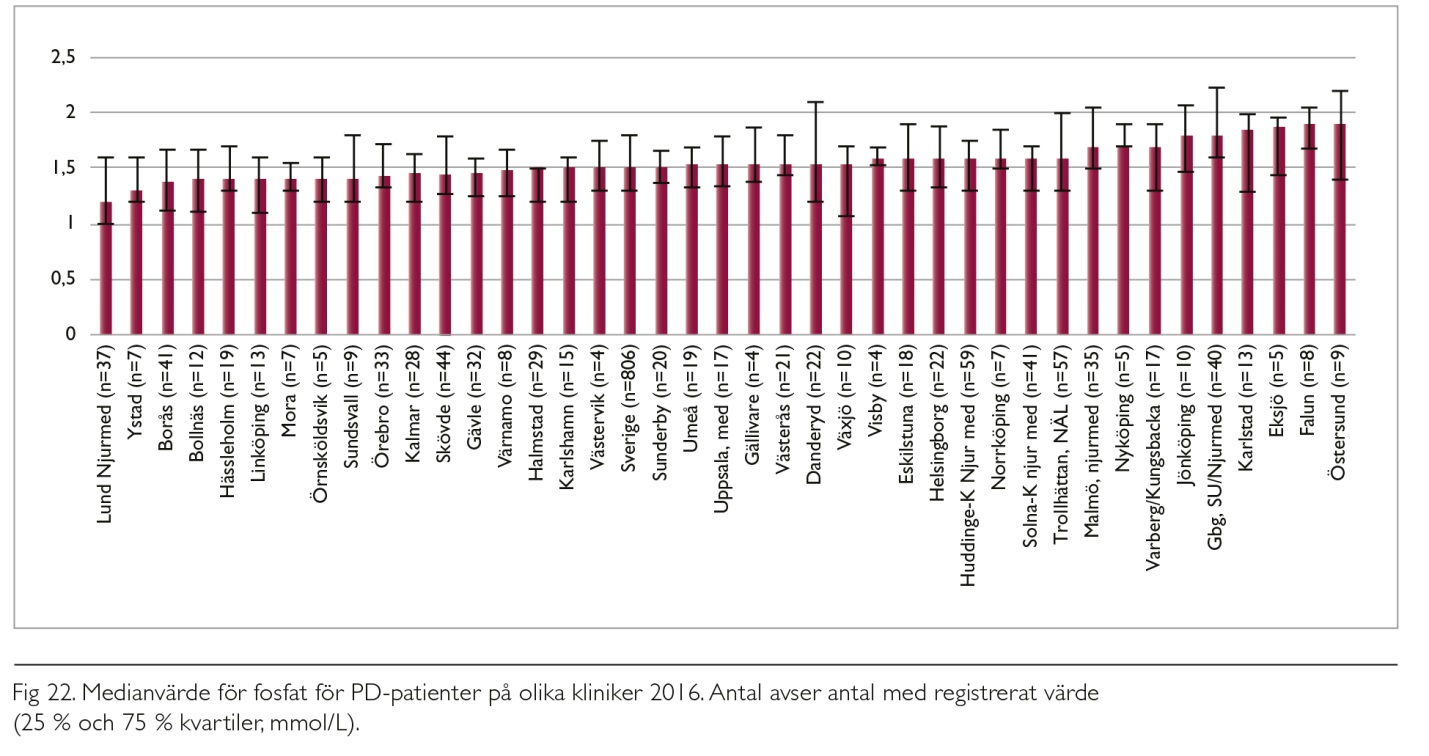 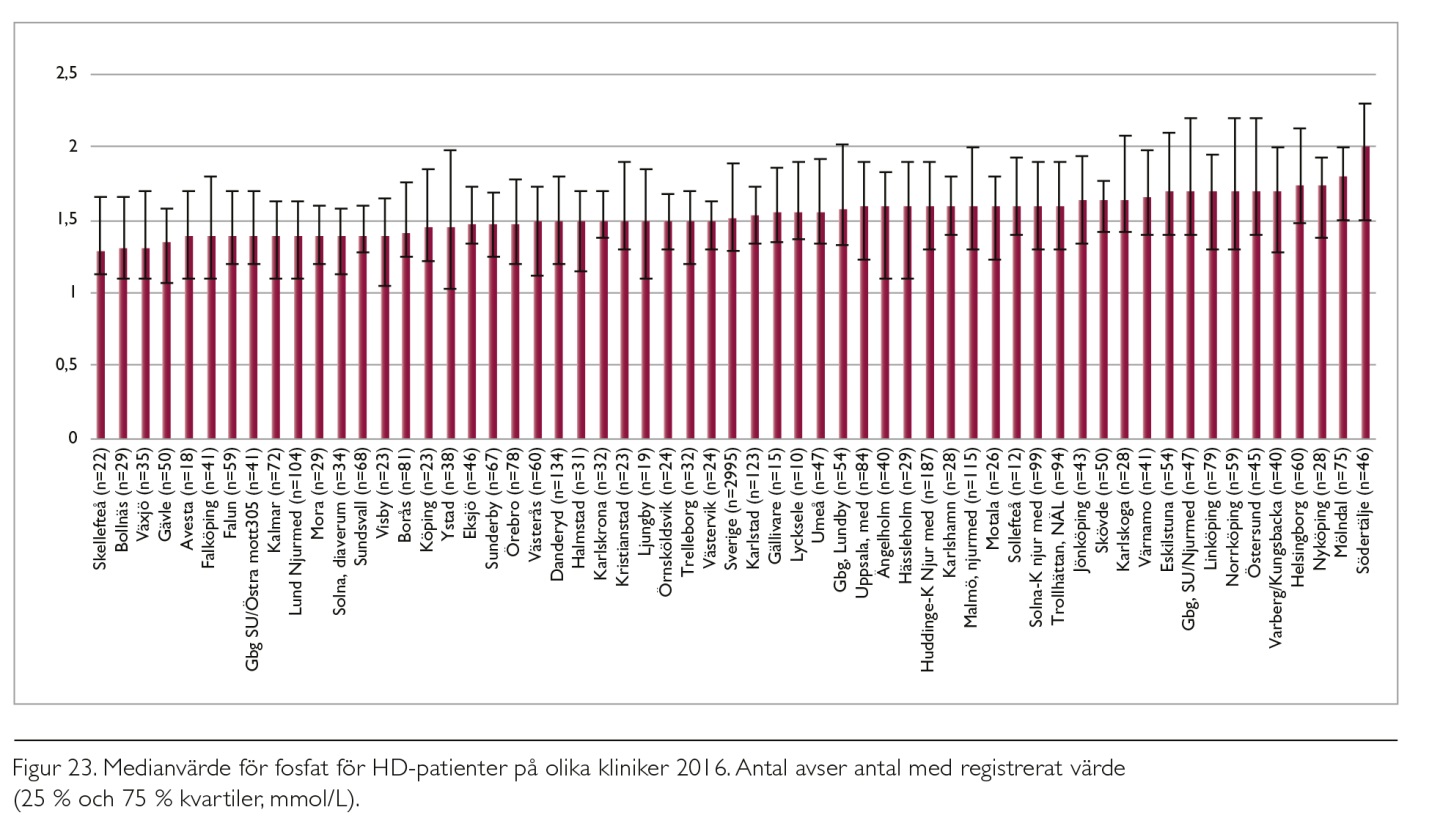 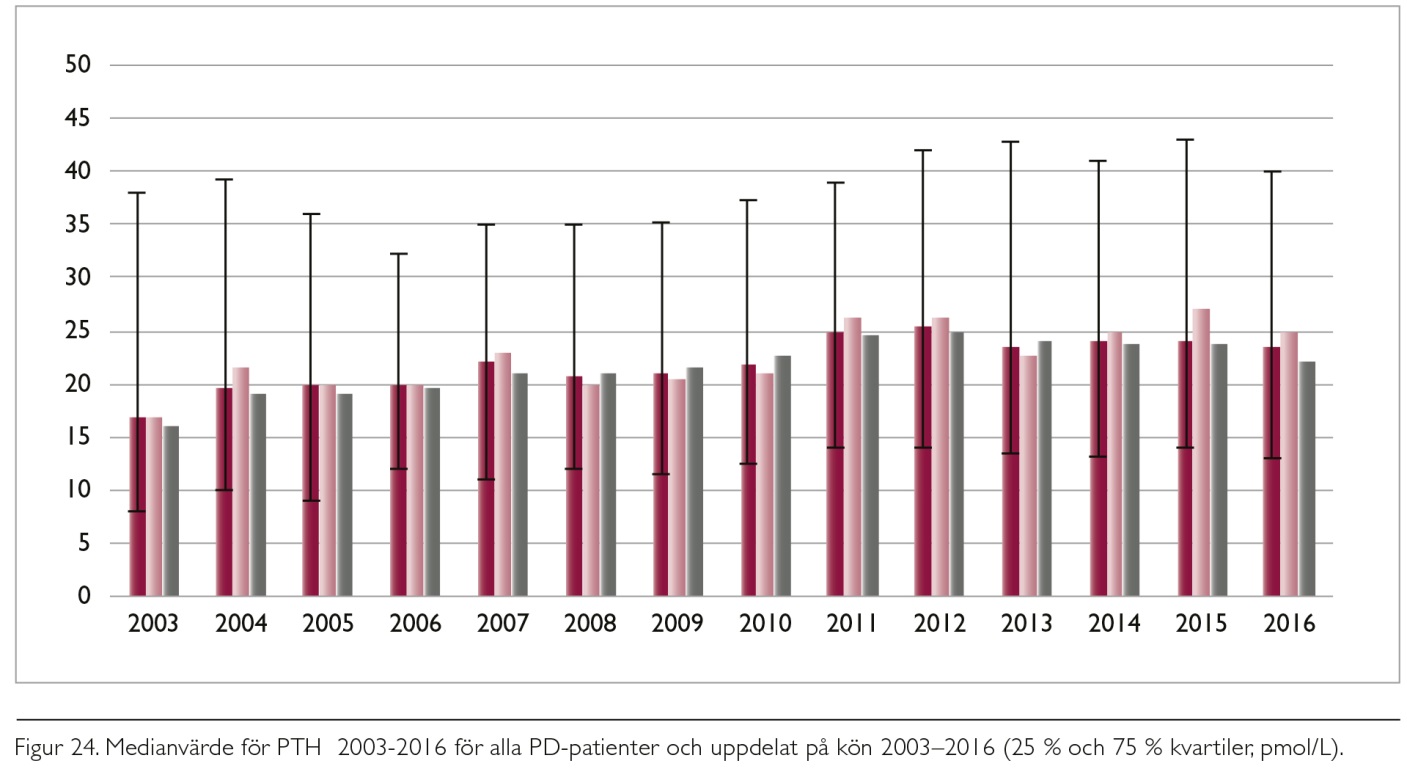 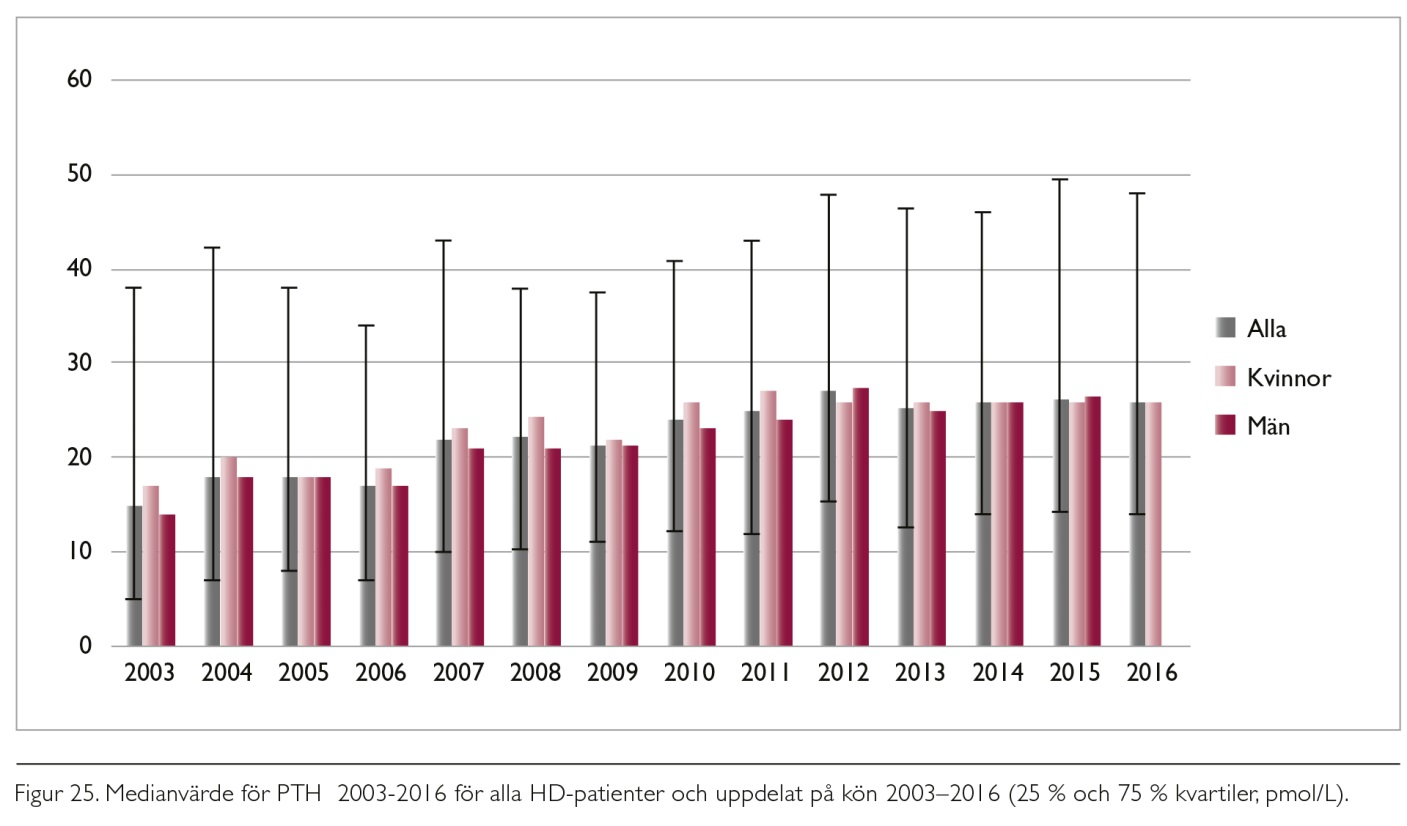 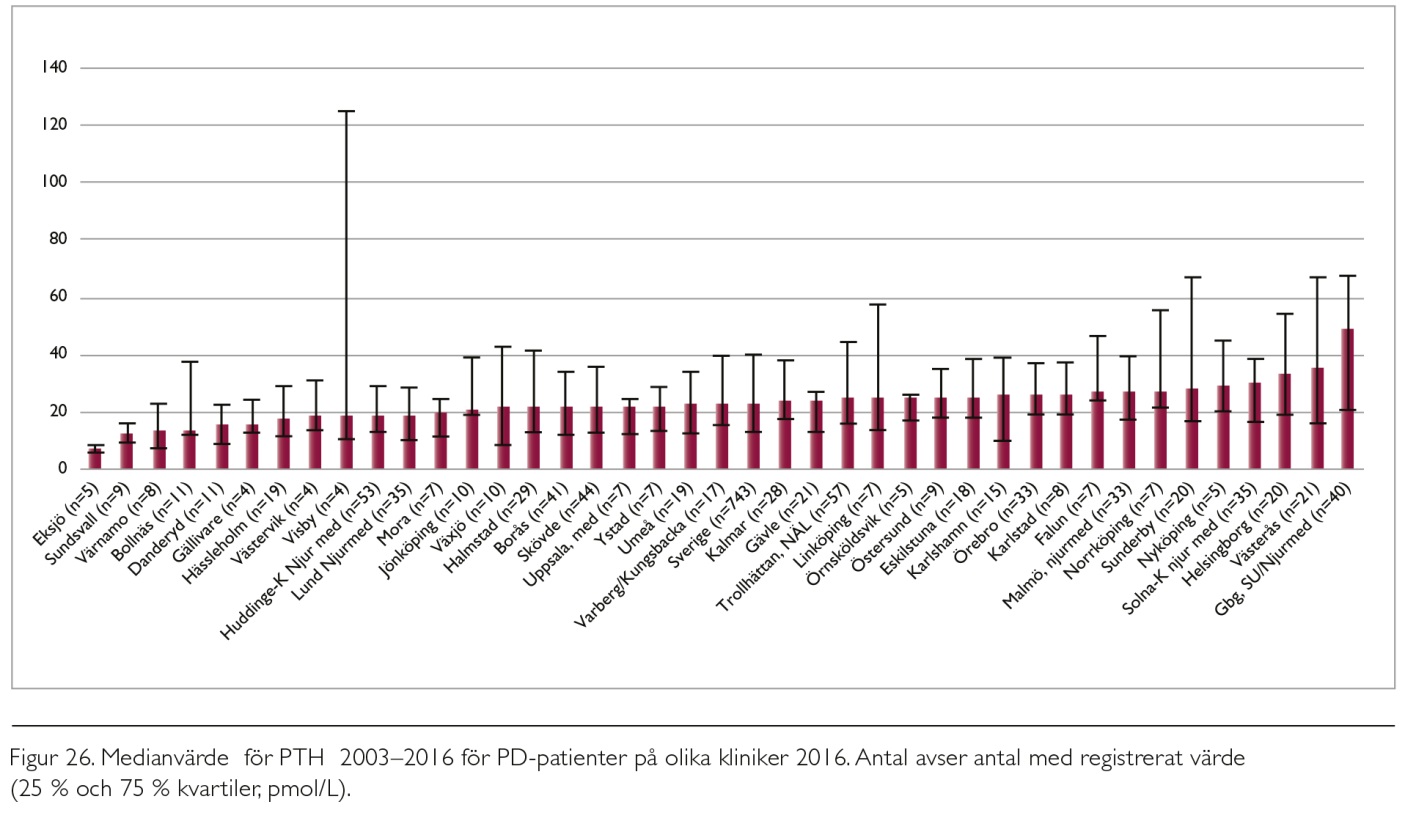 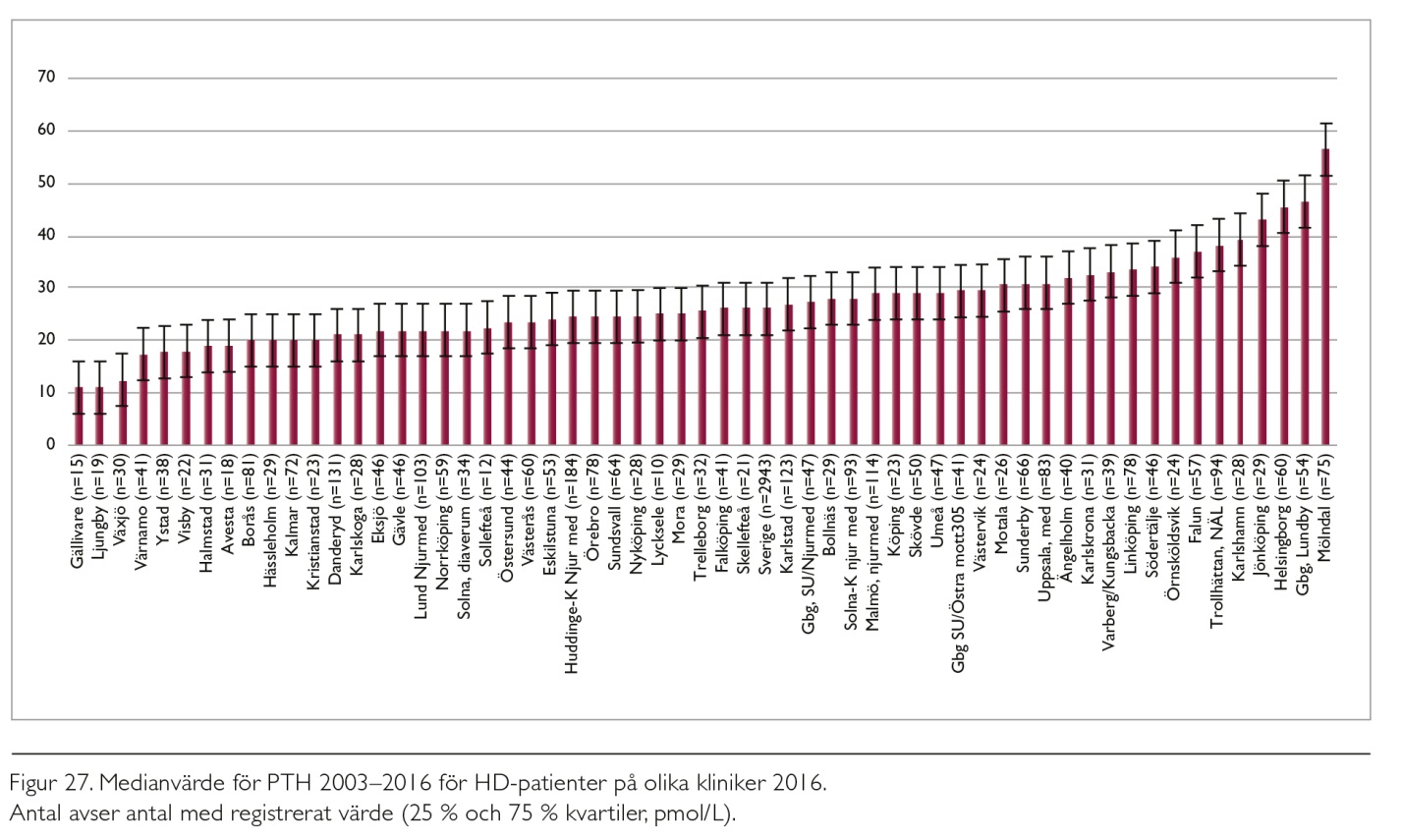 NJURTRANSPLANTATION
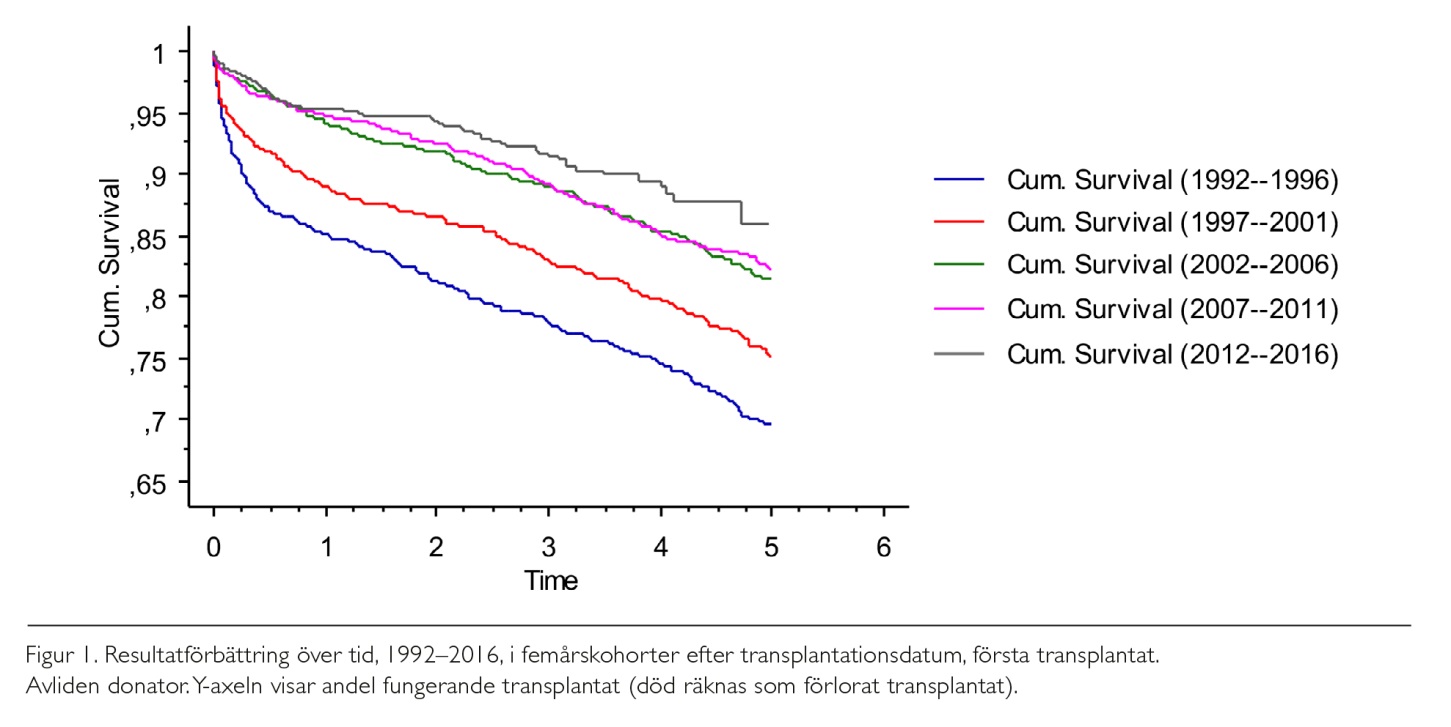 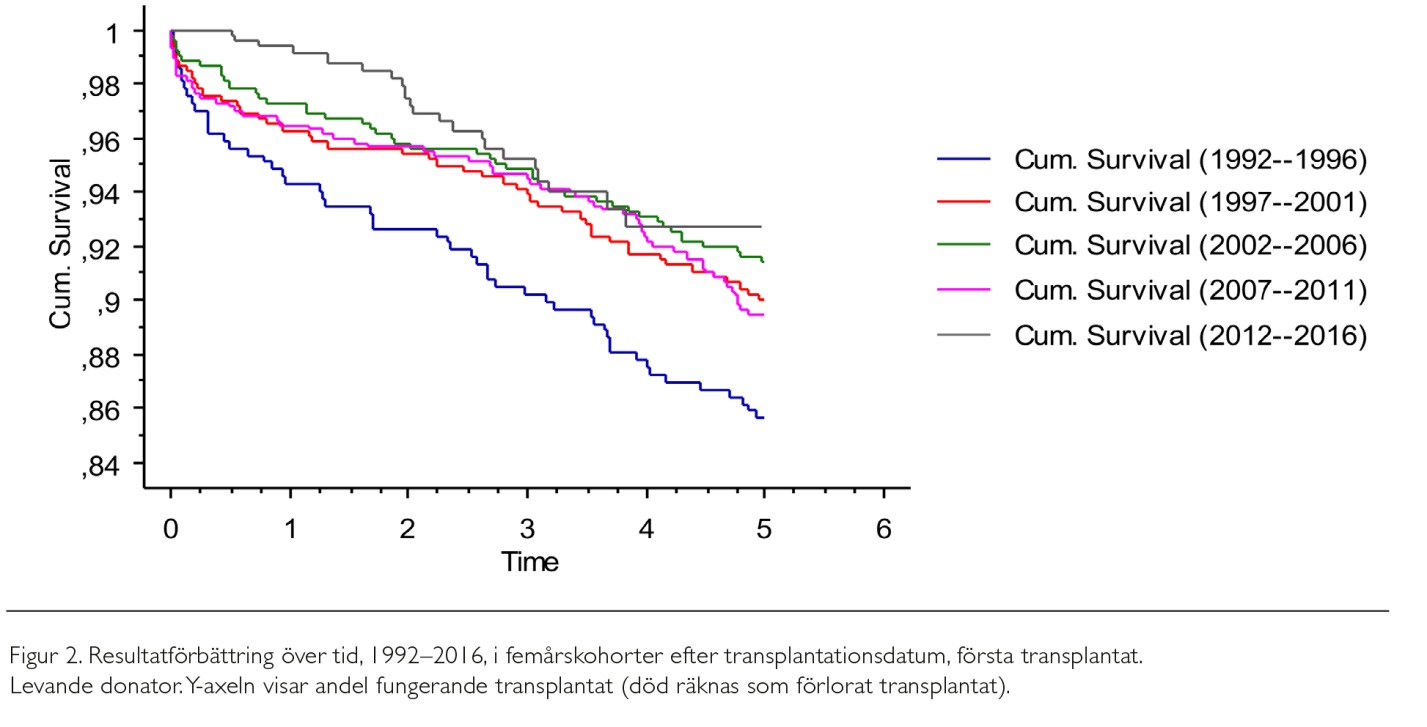 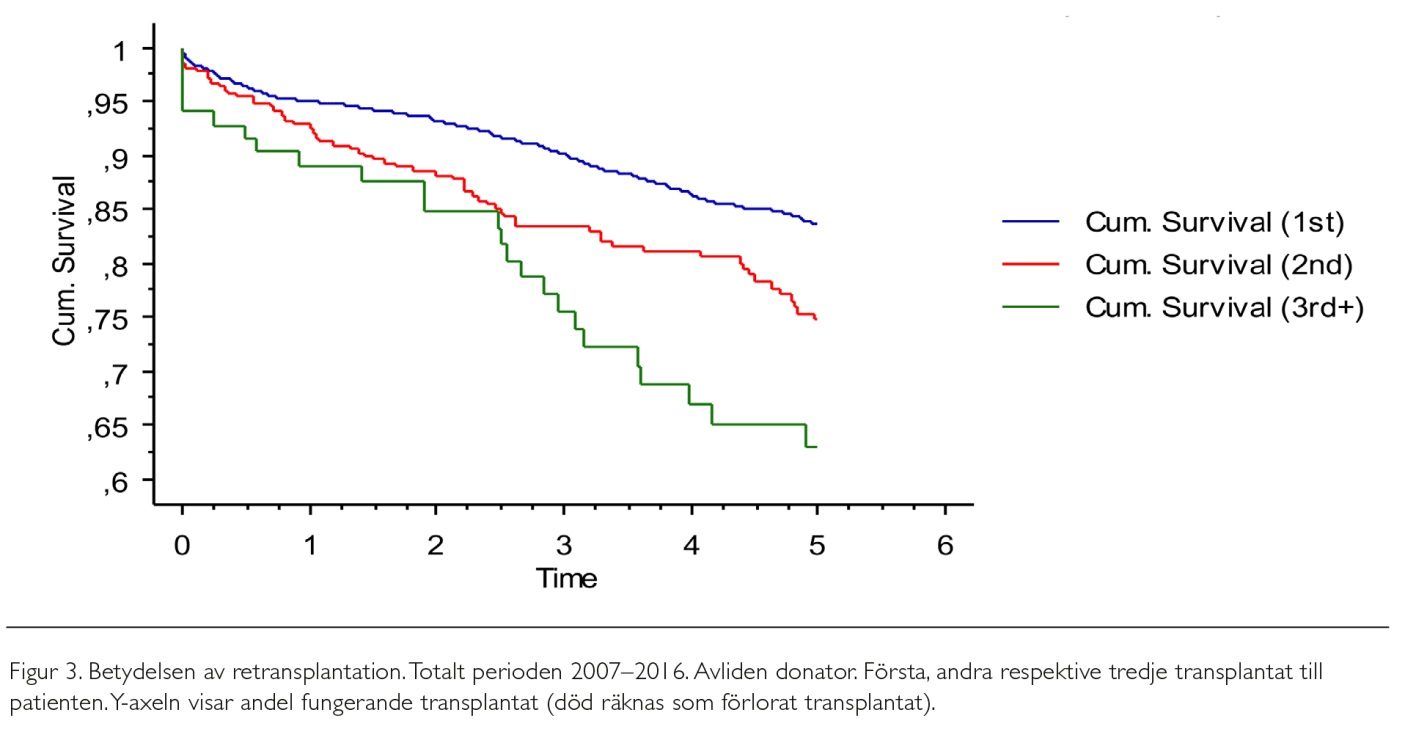 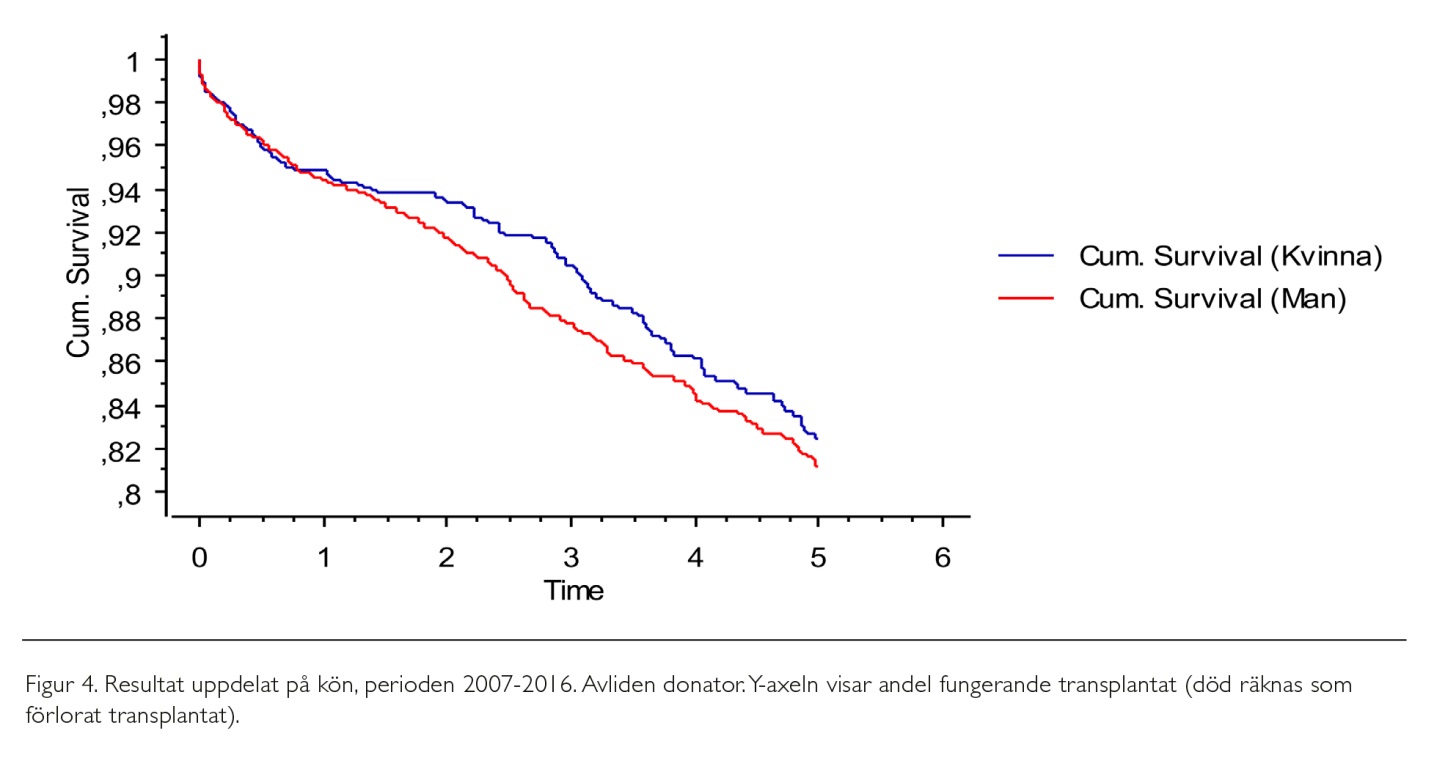 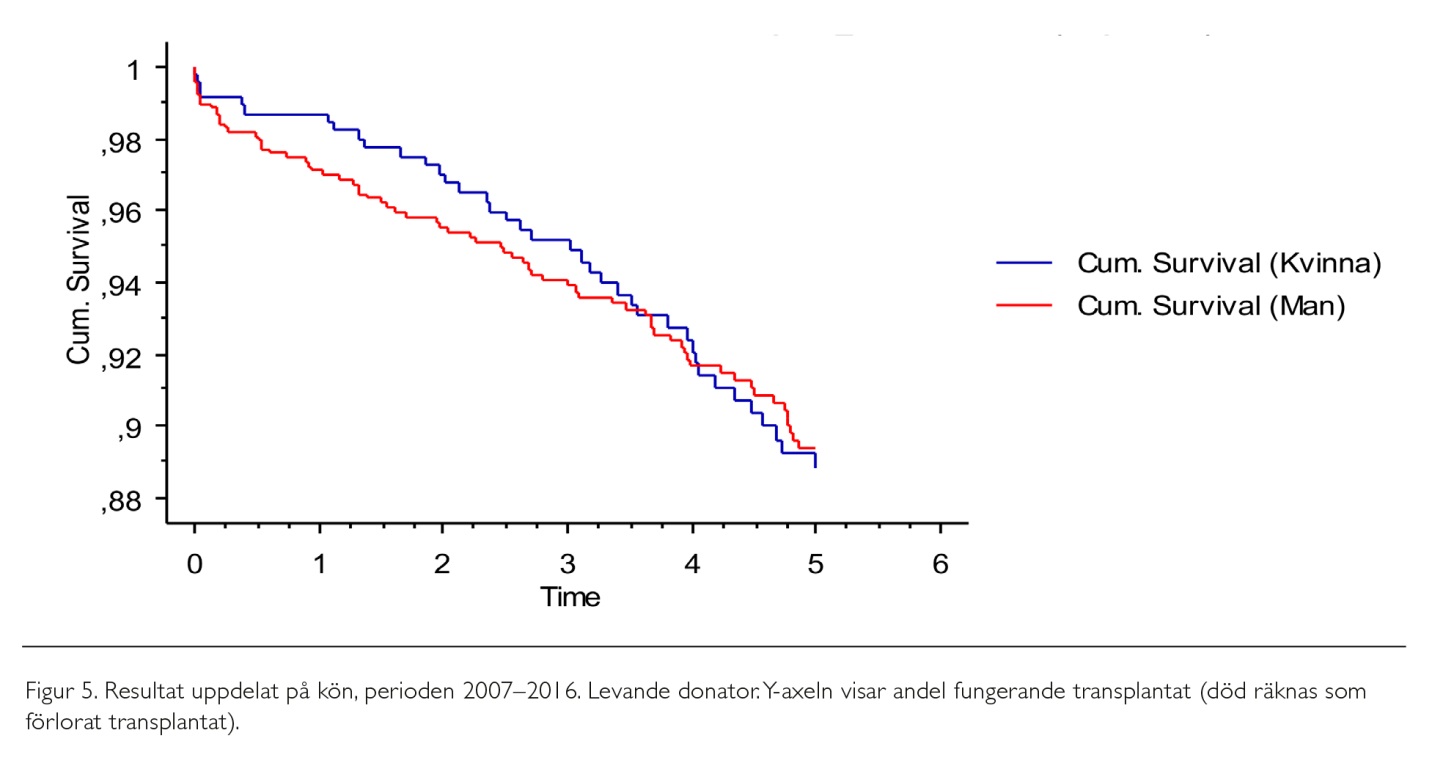 PATIENTRAPPORTERADE MÅTT: RAND 36
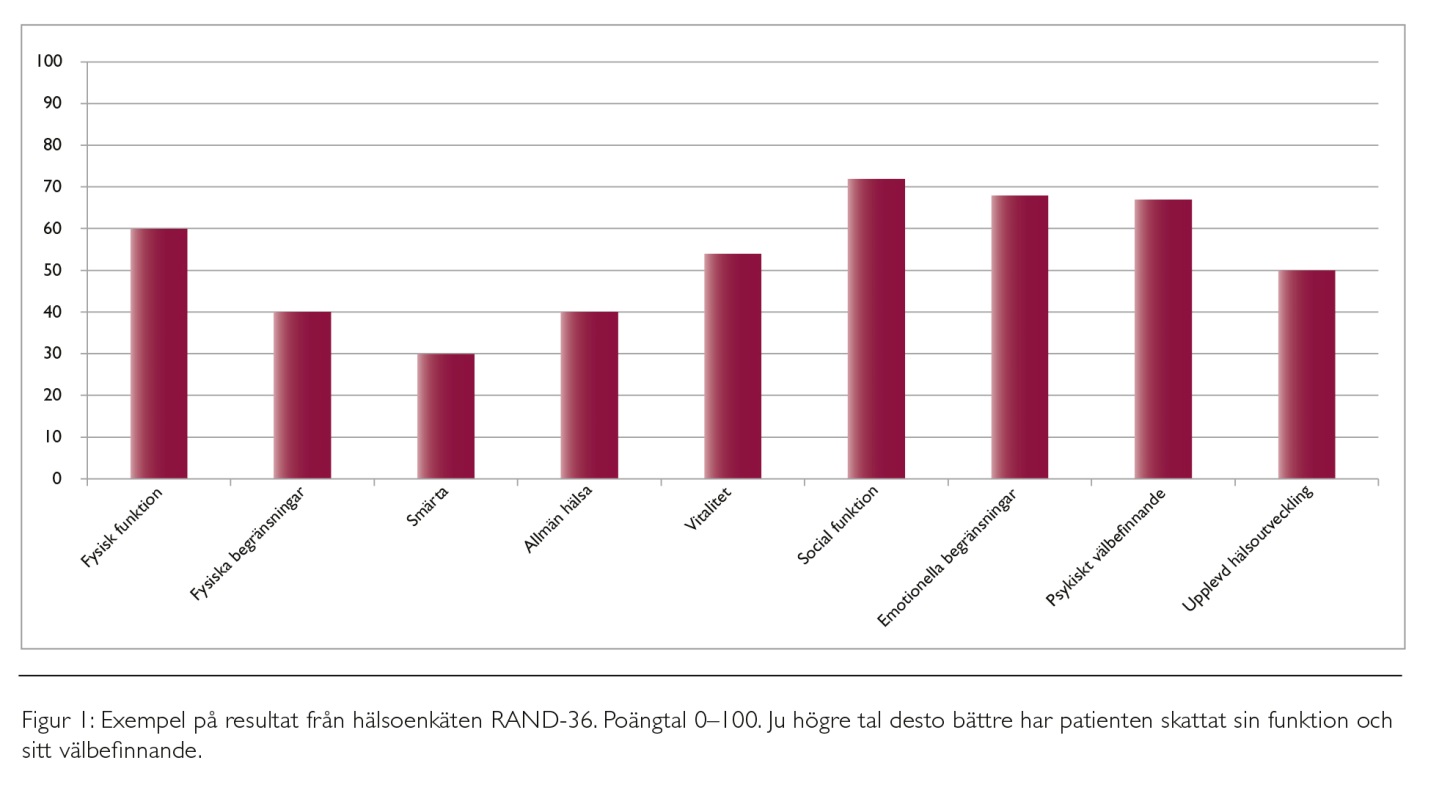 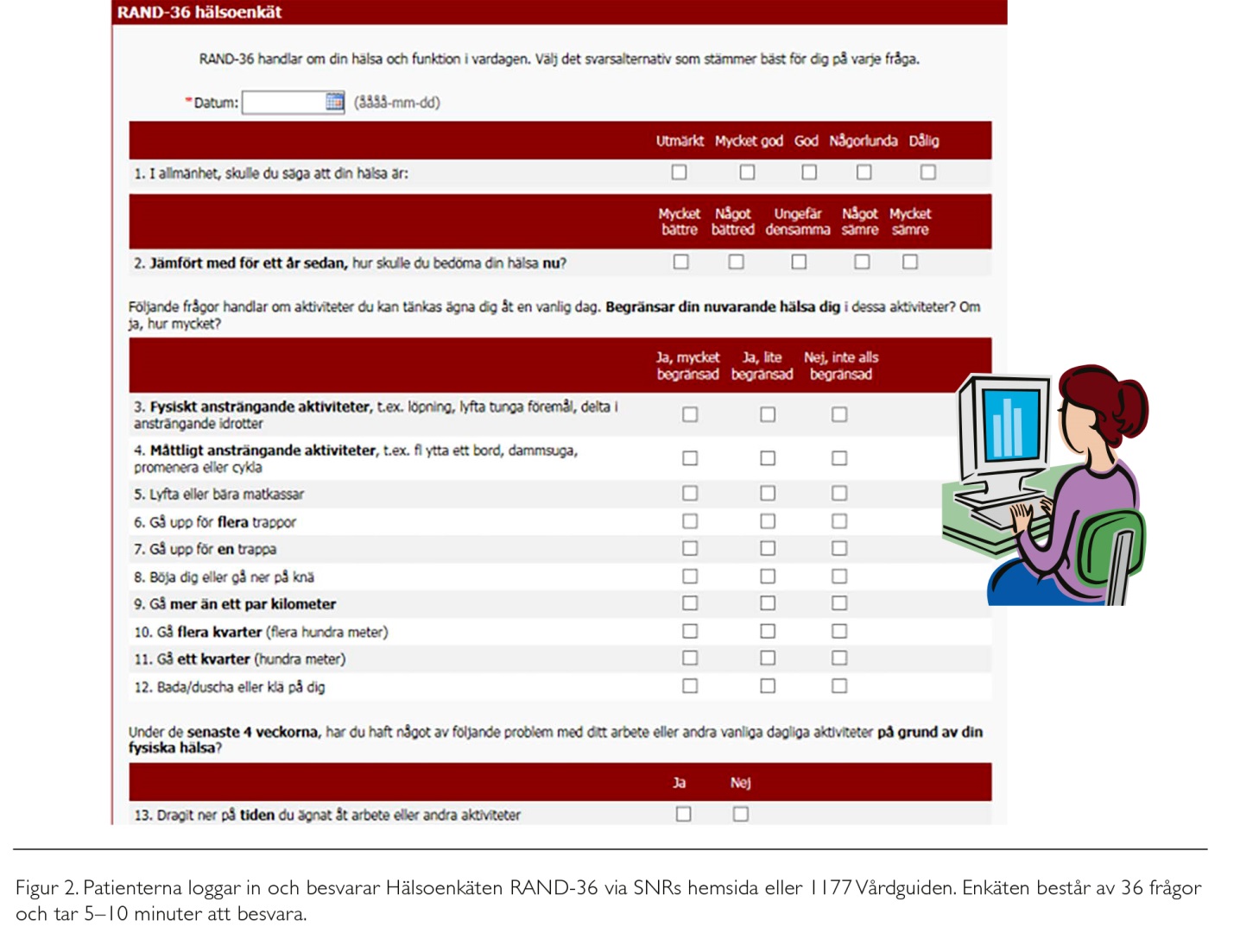 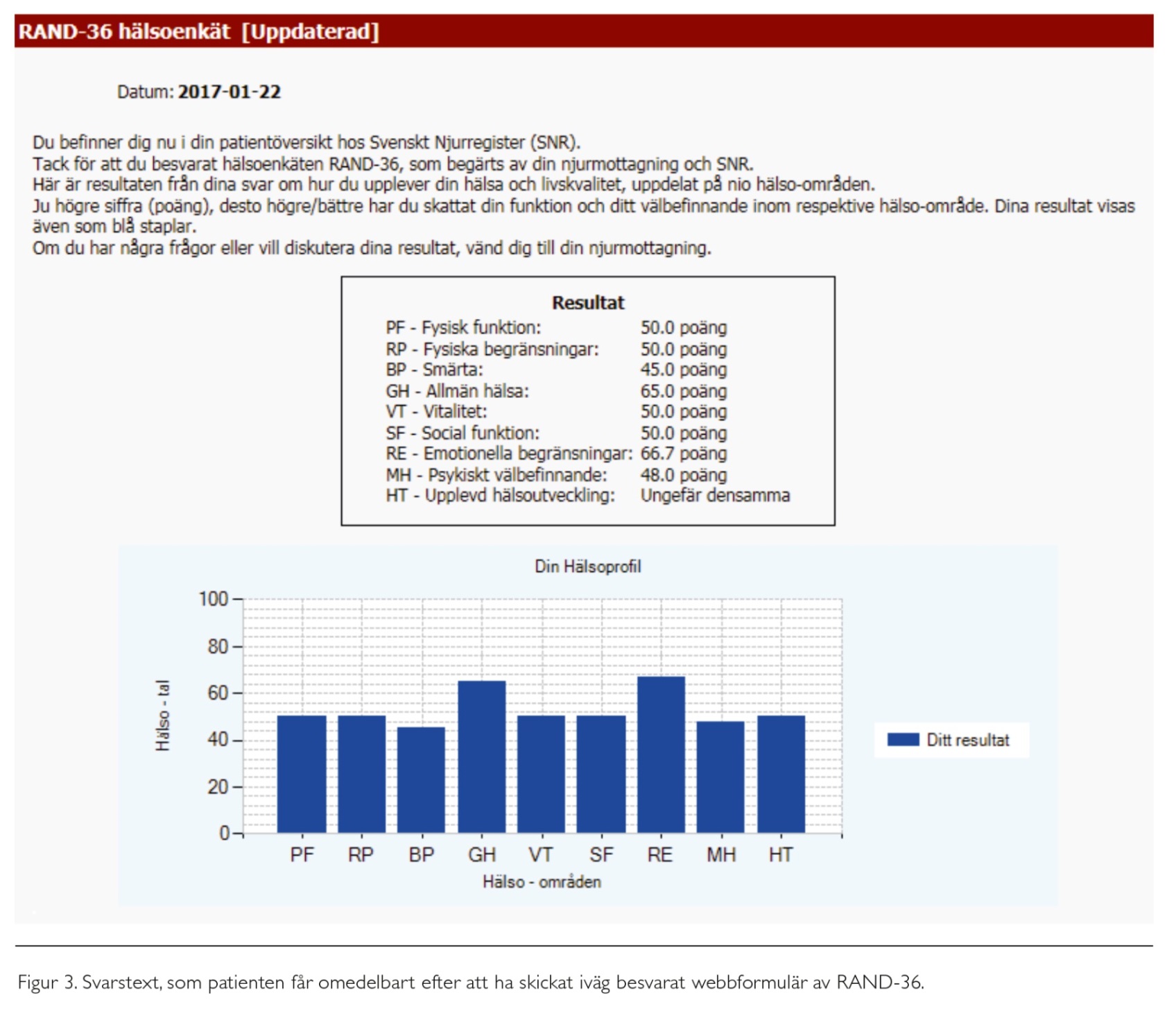